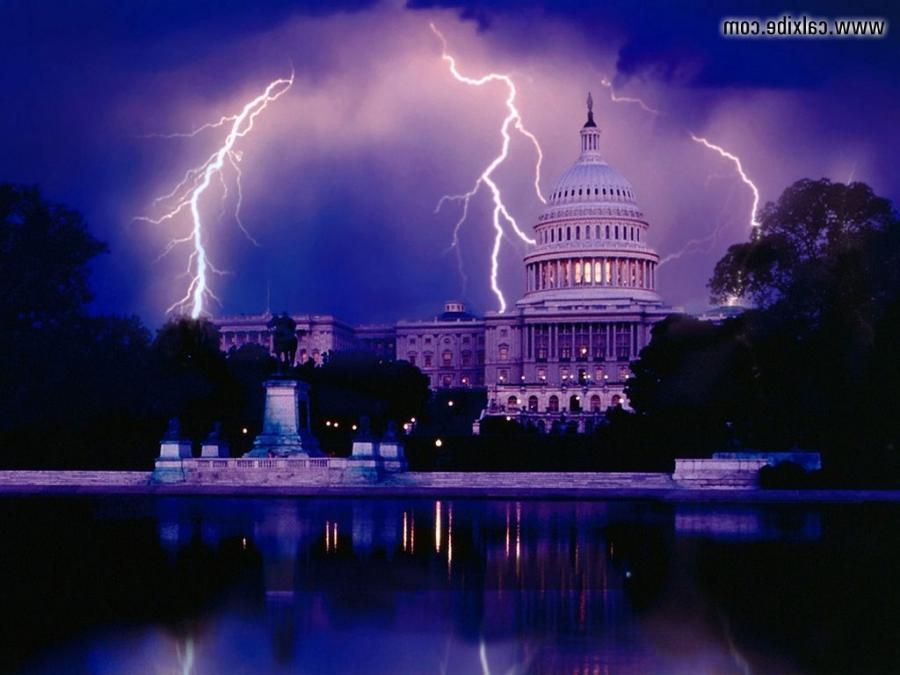 Current Events and Bible Prophecy
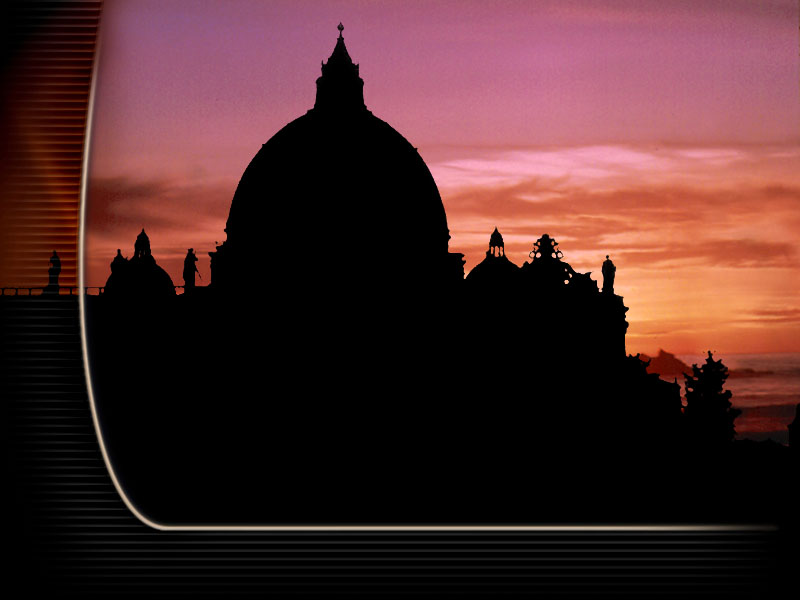 Summary
Satan’s plan is to kill God’s people.
Satan’s allies are the elites of the earth.
Satan’s plan is to de-populate the earth.
His agenda motivated by fear.
Roman Catholicism best suited for this agenda.
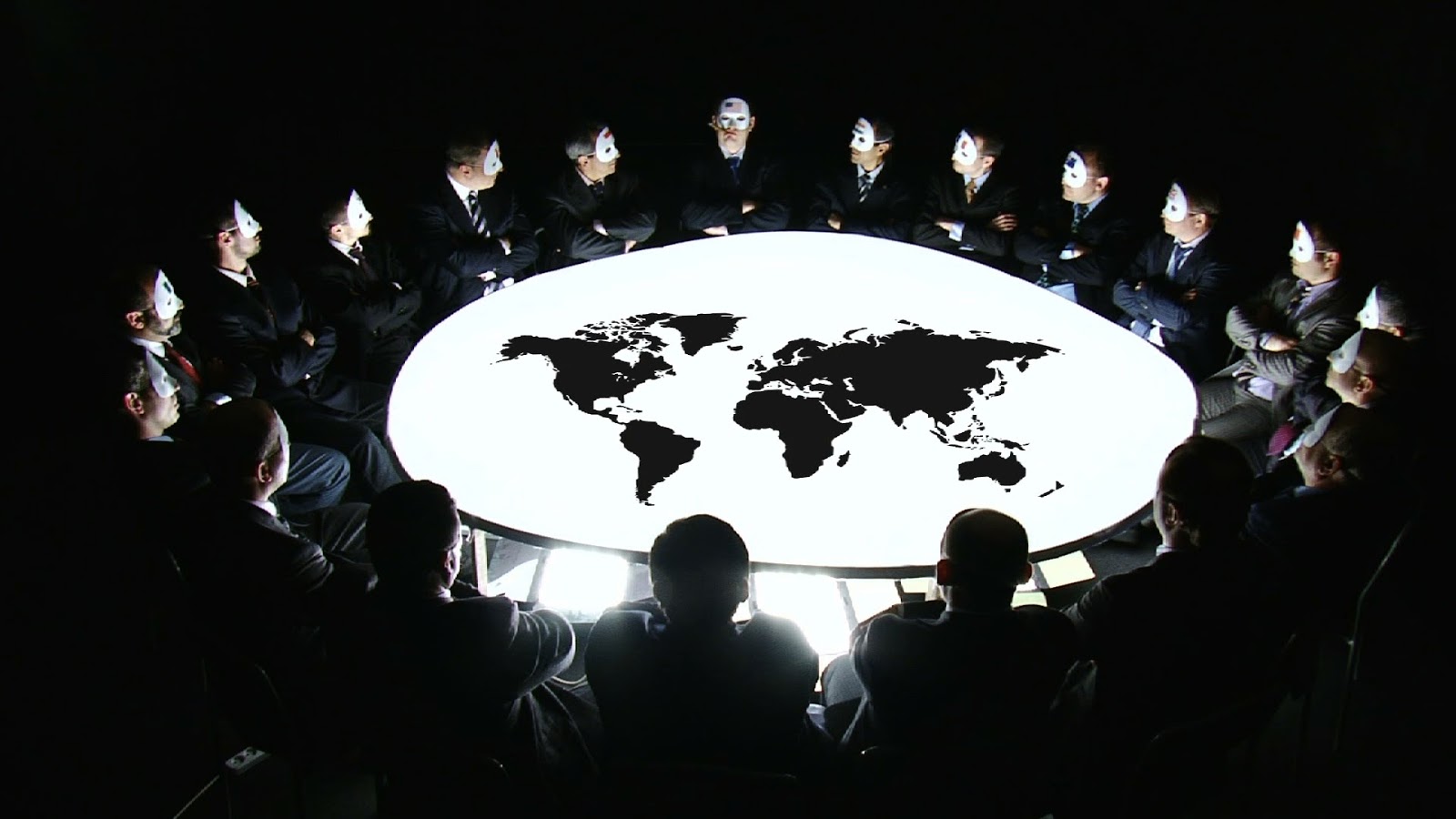 How are the Elites achieving their agenda?
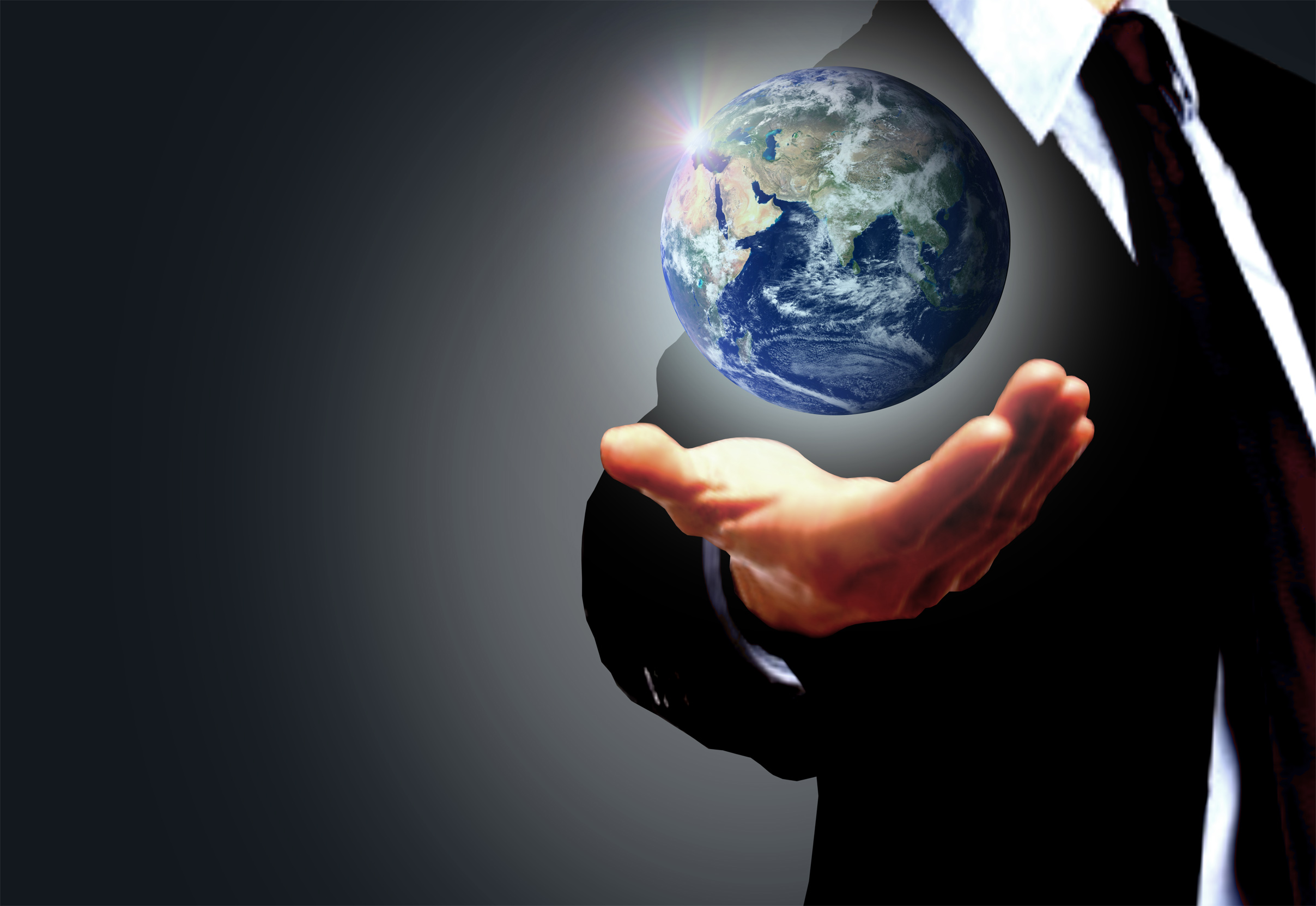 Globalism
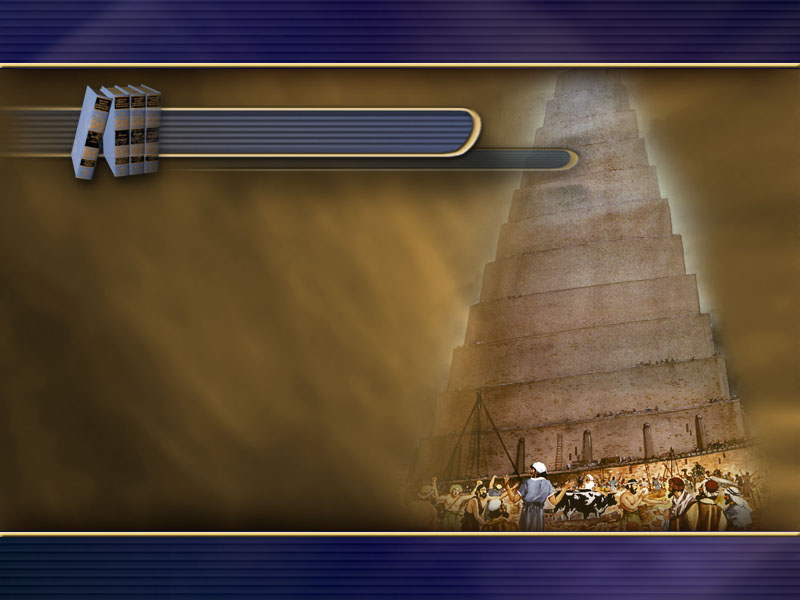 Apostates separate from God’s People
PP 188
For a time the descendants of Noah continued to dwell 
among the mountains where the ark had rested. 
As their numbers increased, apostasy soon led to division. 
Those who desired to forget their Creator 
and to cast off the restraints of His law felt a 
constant annoyance from the teaching 
and example of their God-fearing associates, 
and after a time they decided to separate 
from the worshippers of God.
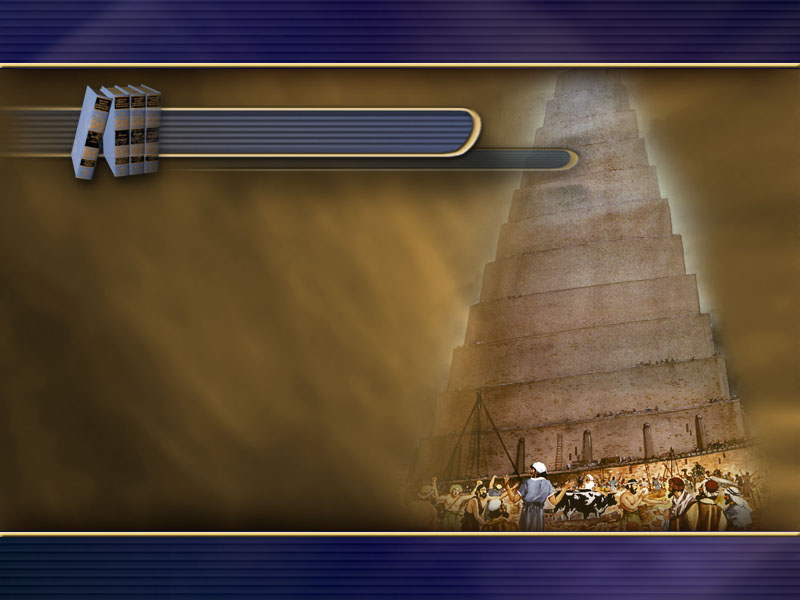 Apostates move to plains of Shinar (Babylon)
PP 188
Accordingly they journeyed to the plain of Shinar, on the banks of the river Euphrates.  
The beauty of the situation and the 
fertility of the soil attracted them, 
and upon this plain they 
determined to make their home.
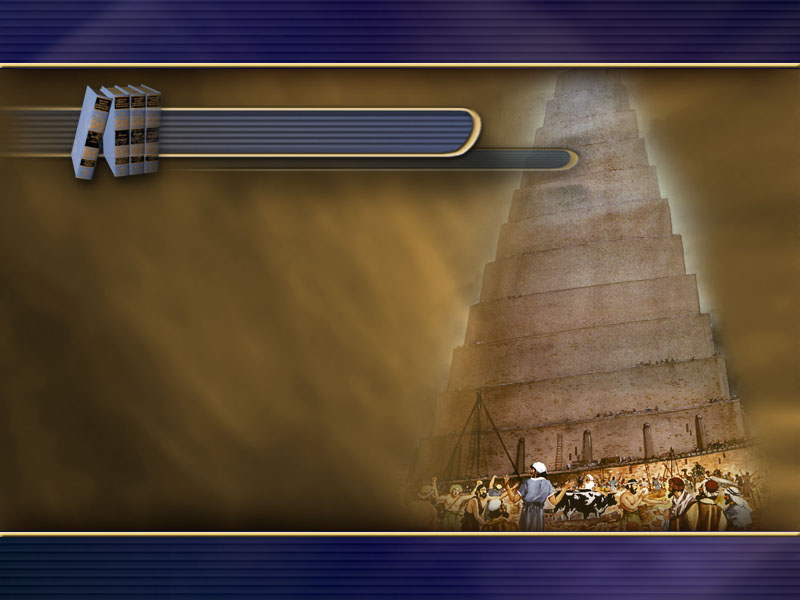 Apostates begin to build city of Babylon
PP 188
Here they decided to build a city, 
and in it a tower of such stupendous height as should render it the wonder of the world.  These enterprises were designed to 
prevent the people from scattering 
abroad in colonies.
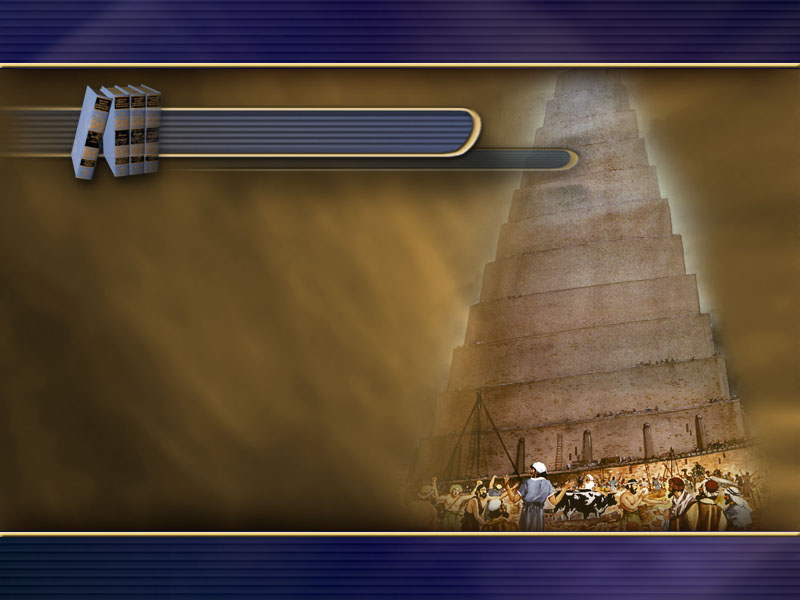 Babylon the beginning of a universal monarchy
PP 189
God had directed men to disperse throughout the earth, to replenish and subdue it; but these Babel builders determined to keep their community 
united in one body, and to found 
a monarchy that should eventually embrace the whole earth.
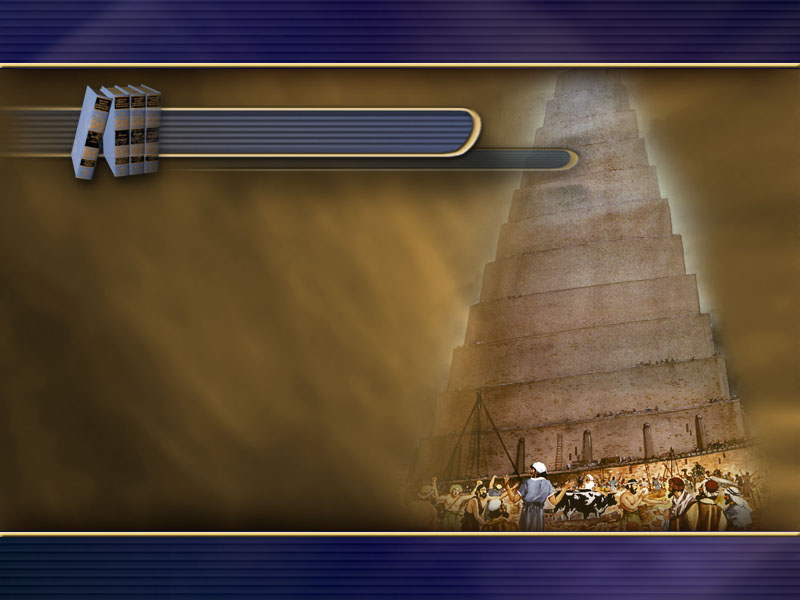 Babylon intended to be a universal empire
PP 189
Thus their city would become the metropolis of a universal empire; 
its glory would command the admiration and homage of the world and render 
the founders illustrious.
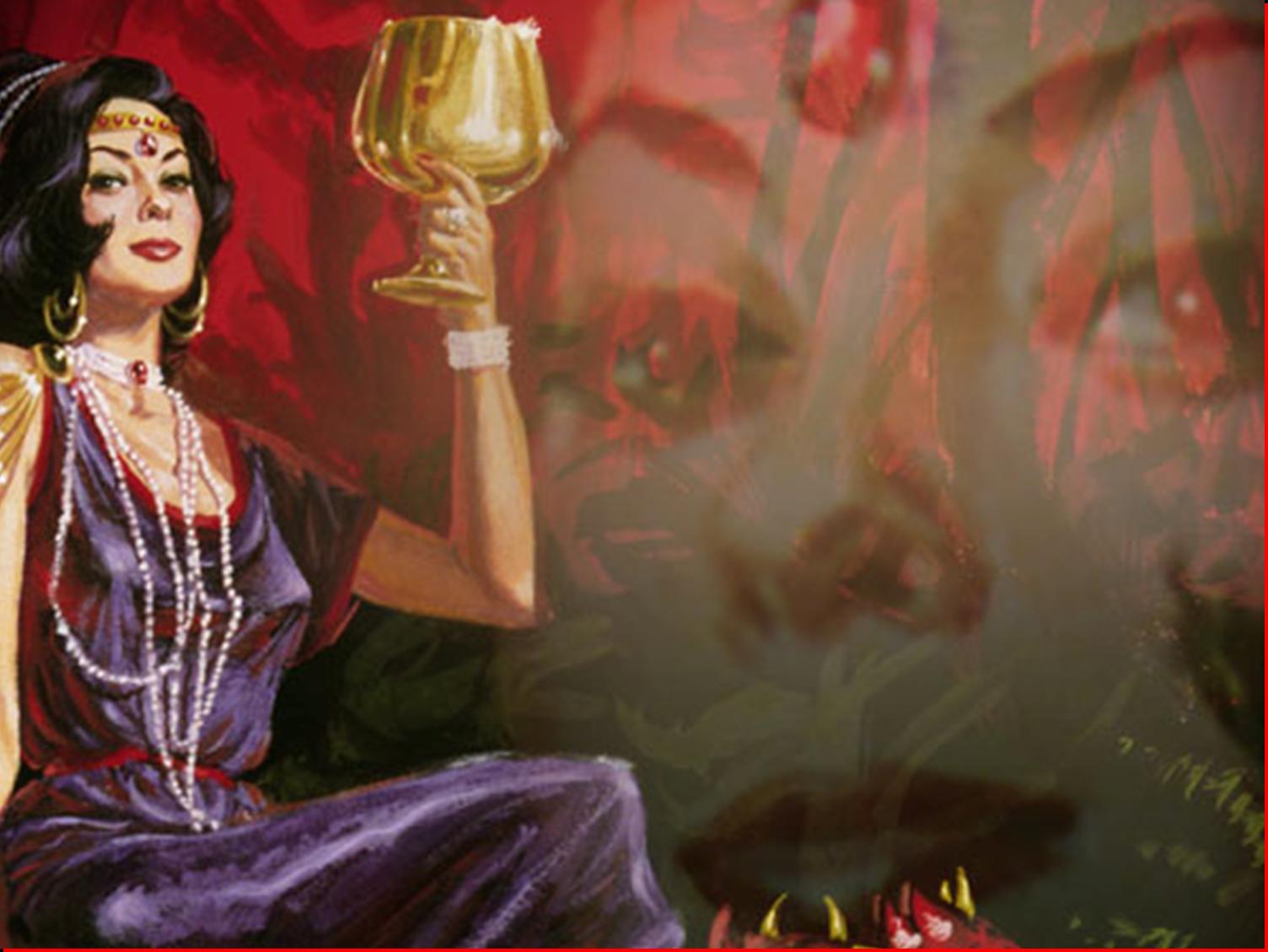 Babylonian agenda realized 
in the Last Days
And the woman which thou sawest is that great city, which reigneth over the kings of the earth. 
Rev. 17:8.
God’s preventative measure – national states
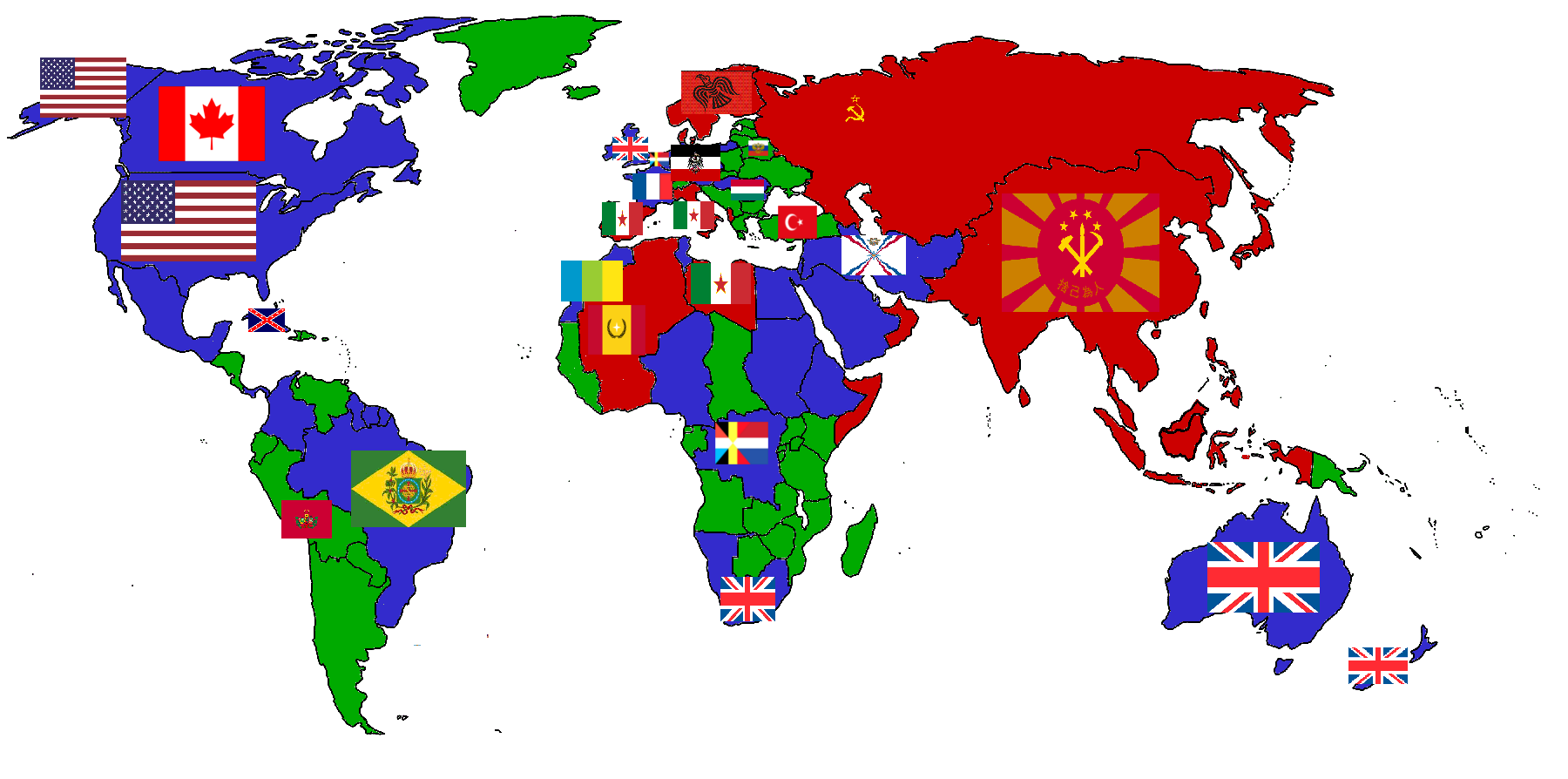 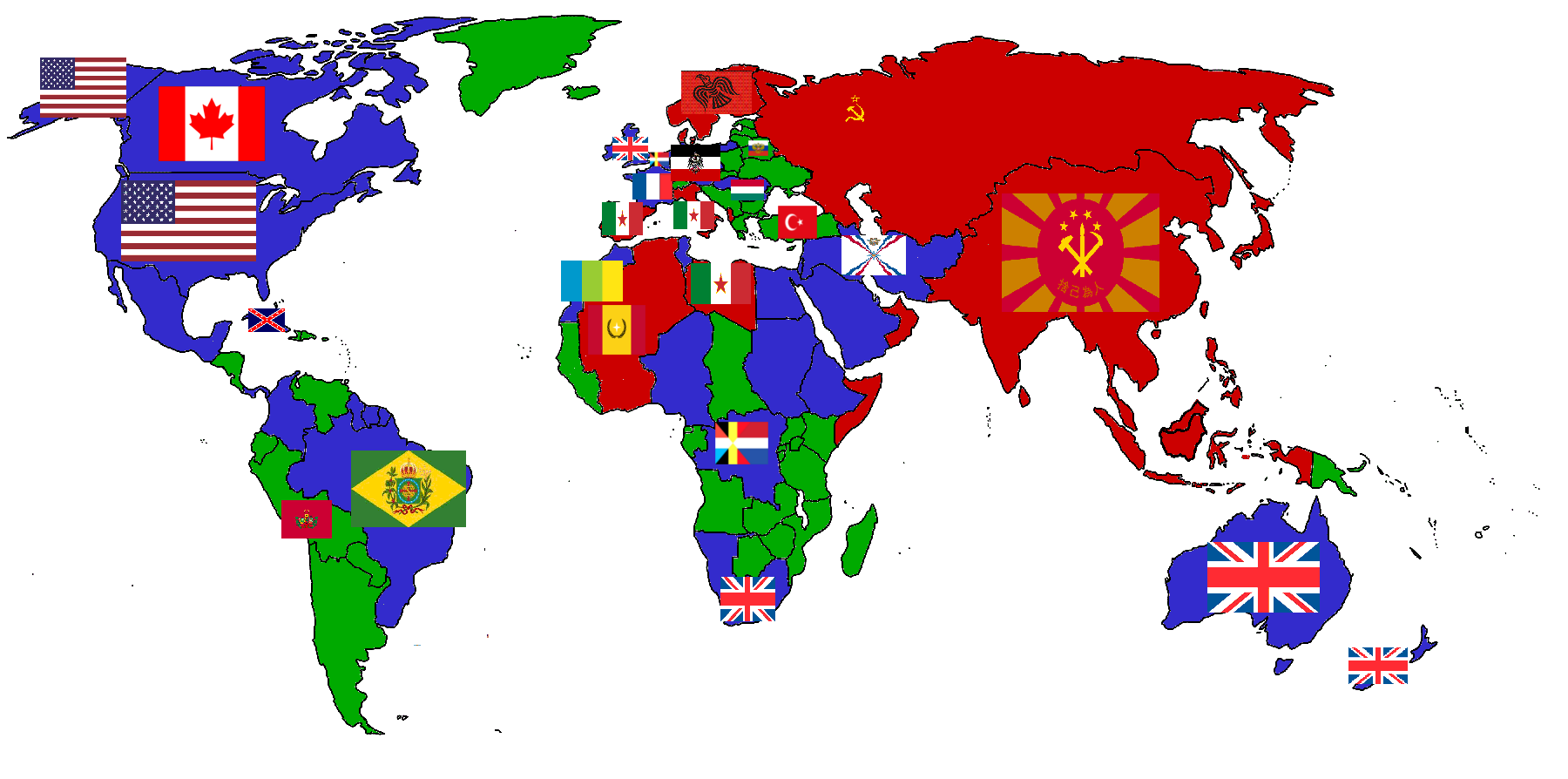 God’s separated the people into different nations
When the Most High divided to the nations their inheritance, when he separated the sons of Adam, 
he set the bounds of the people 
according to the number of the children of Israel.  
Deut. 32:8.
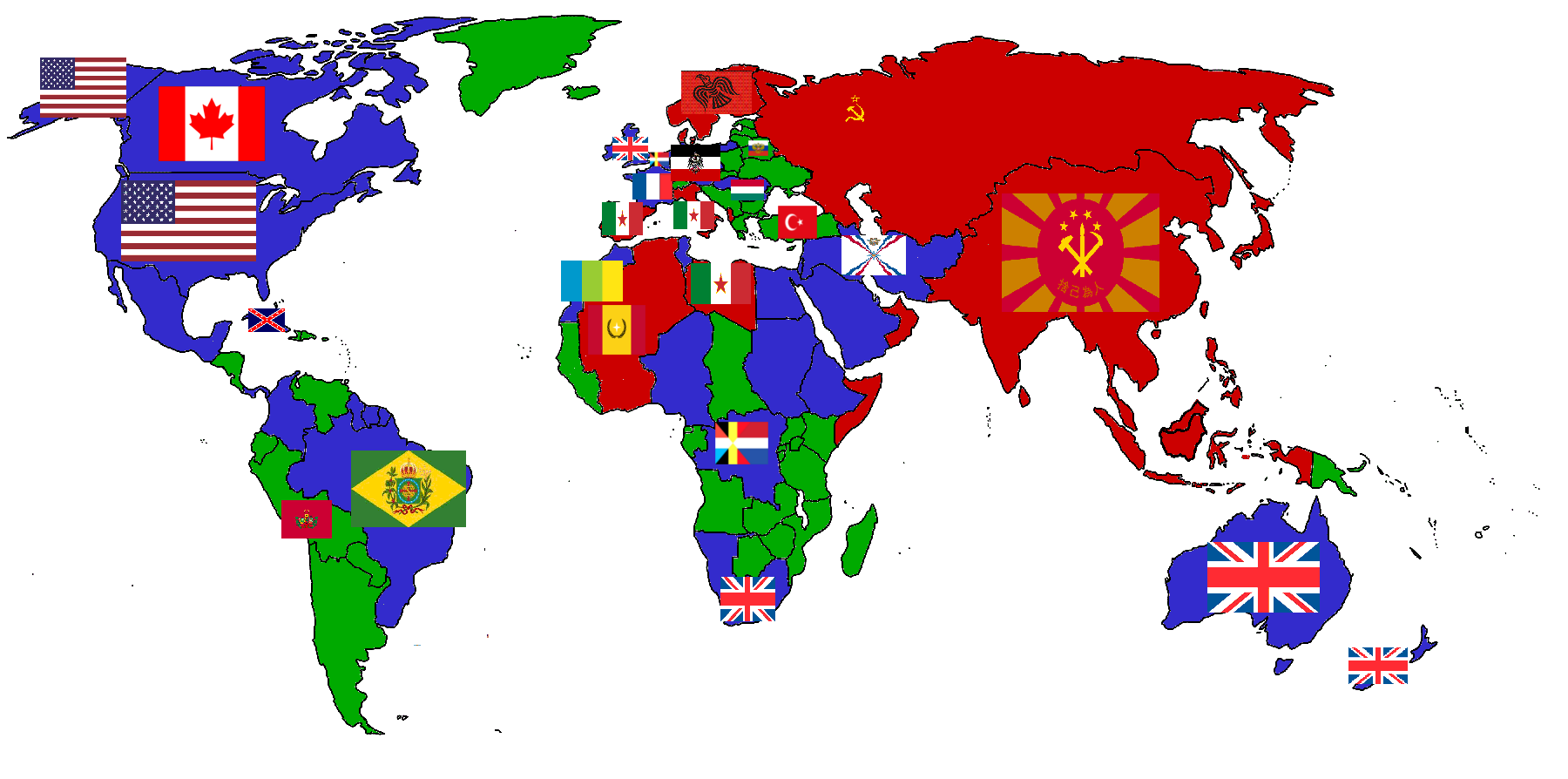 Separate nations with boundaries
And hath made of one blood all nations of 
men for to dwell on all the face of the earth, 
and hath determined the times before appointed, and the bounds of their habitation…
Acts 17:26.
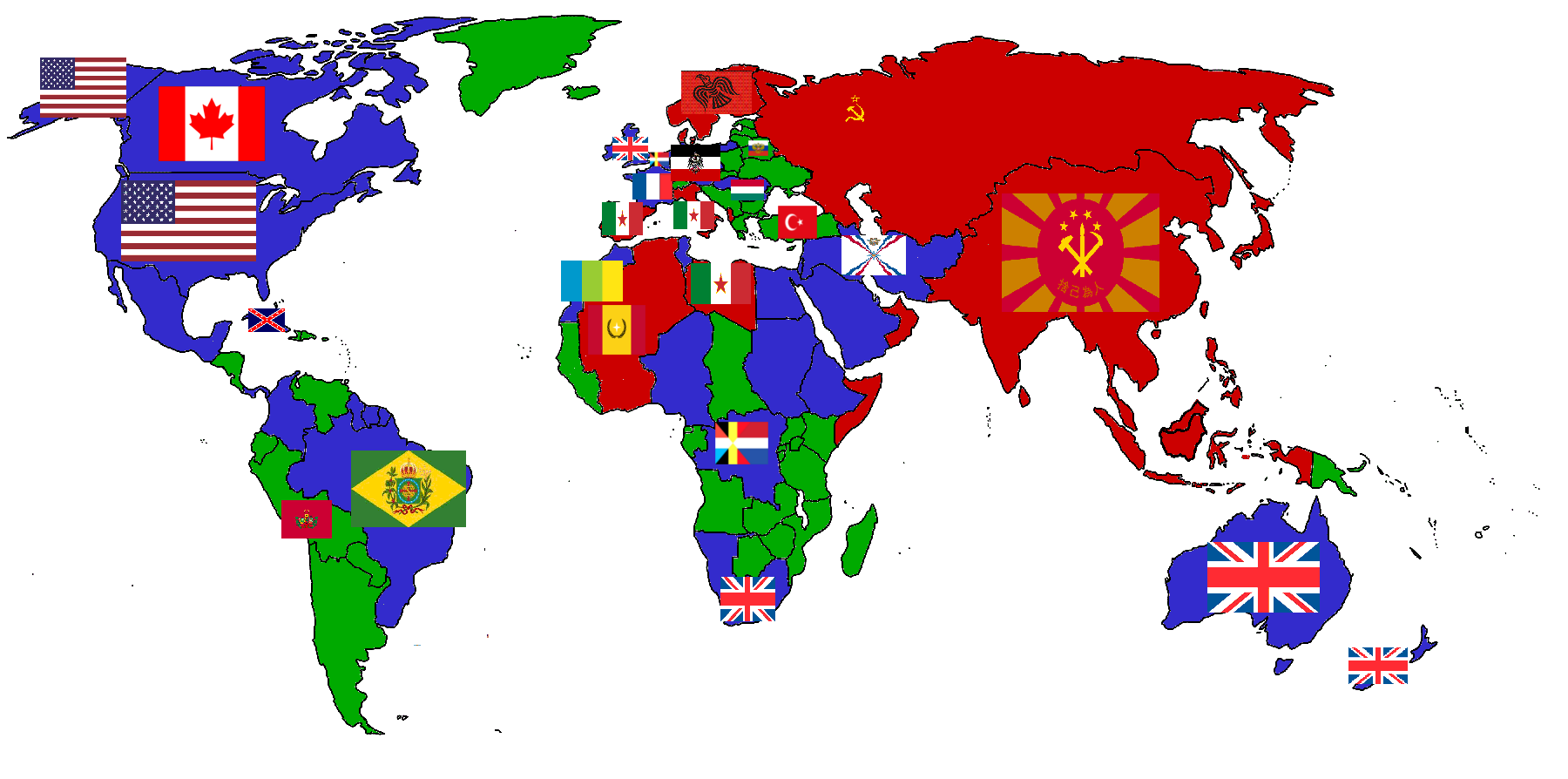 God separated the nations that they might be saved
That they should seek the Lord, 
if haply they might feel after him, 
and find him, though he be not far 
from every one of us… 
Acts 17:27.
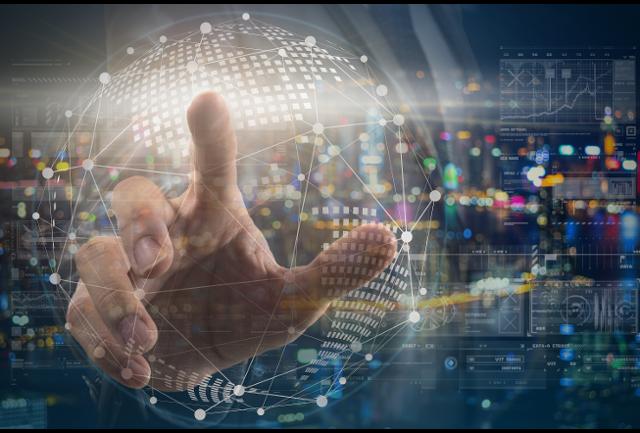 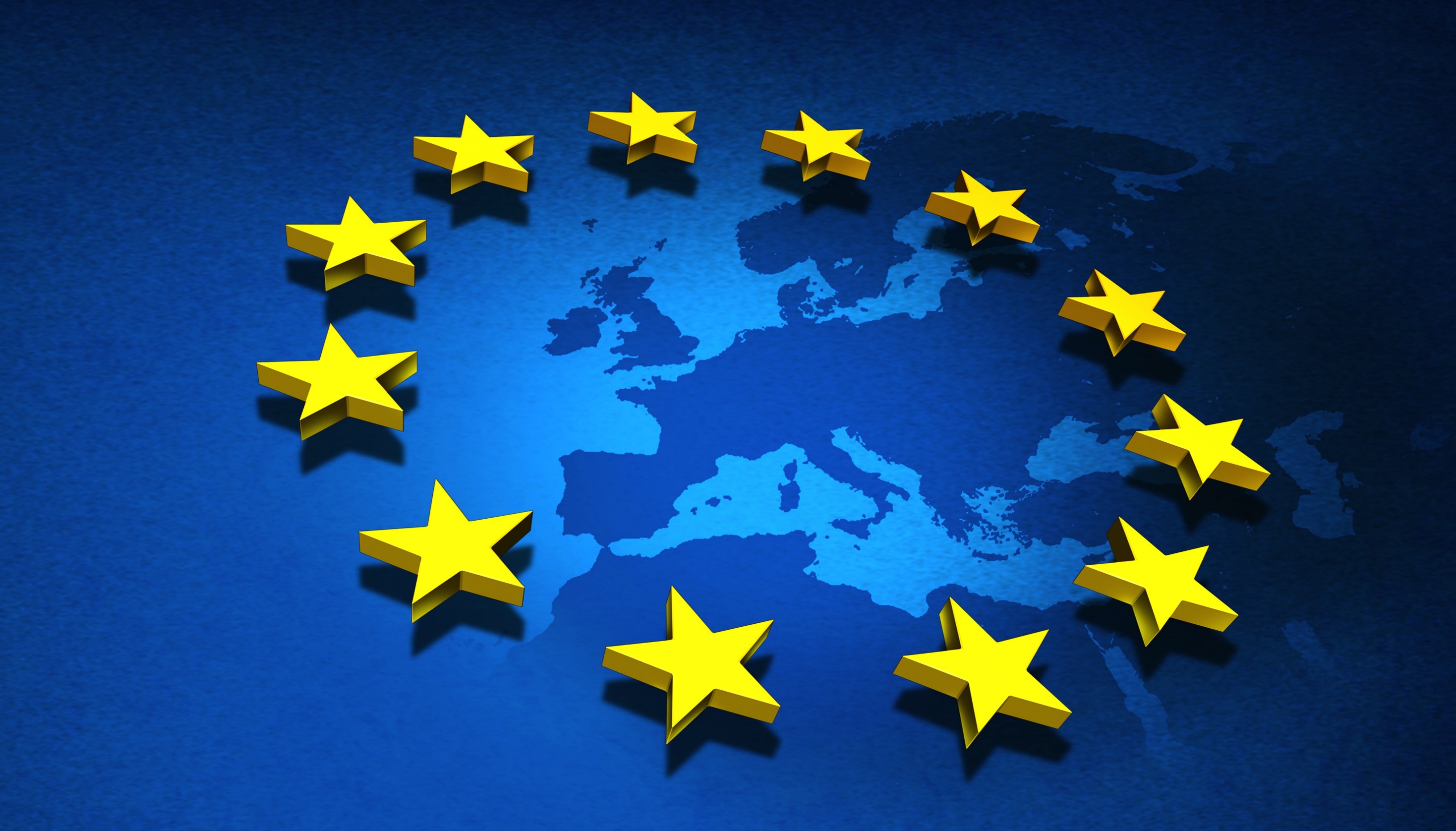 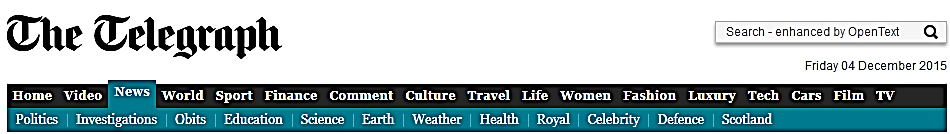 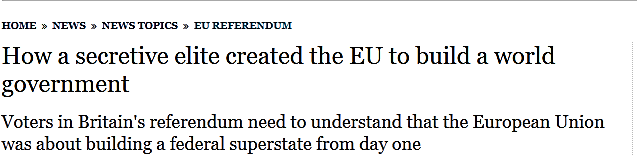 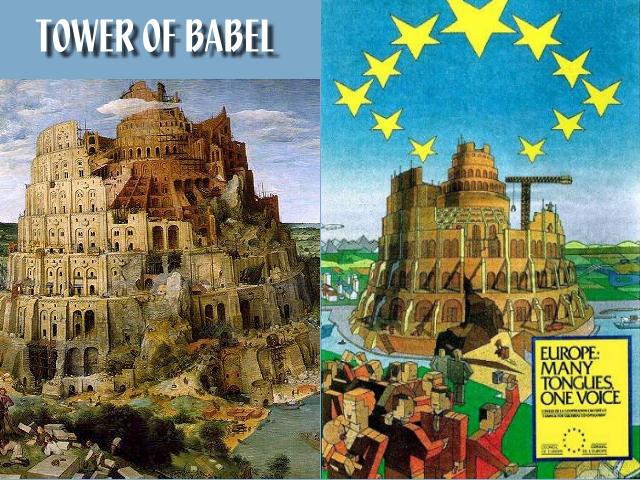 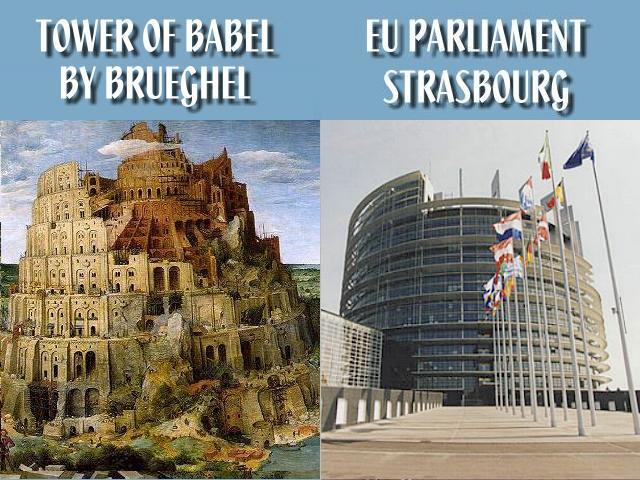 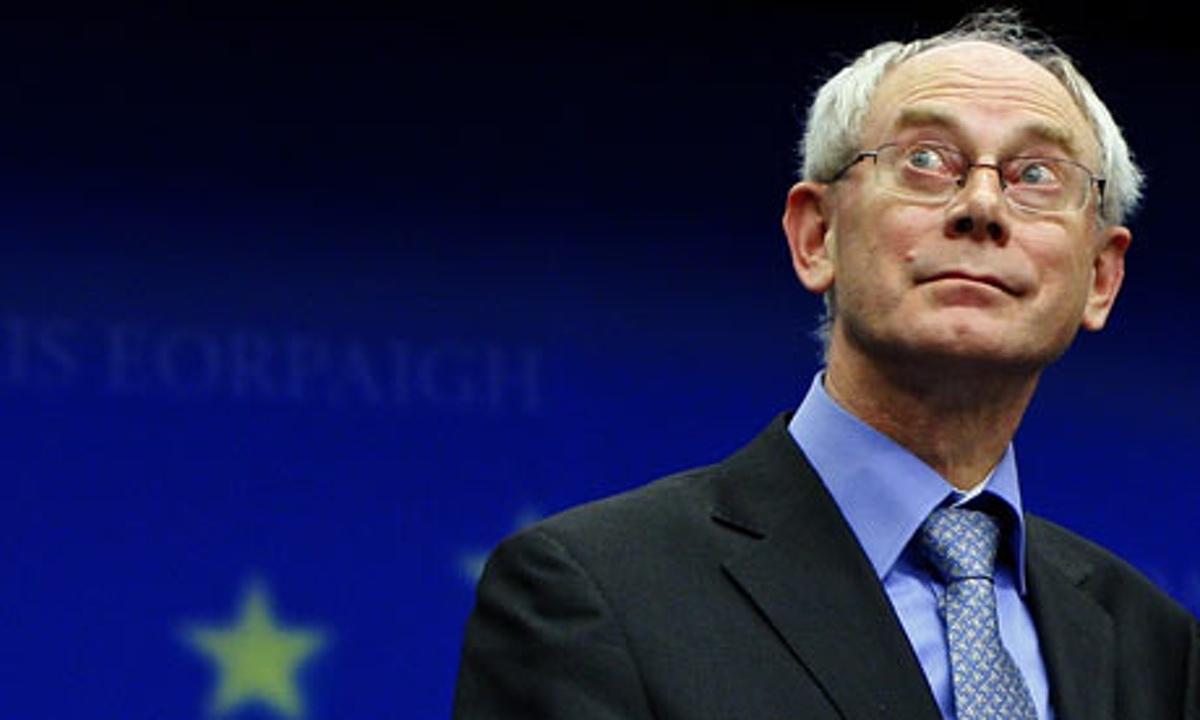 There is something that 
binds the leaders of the 
European Union together 
it creates unbreakable ties.
Herman van Rompuy 
President of the European Council, 
Interreligious Dialogue, 
Florence, Sept. 2012.
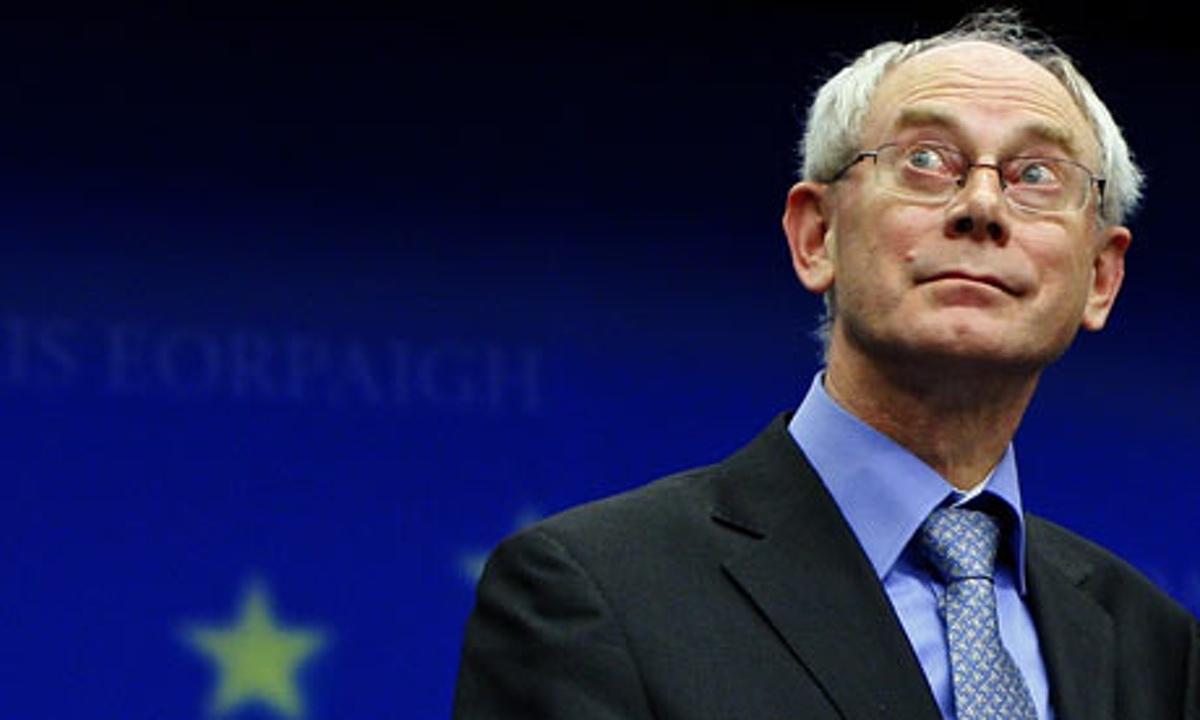 We are all Jesuits.
Herman van Rompuy 
President of the European Council, 
Interreligious Dialogue, 
Florence, Sept. 2012.
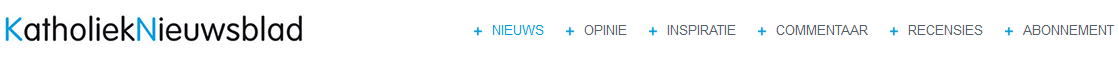 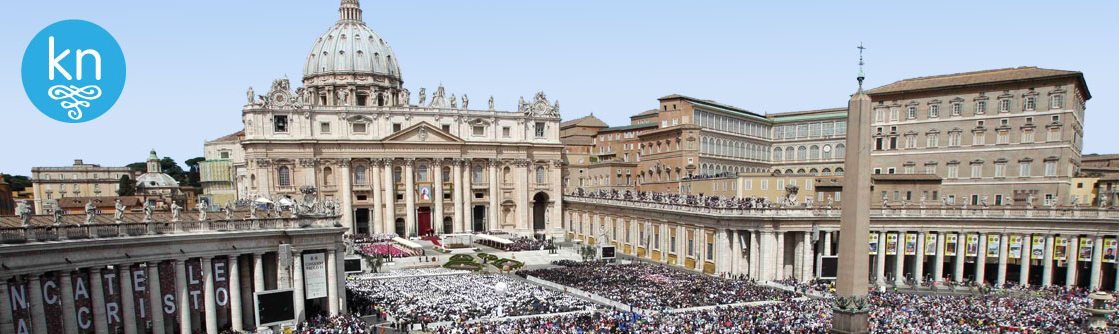 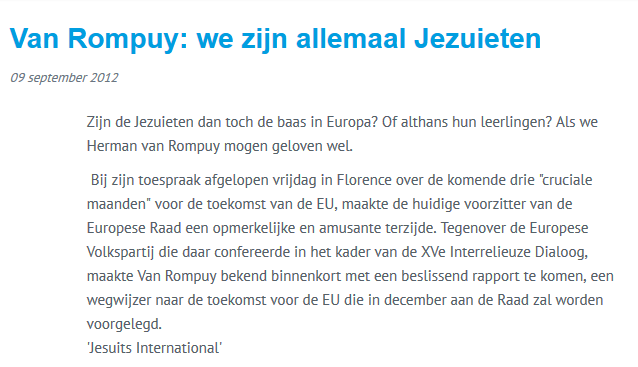 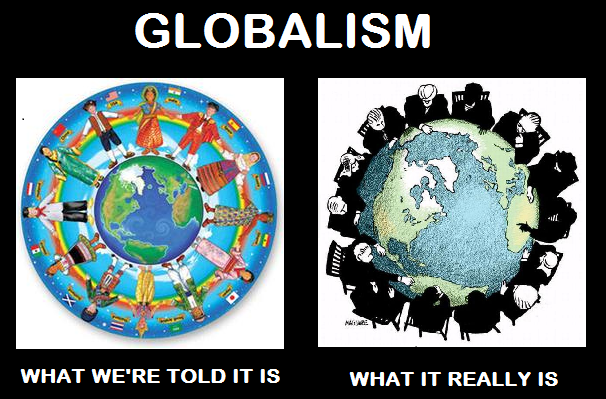 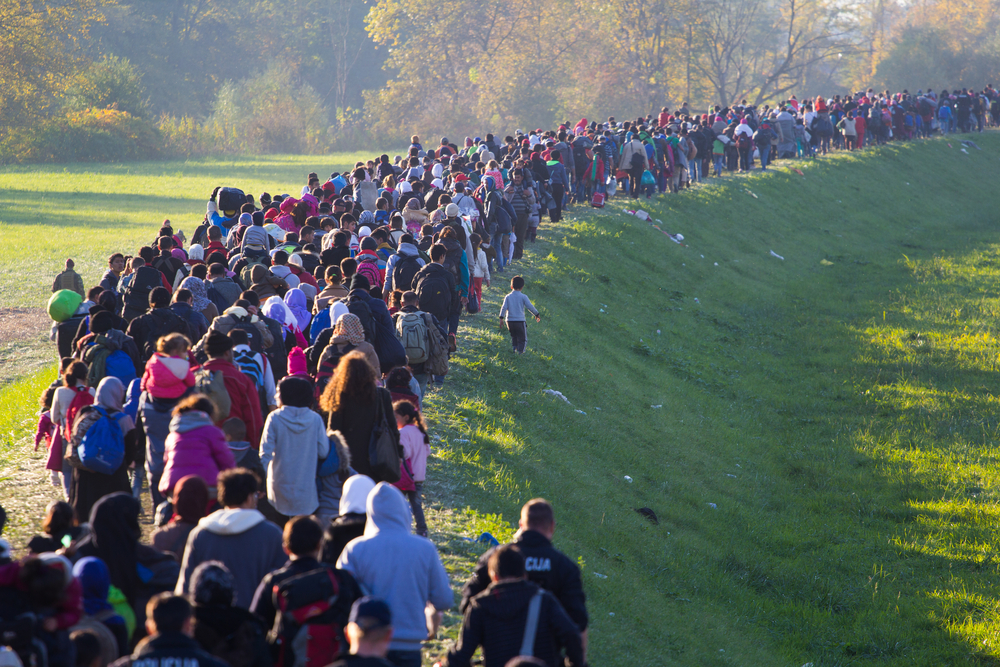 Mass 
Migration
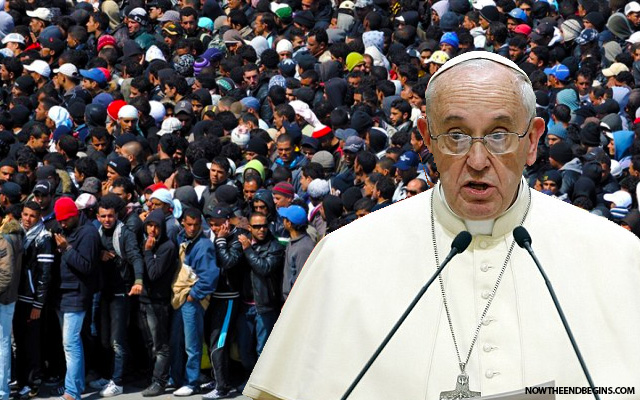 I appeal to the parishes, 
the religious communities, 
the monasteries and sanctuaries of all Europe to… take in one family 
of refugees.                         Huffington Post, 
Sept.6, 2015.
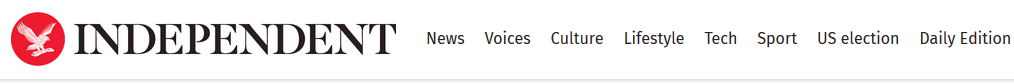 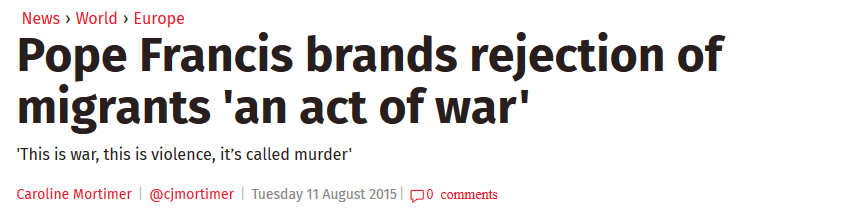 Multiculturalism
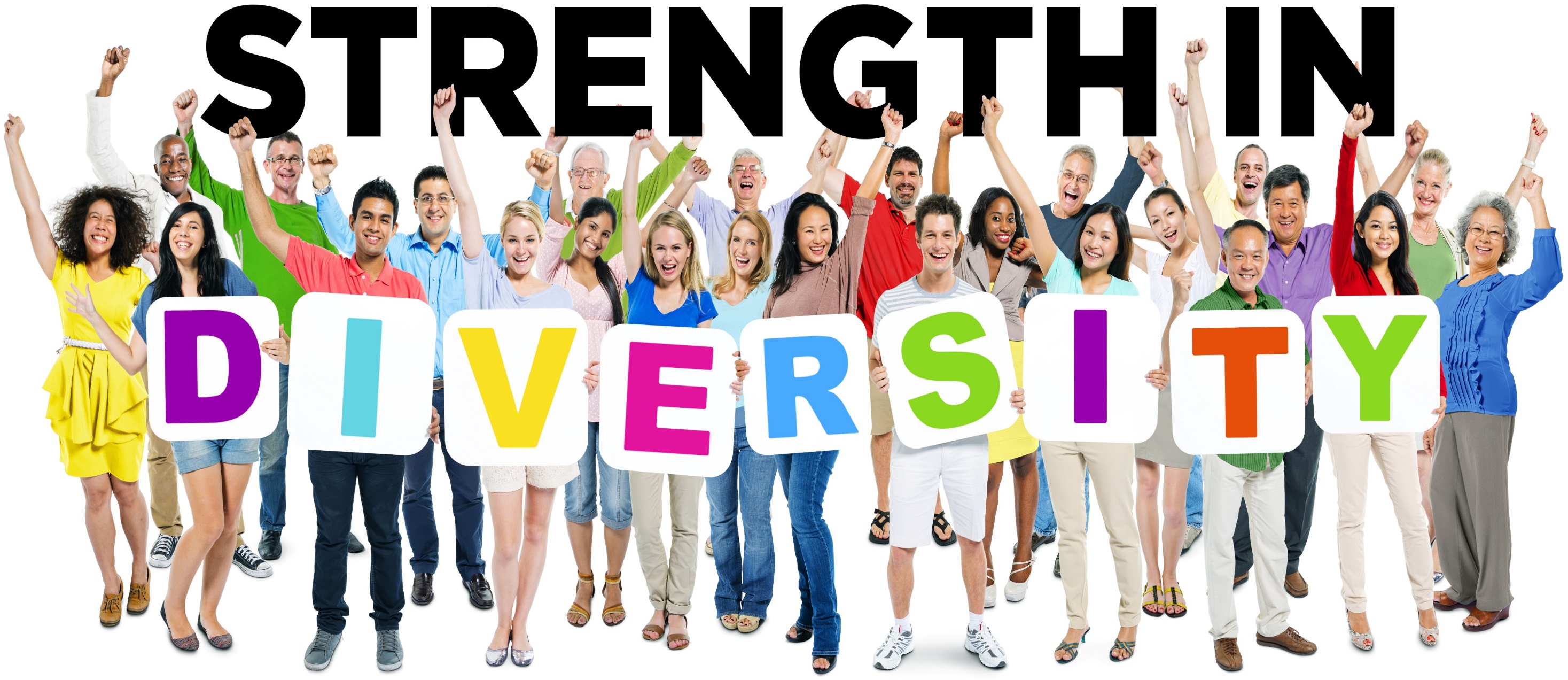 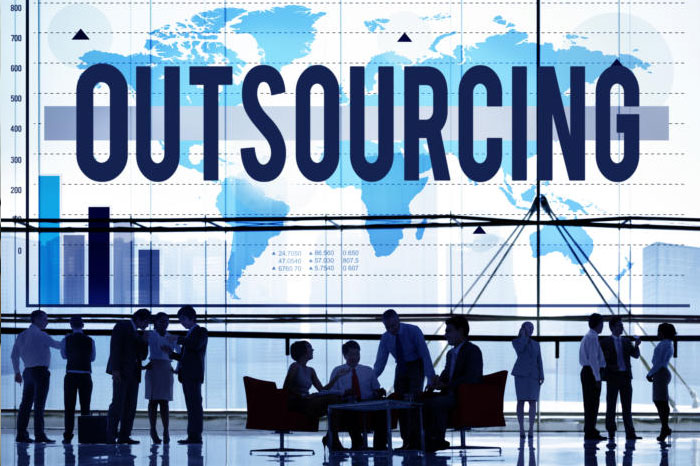 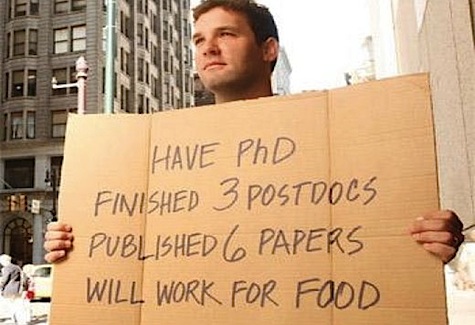 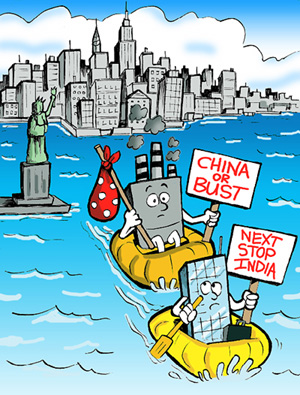 ‘Outsourcing’
The jobs go overseas
Unemployment at home
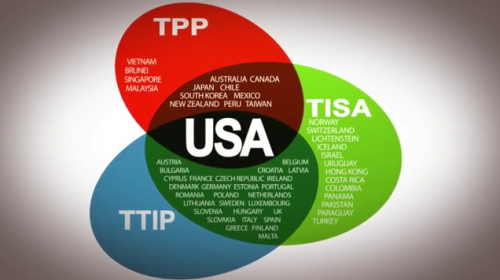 Free Trade Agreements
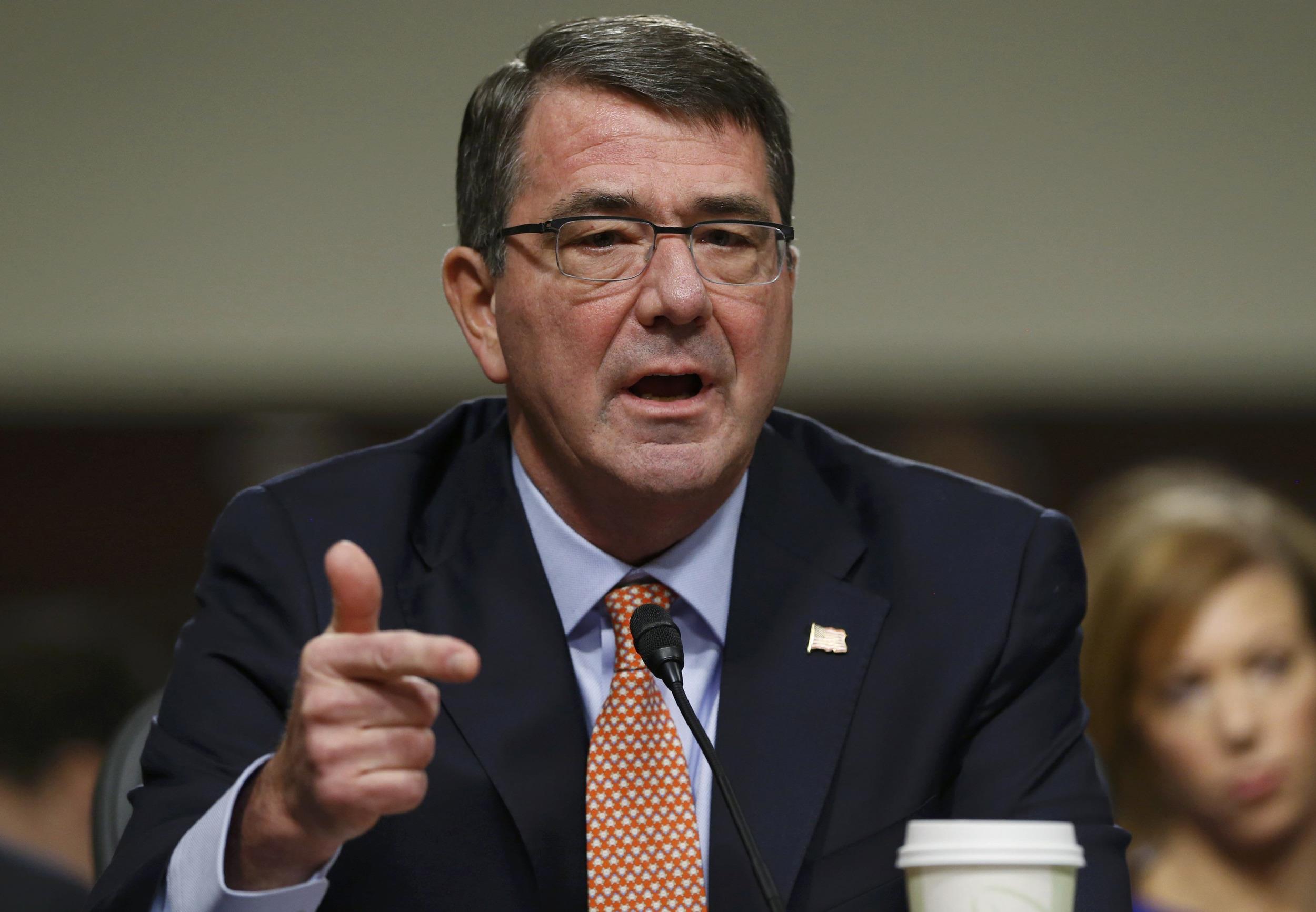 As important to me as another aircraft carrier. Ashton Carter, 
US Secretary of Defence, NYT, Oct. 6, 2015.
The Trans Pacific Partnership
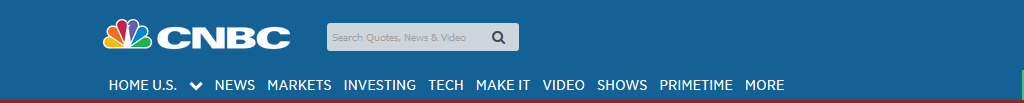 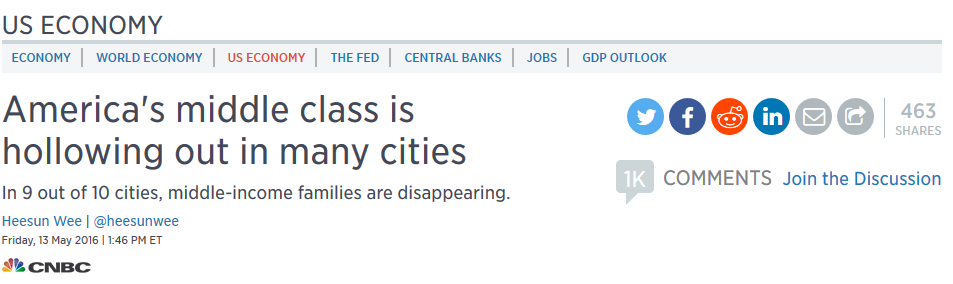 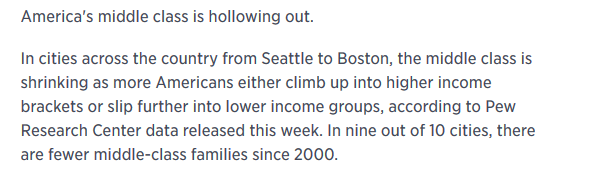 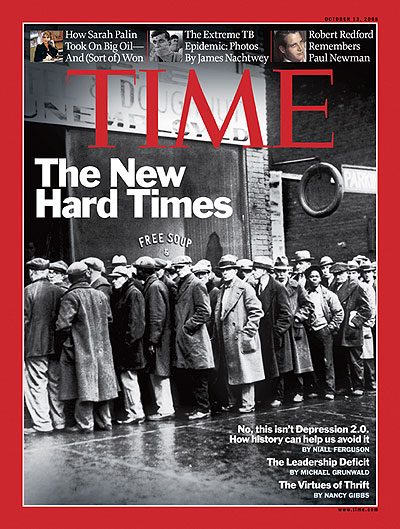 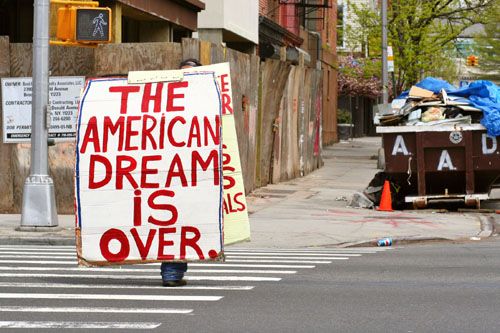 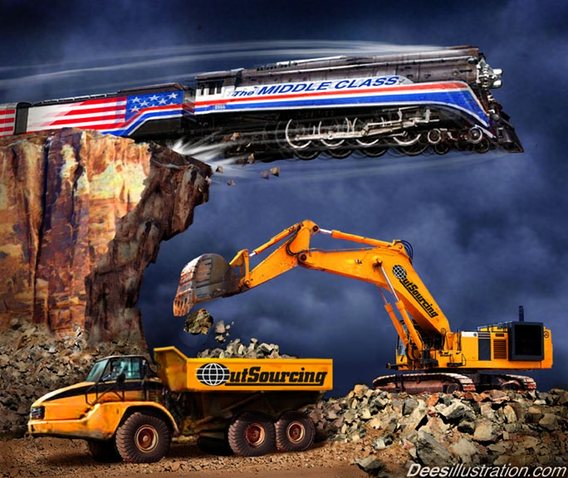 This is fantastic for every rich person, 
this is the biggest redistribution of wealth from 
the middle class and the poor to the rich ever.  
Stanley Druckenmiller, billionaire hedge fund manager.
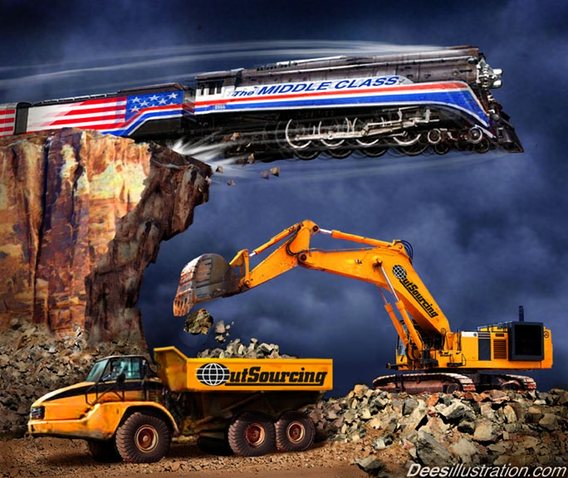 This is the biggest transfer of wealth in history.                  Steve Keen, economist.
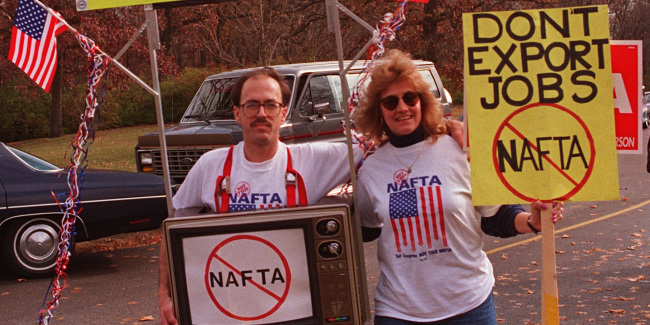 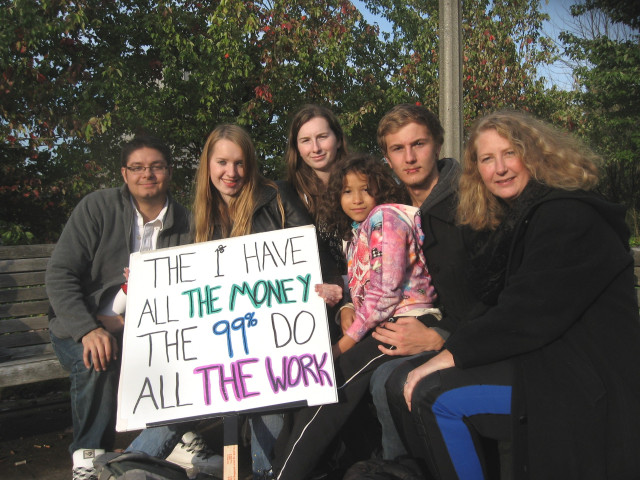 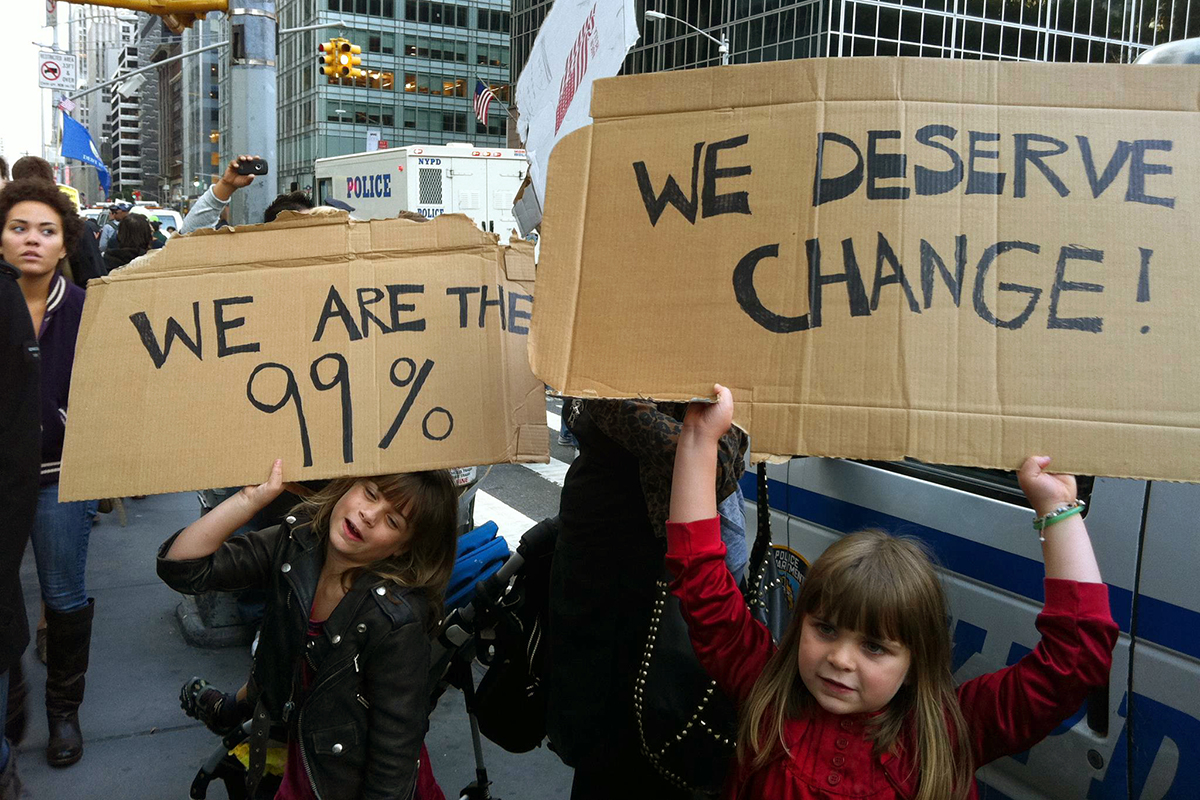 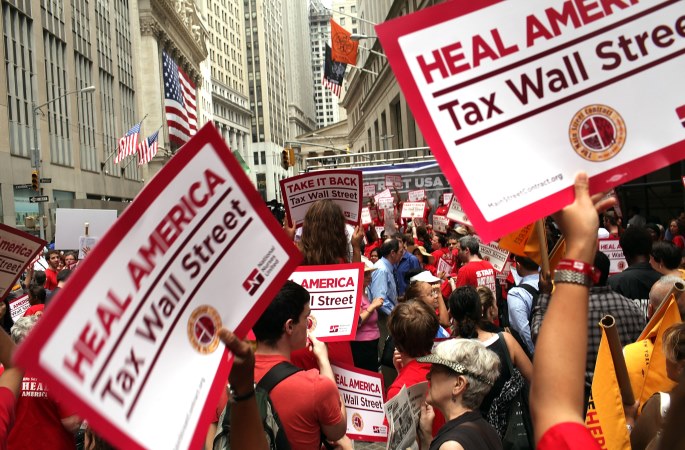 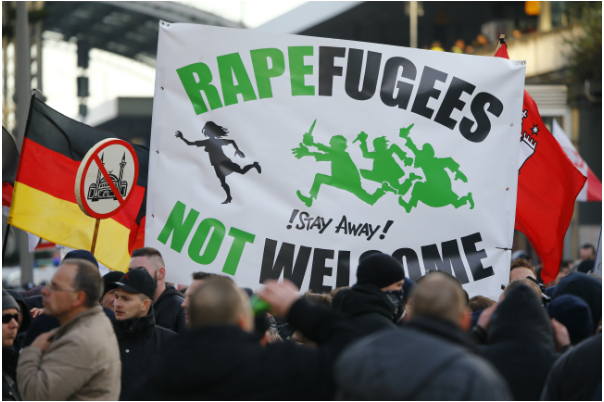 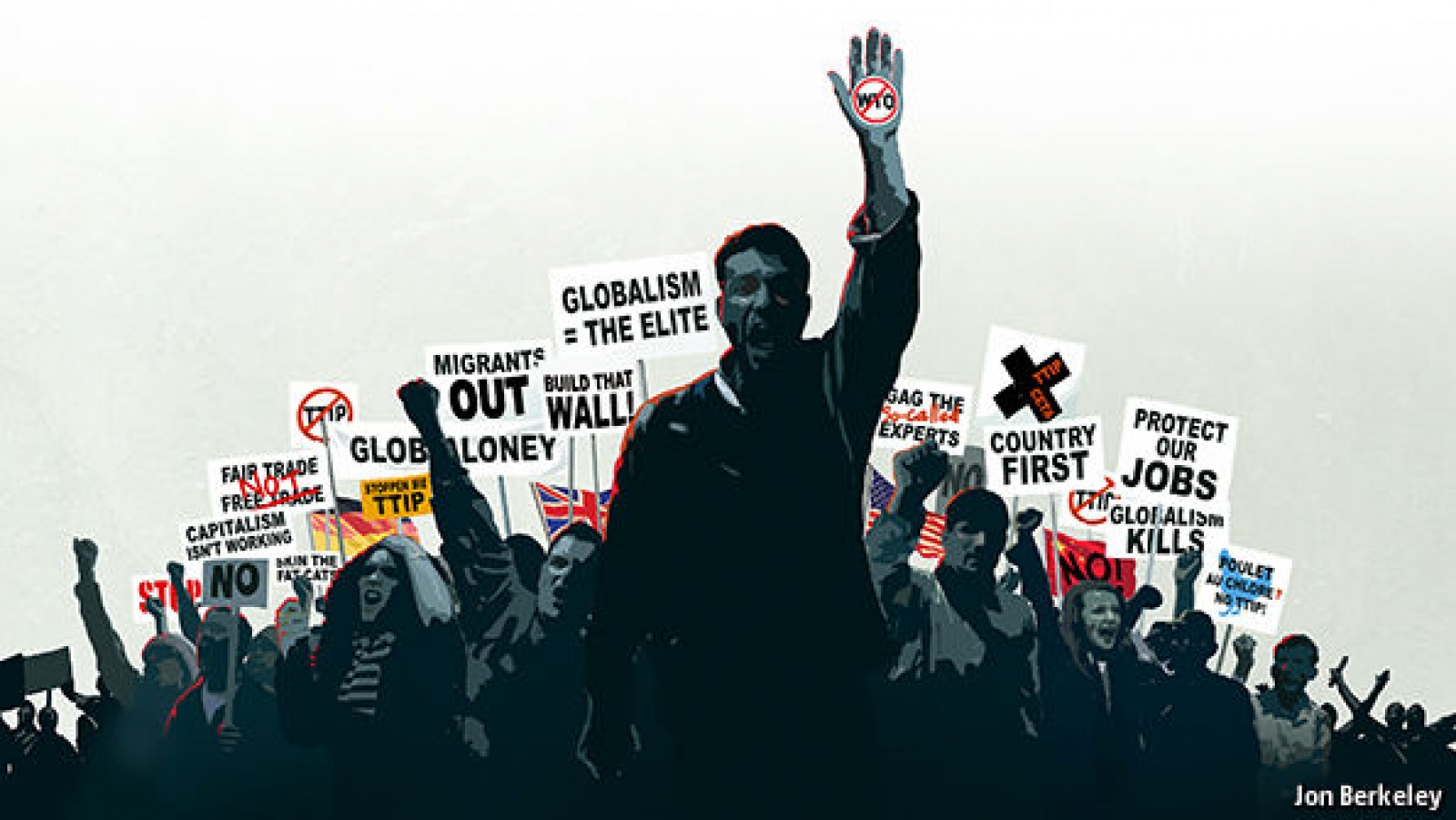 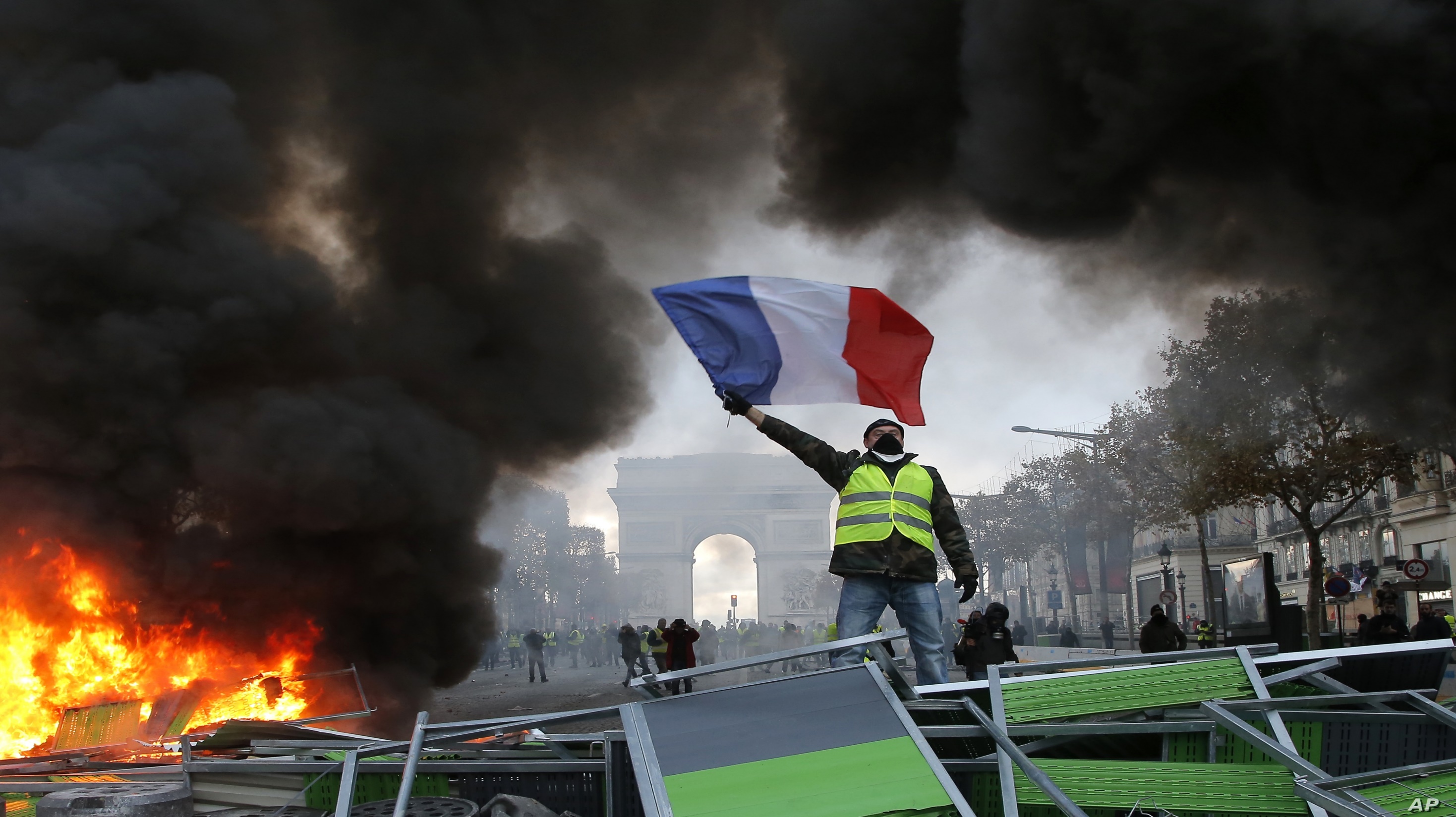 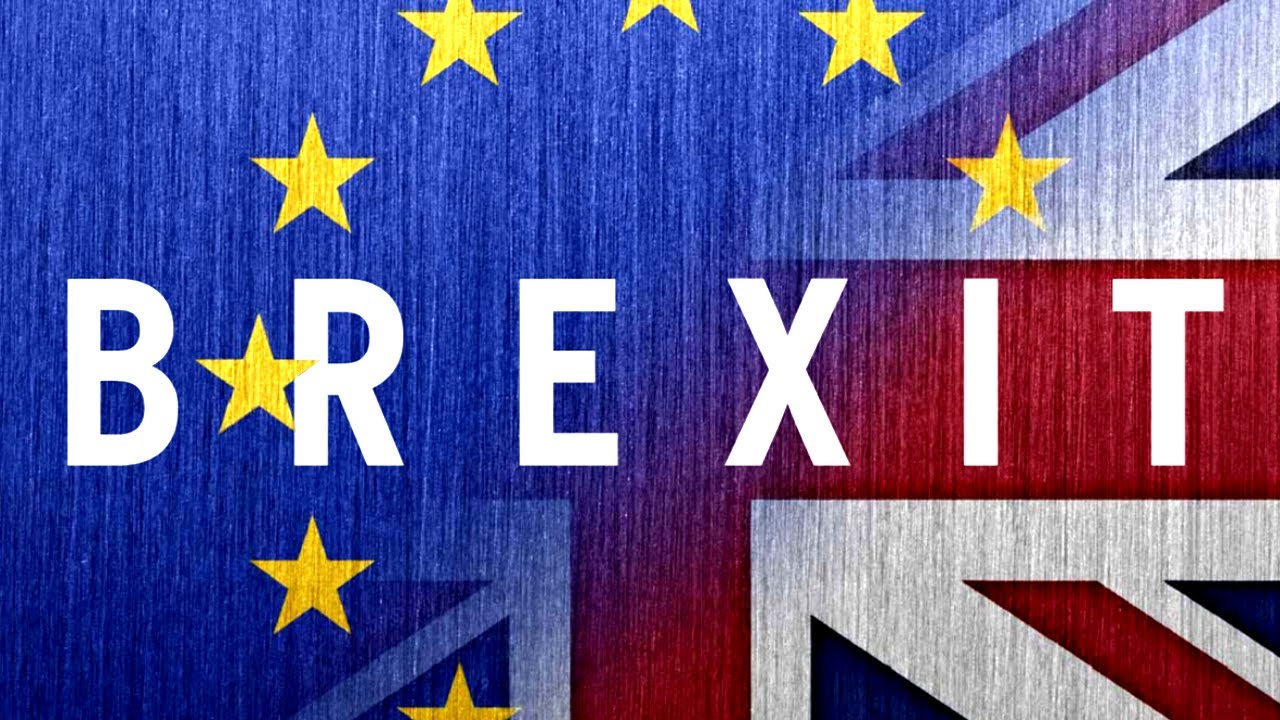 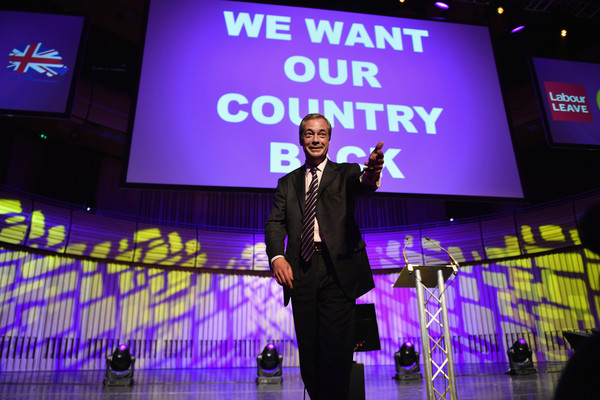 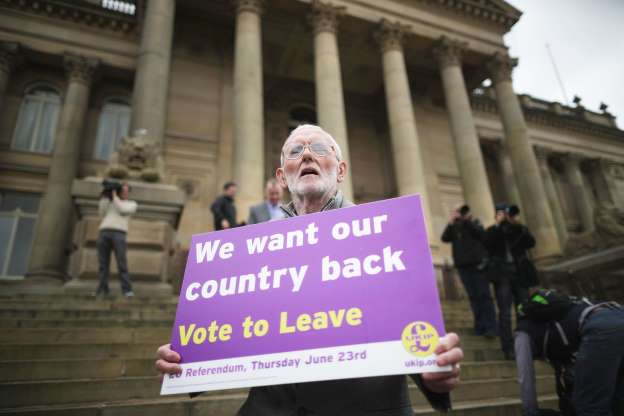 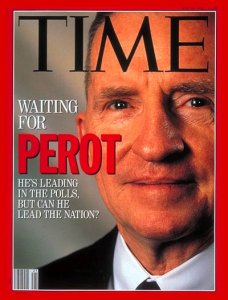 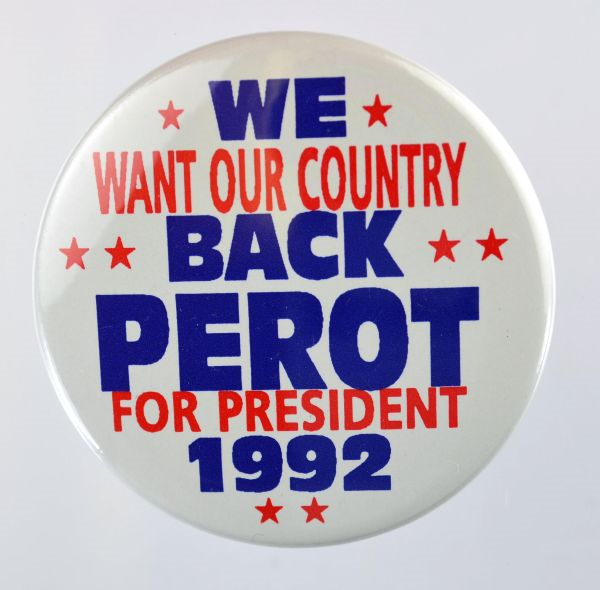 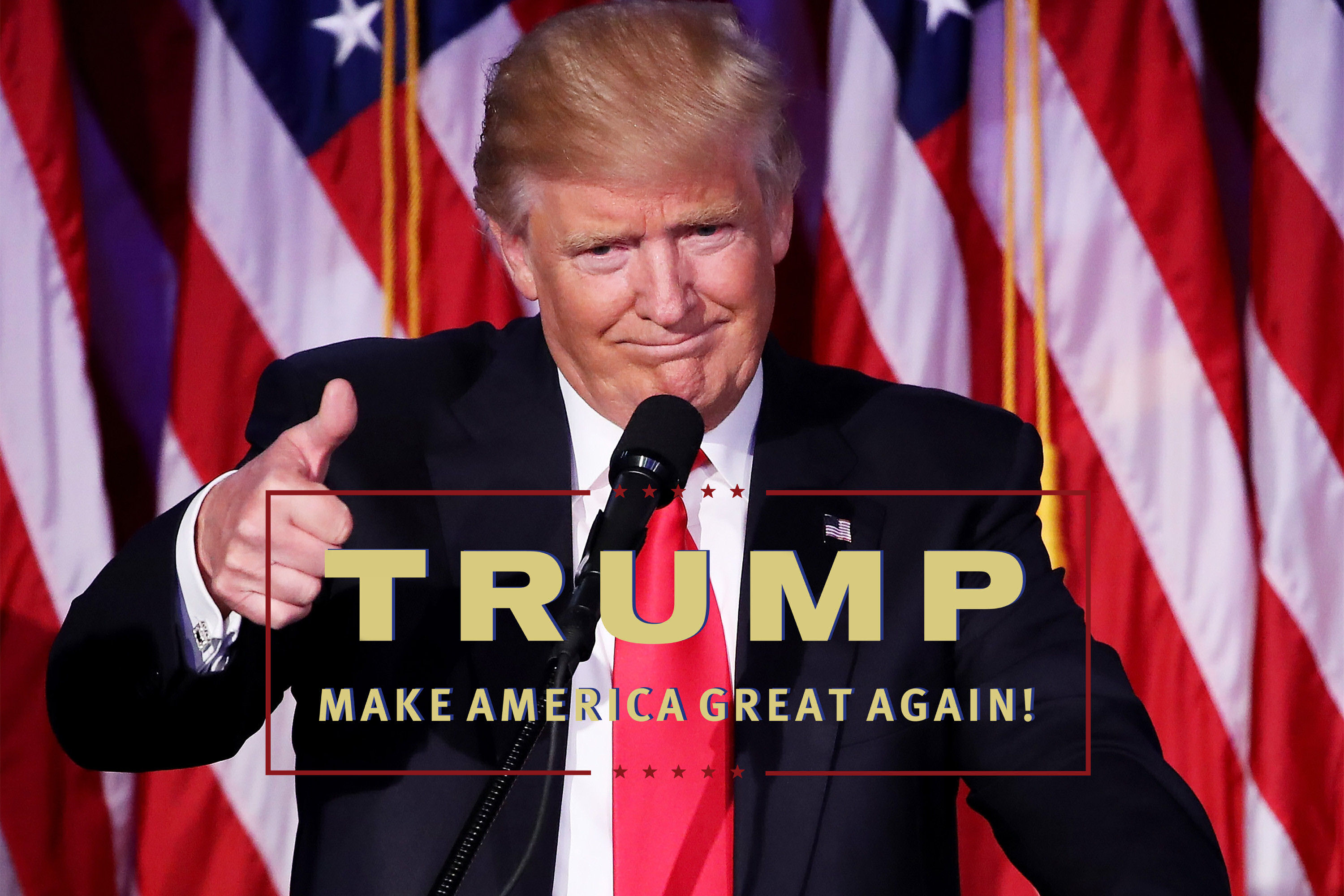 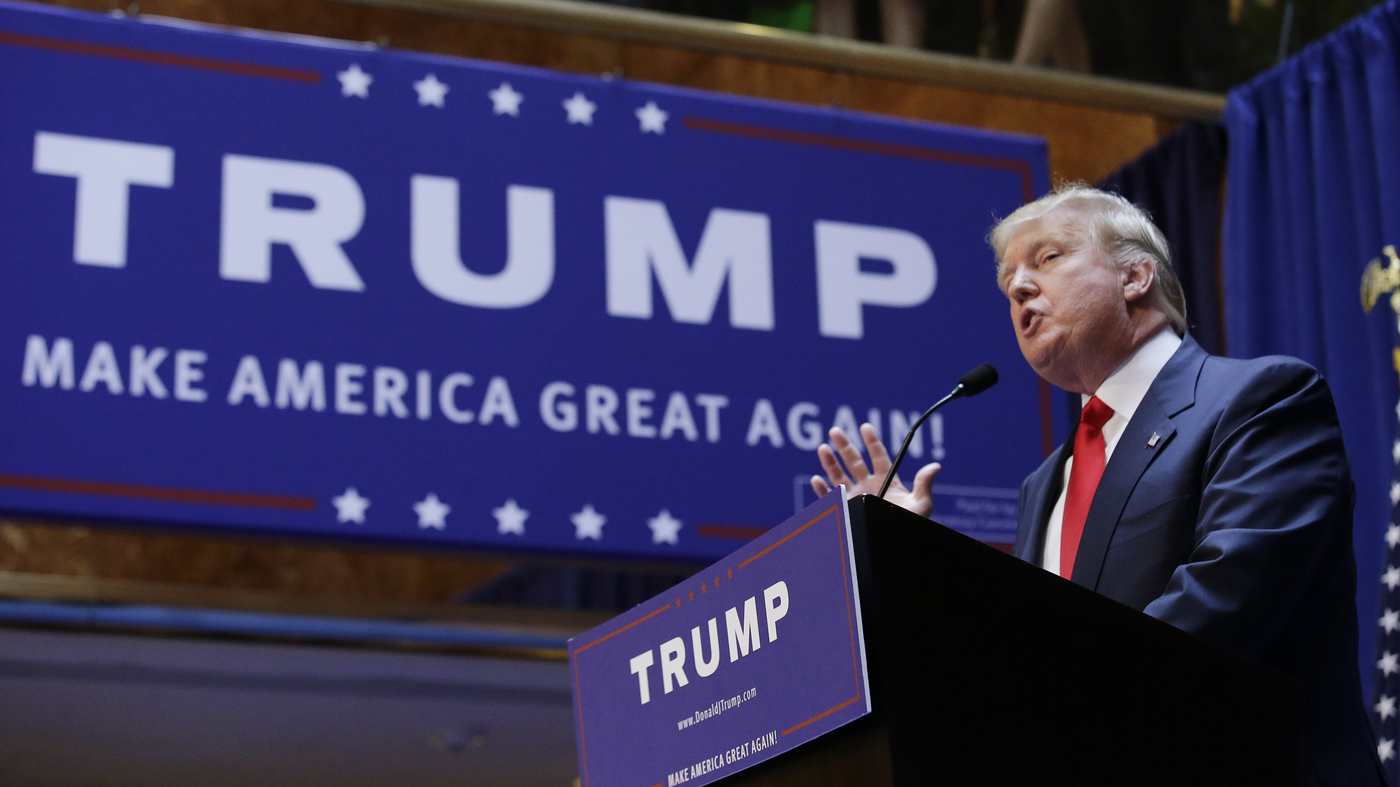 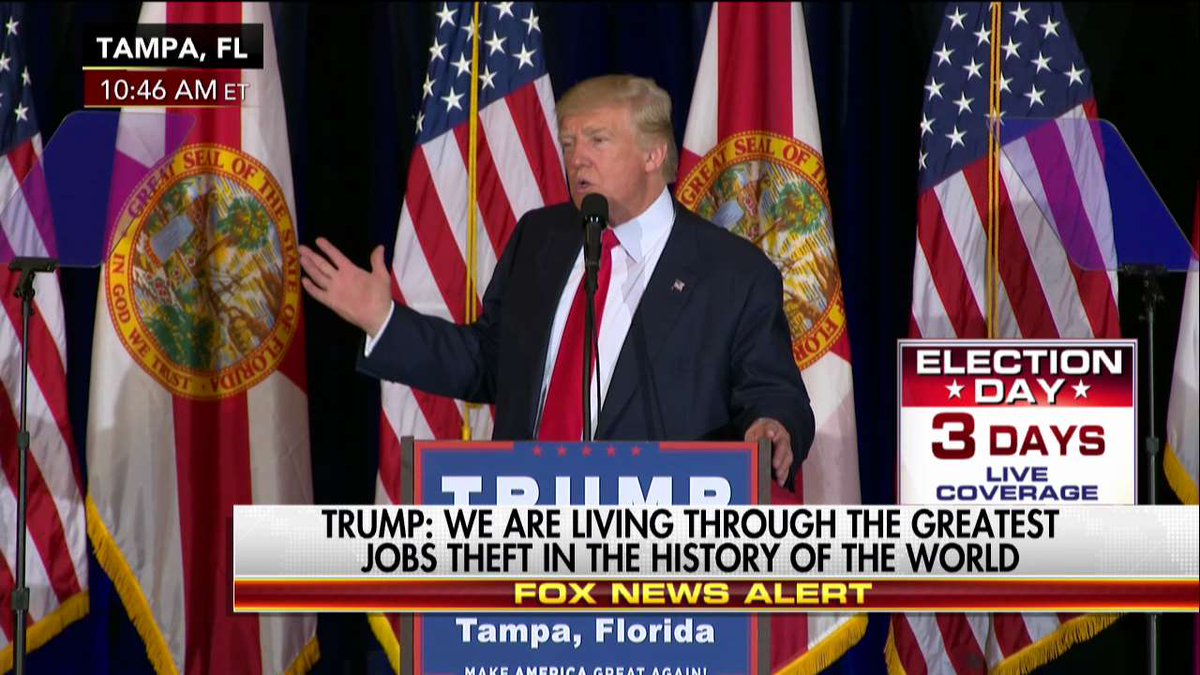 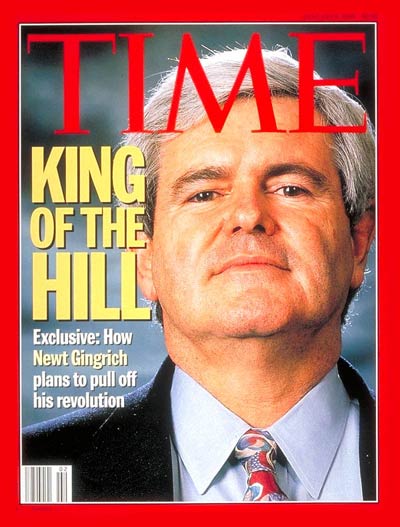 Newt Gingrich interview: 
‘Why does the Republican Party Elite hate Donald Trump?’
They’re faced with the very real prospect of Donald Trump becoming the leader of the party and it absolutely drives them crazy and they just cannot imagine sharing…
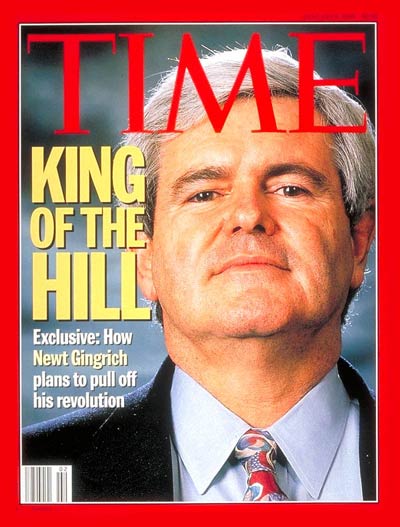 Donald Trump is not considered elite enough for the elite
…because he is an outsider, he’s not them he’s 
not part of the club, 
he’s uncontrollable…
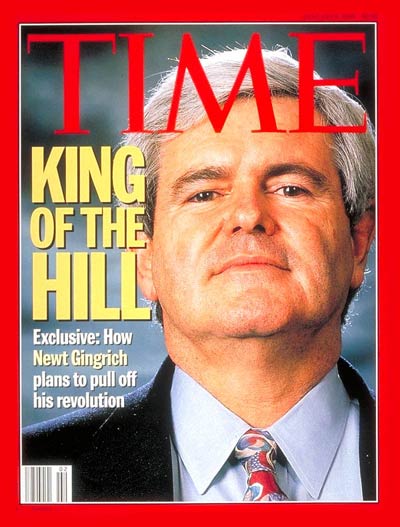 Trump is not a member of the elite secret societies
…he hasn’t been through 
the initiation rites, 
he didn’t belong to 
the secret society.  
They have no idea how 
to relate to him.   

http://www.infowars.com/gingrich
-trump-rejected-for-not-being-part
-of-the-club/
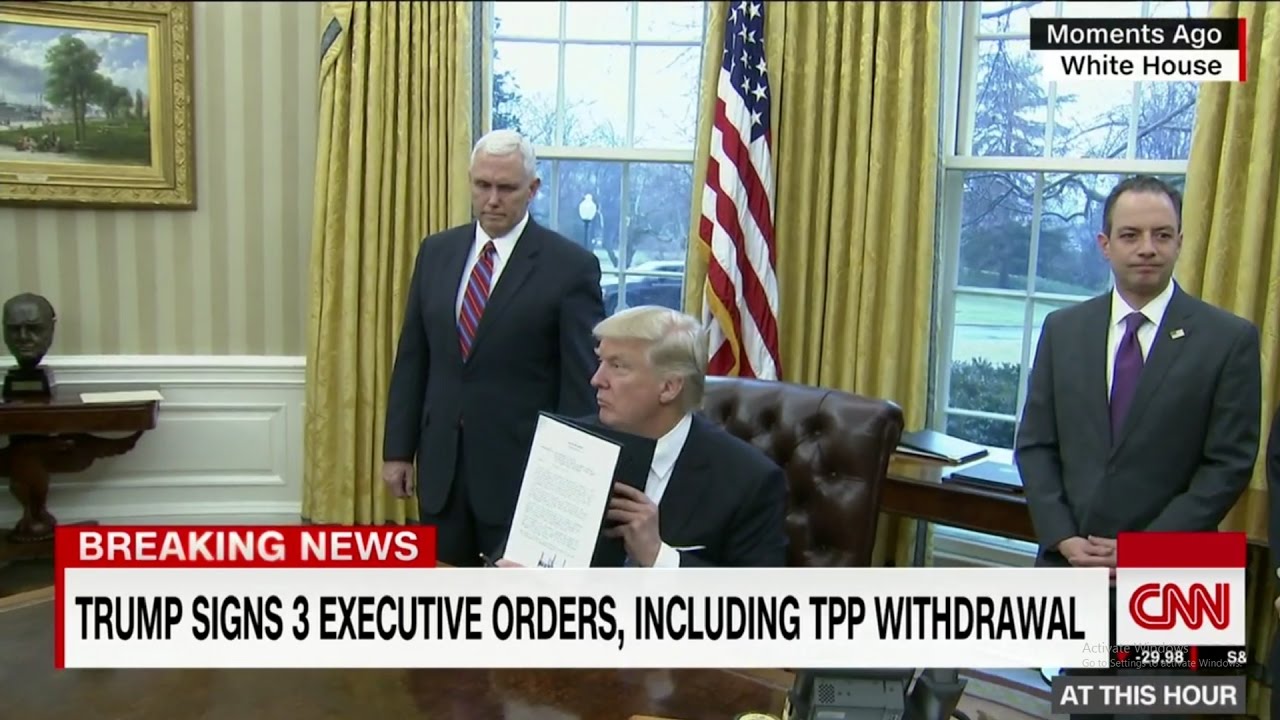 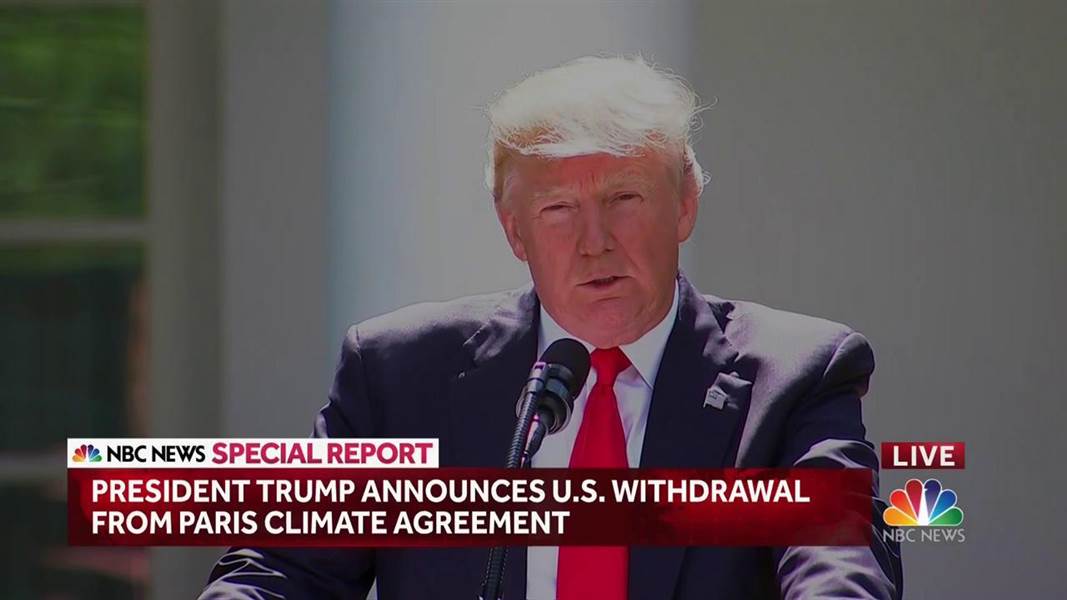 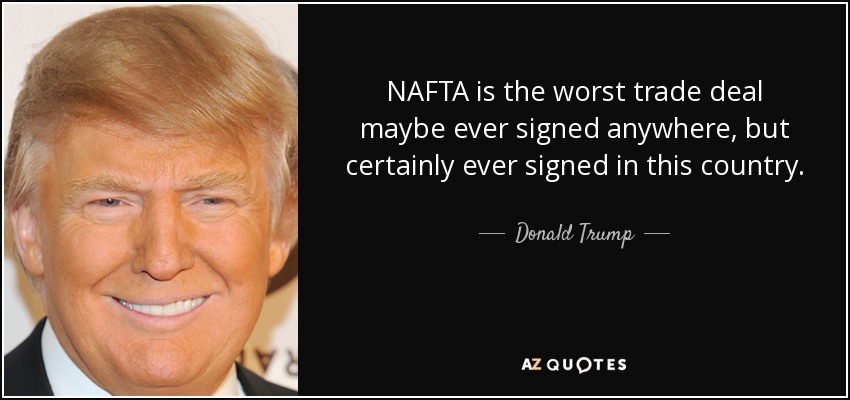 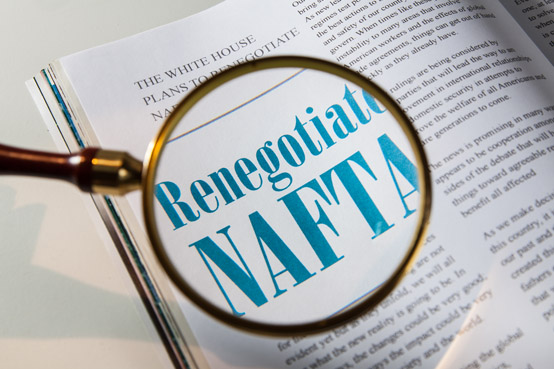 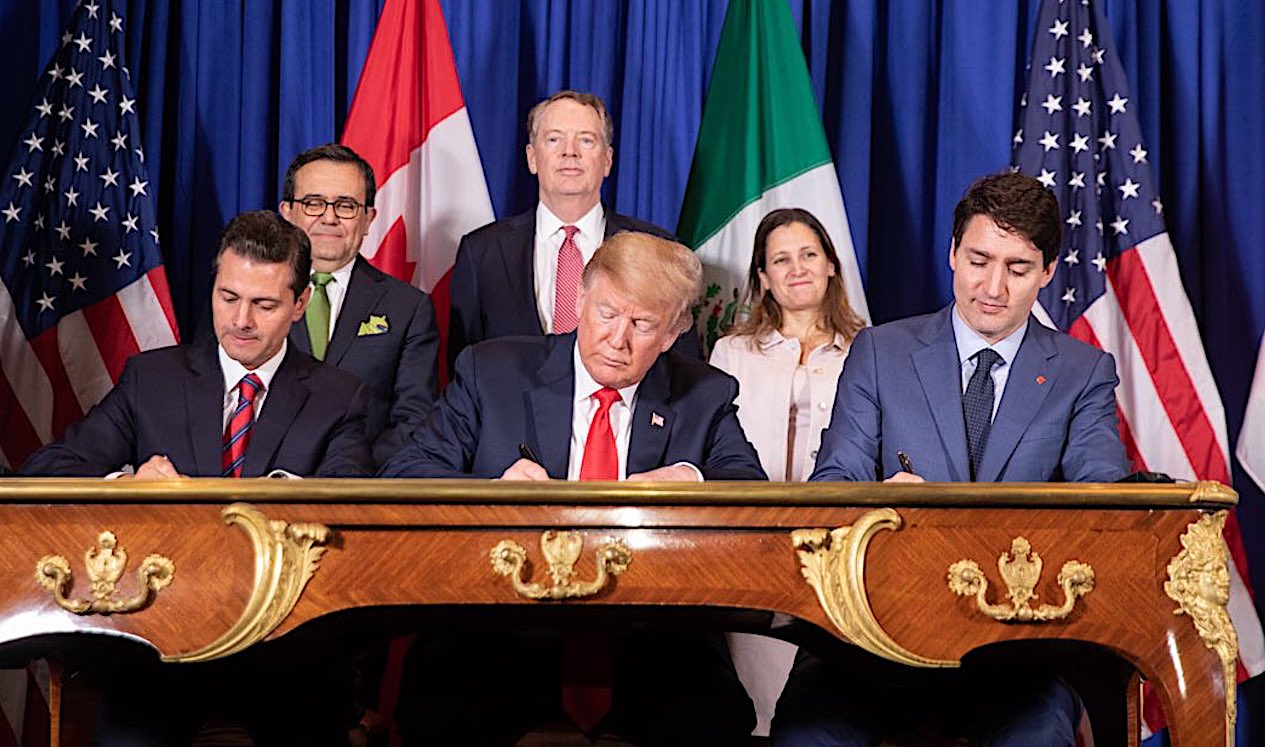 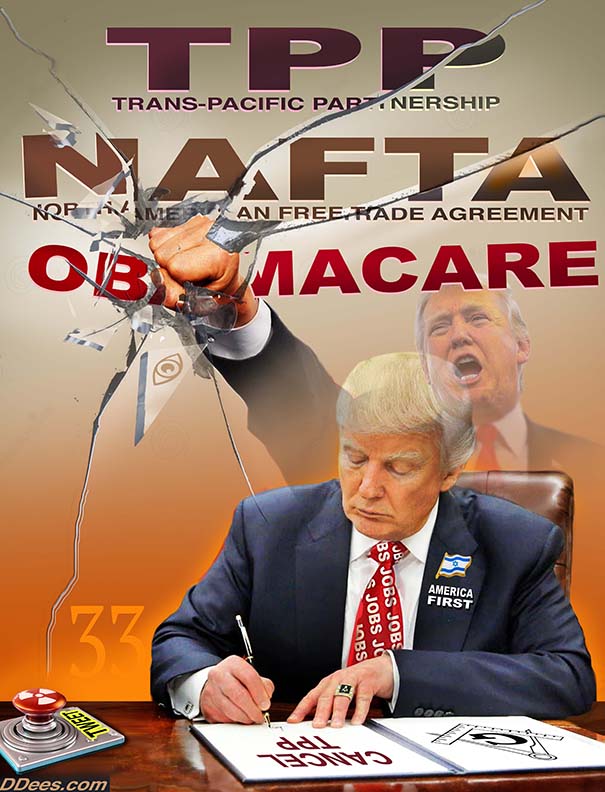 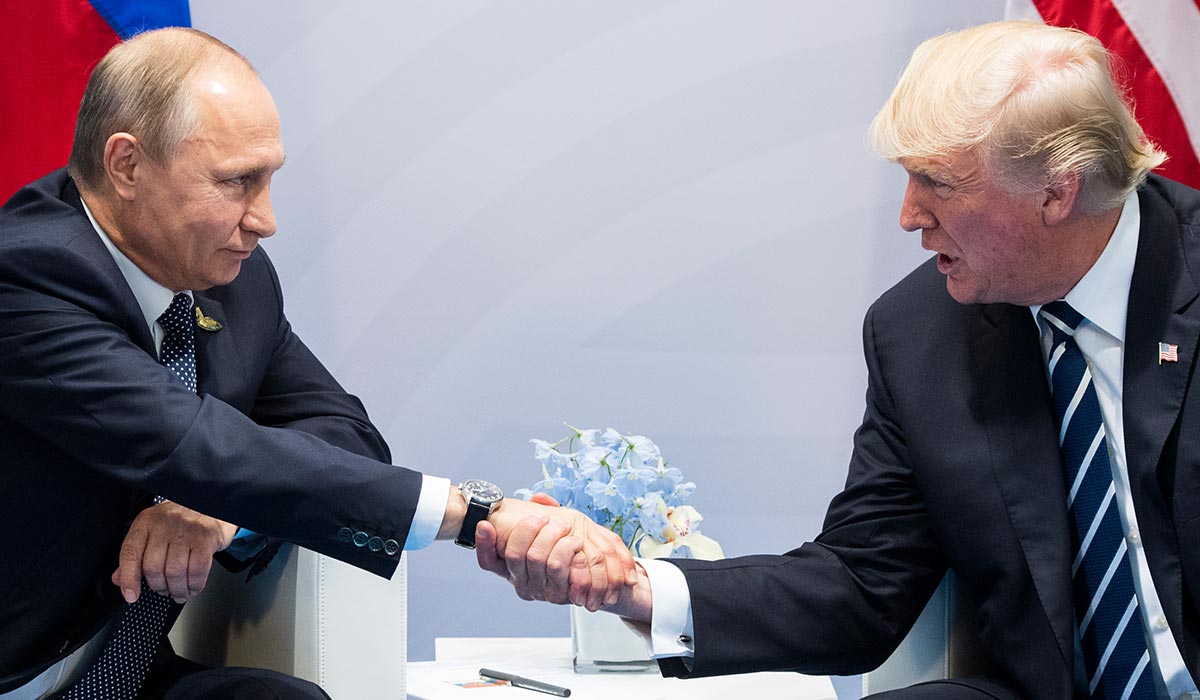 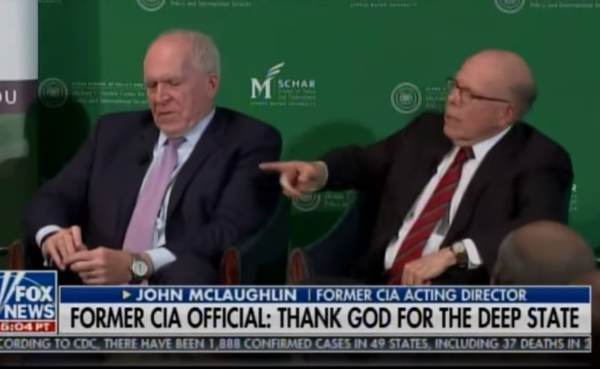 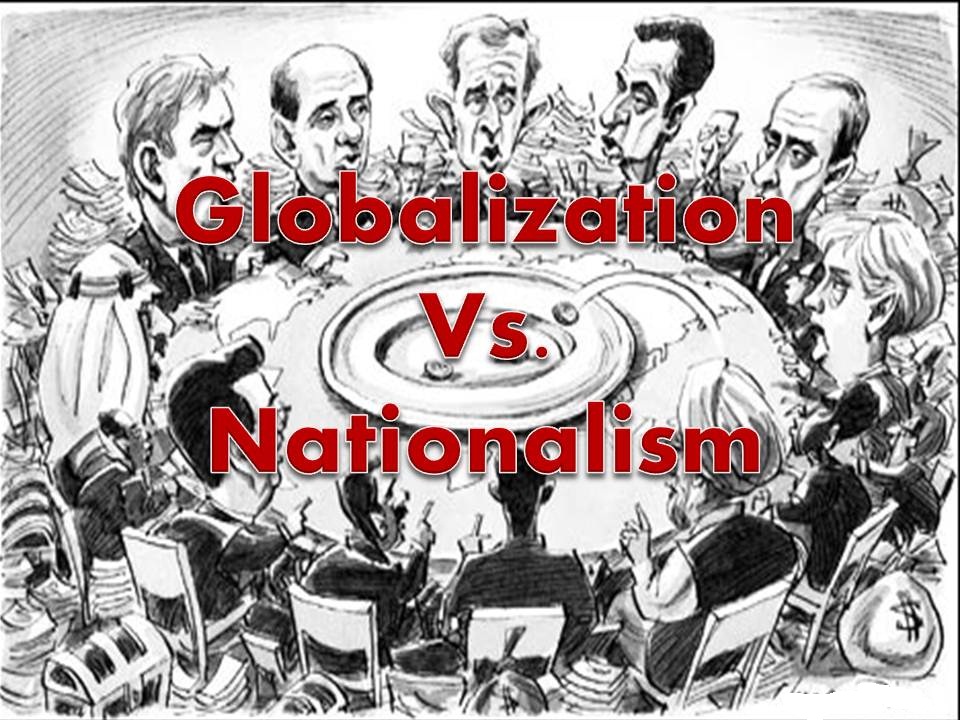 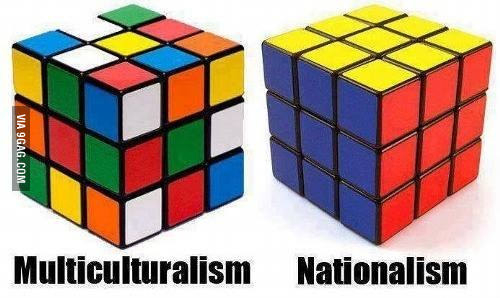 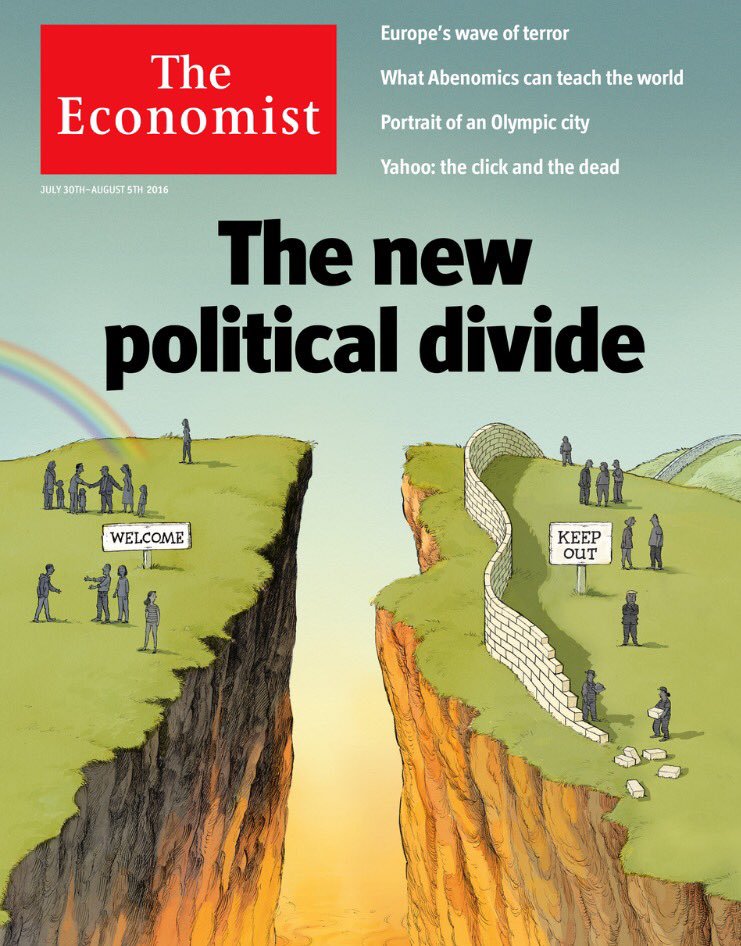 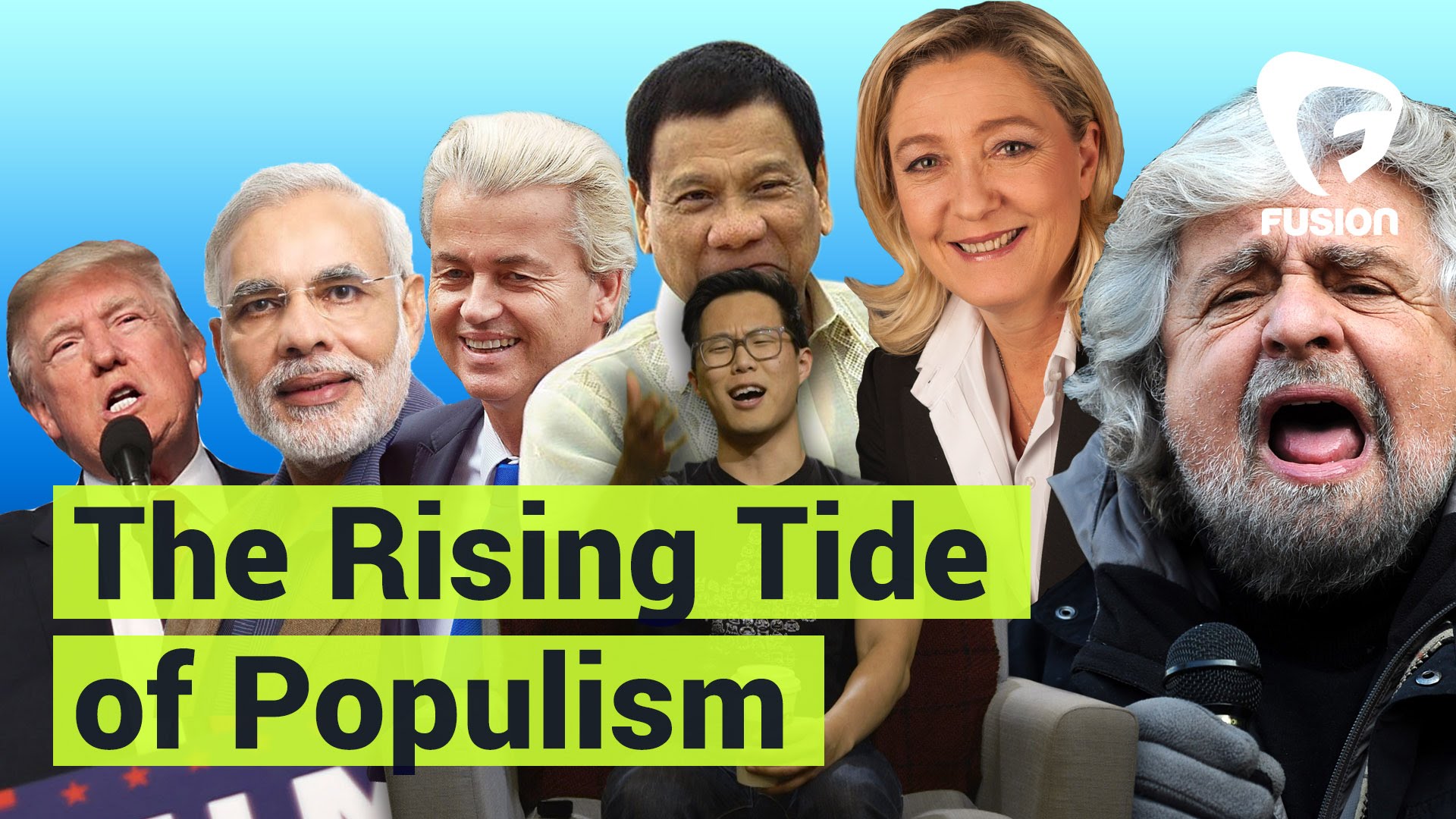 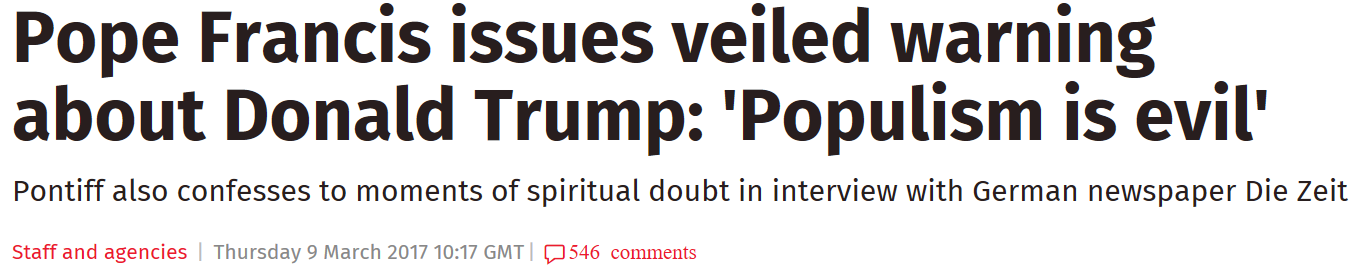 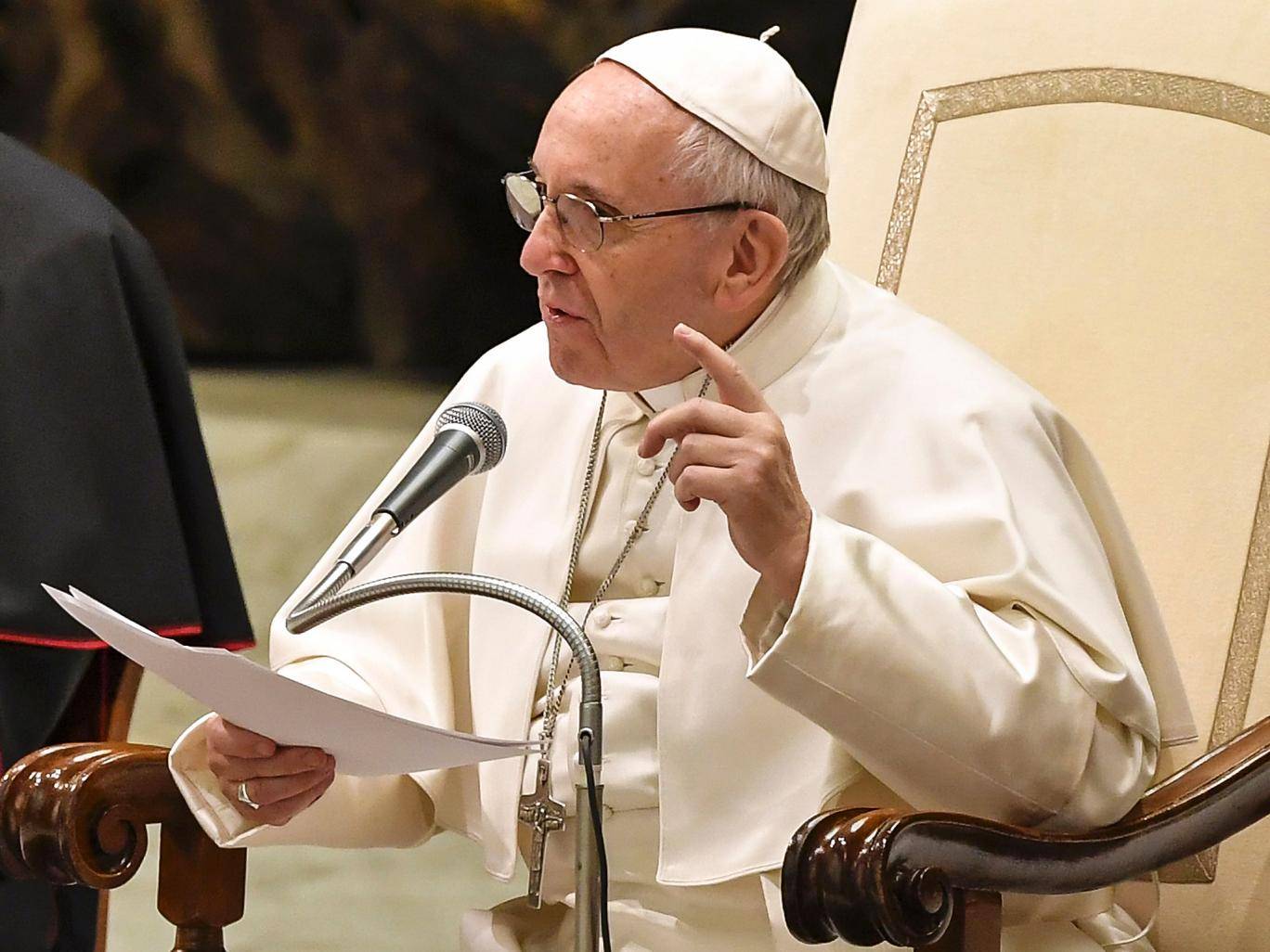 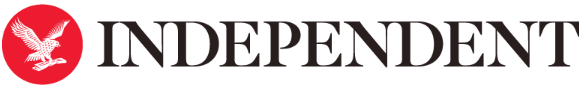 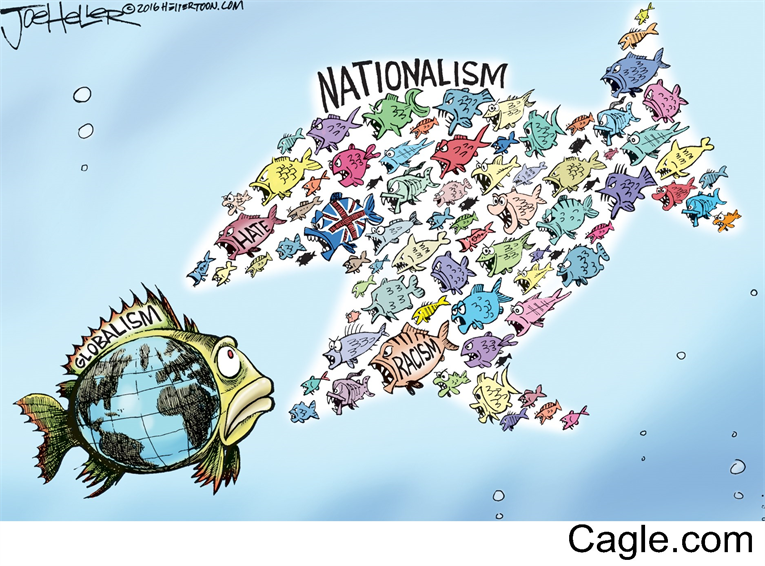 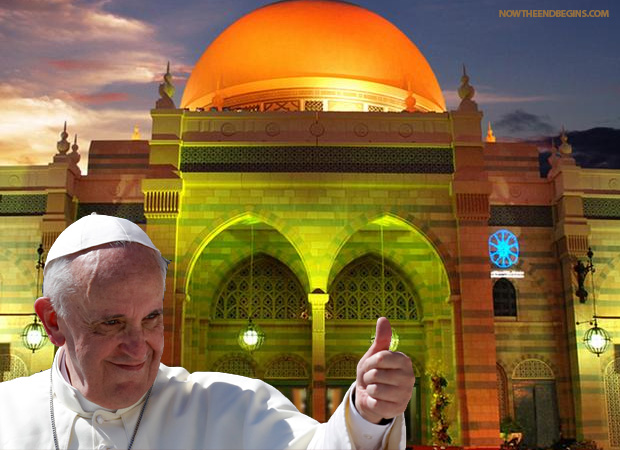 Chrislam
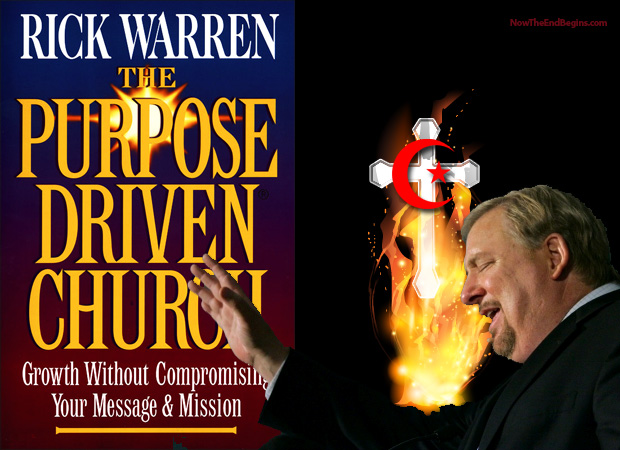 Chrislam
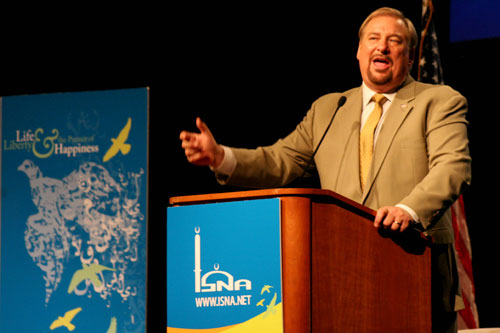 Rick Warren at the 46th annual 
Islamic Society of North America 
(ISNA) convention  July 4, 2009.
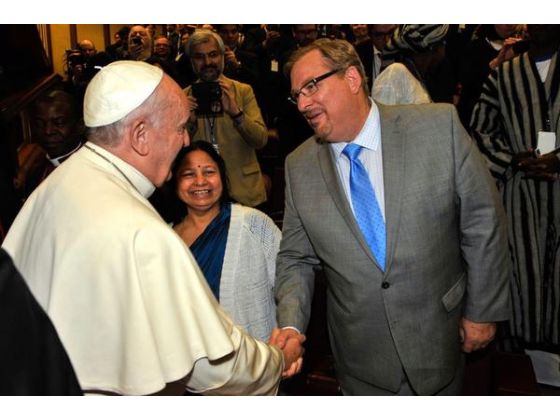 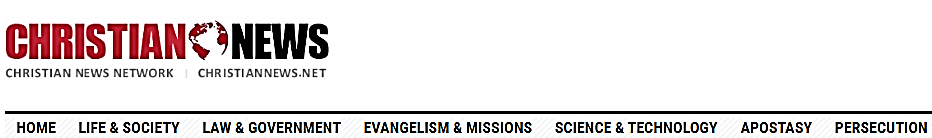 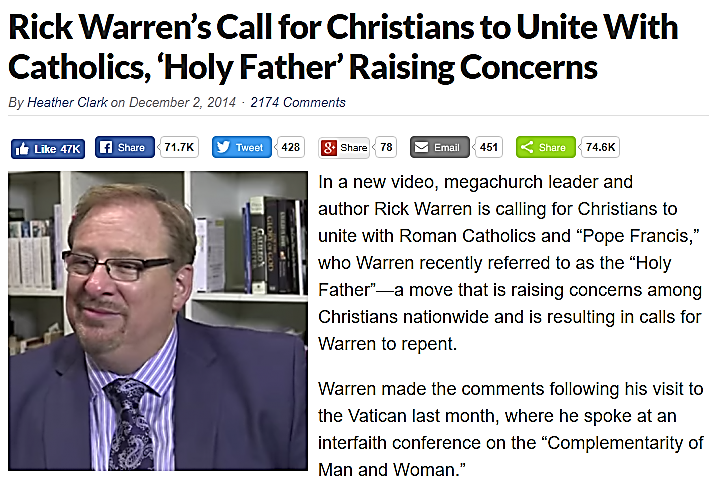 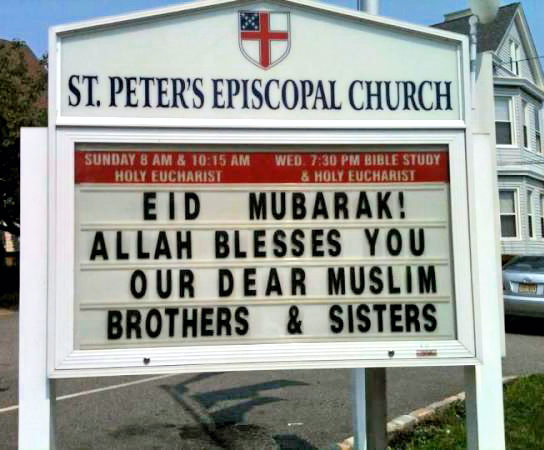 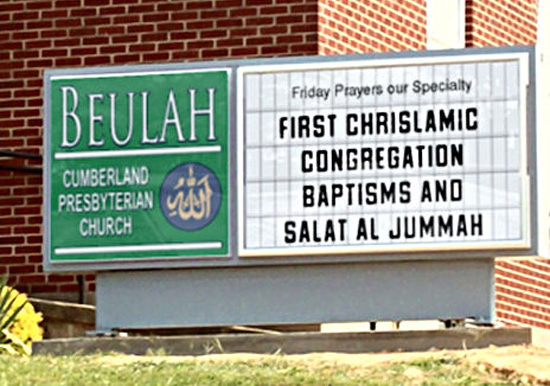 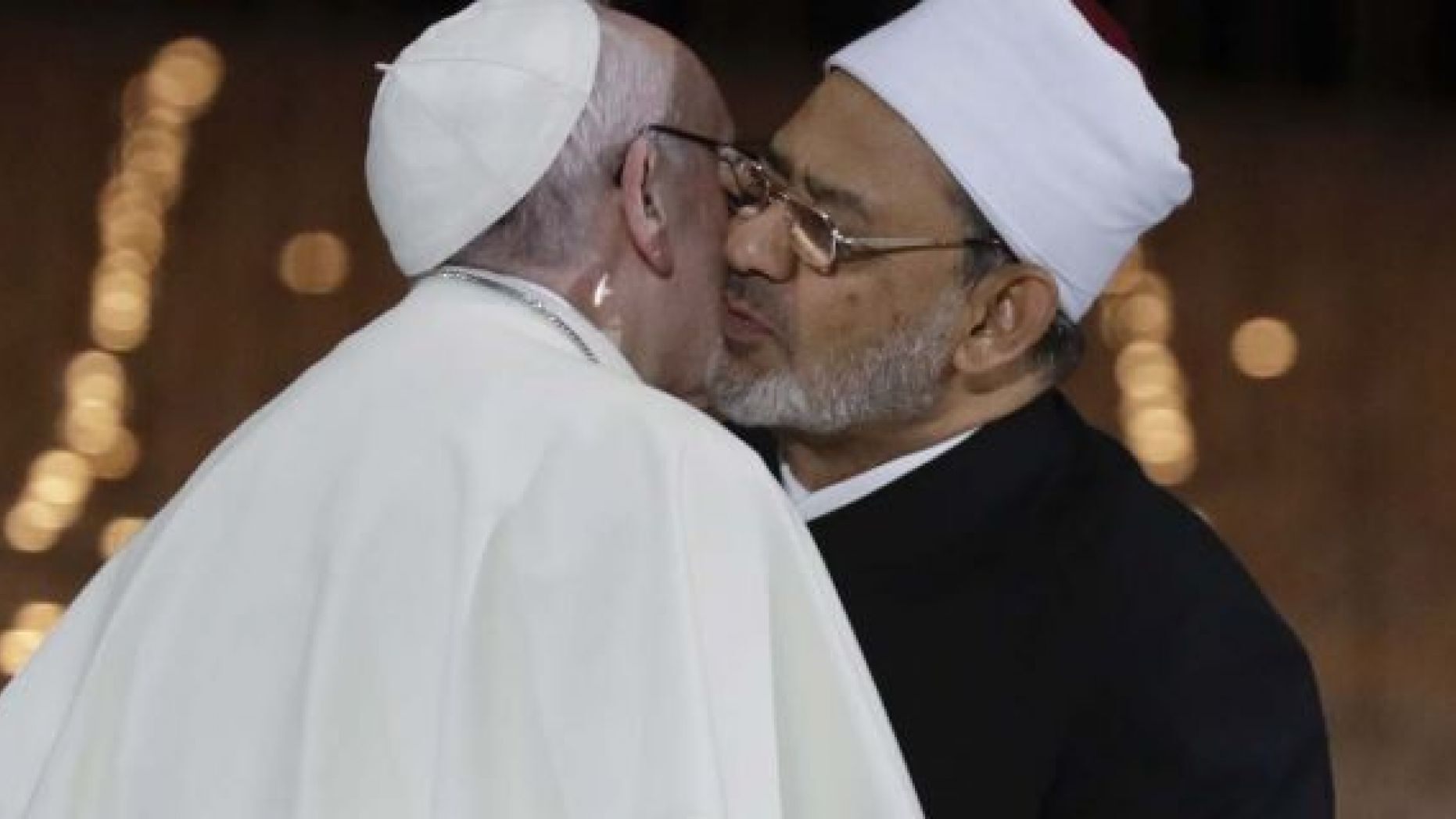 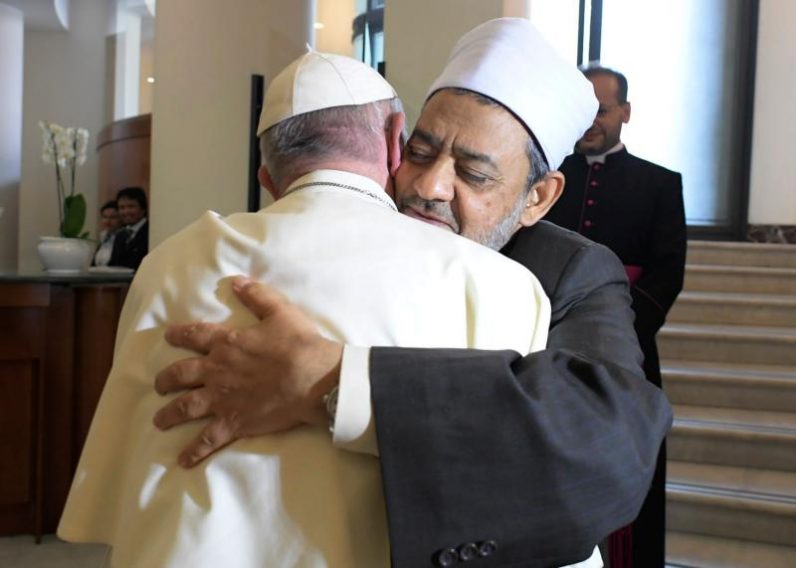 The meeting is 
the message
It is true that the idea of conquest is inherent in the 
soul of Islam, however, it is also possible to interpret the objective in Matthew's Gospel, where Jesus sends His disciples to all nations, in terms of the same idea of conquest.
Pope Francis
Pope Francis welcomes Sheikh Ahmed al-Tayeb, the grand imam of Al-Azhar and the highest religious authority of the Sunni Muslims, 
to the Vatican on May 23, 2016
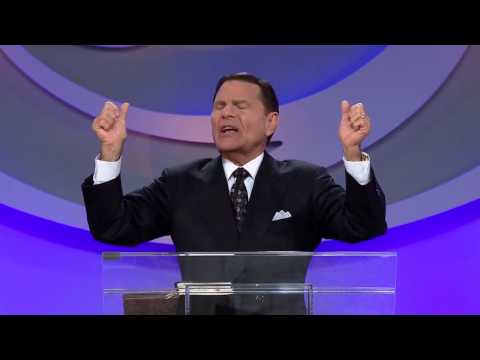 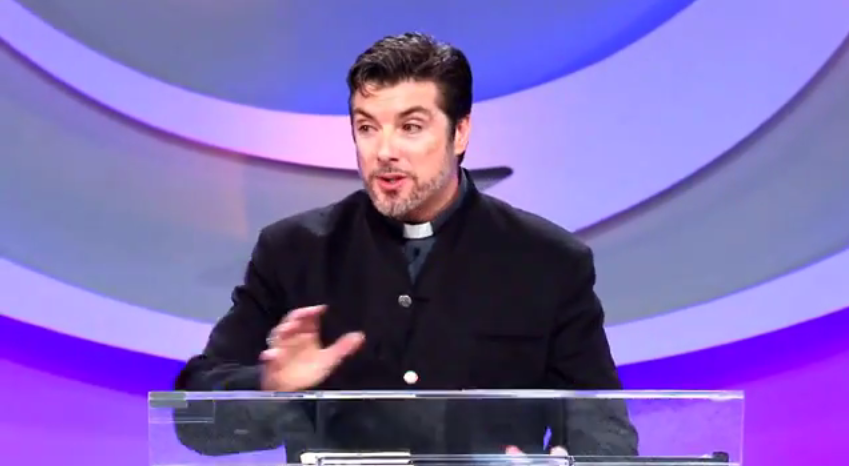 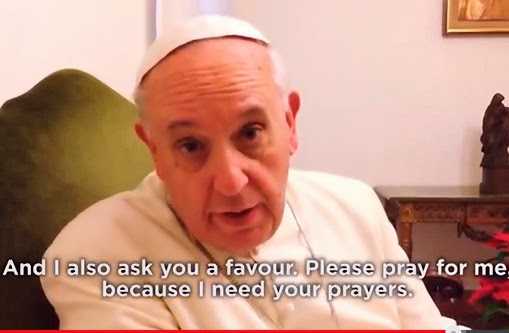 The Protest is over
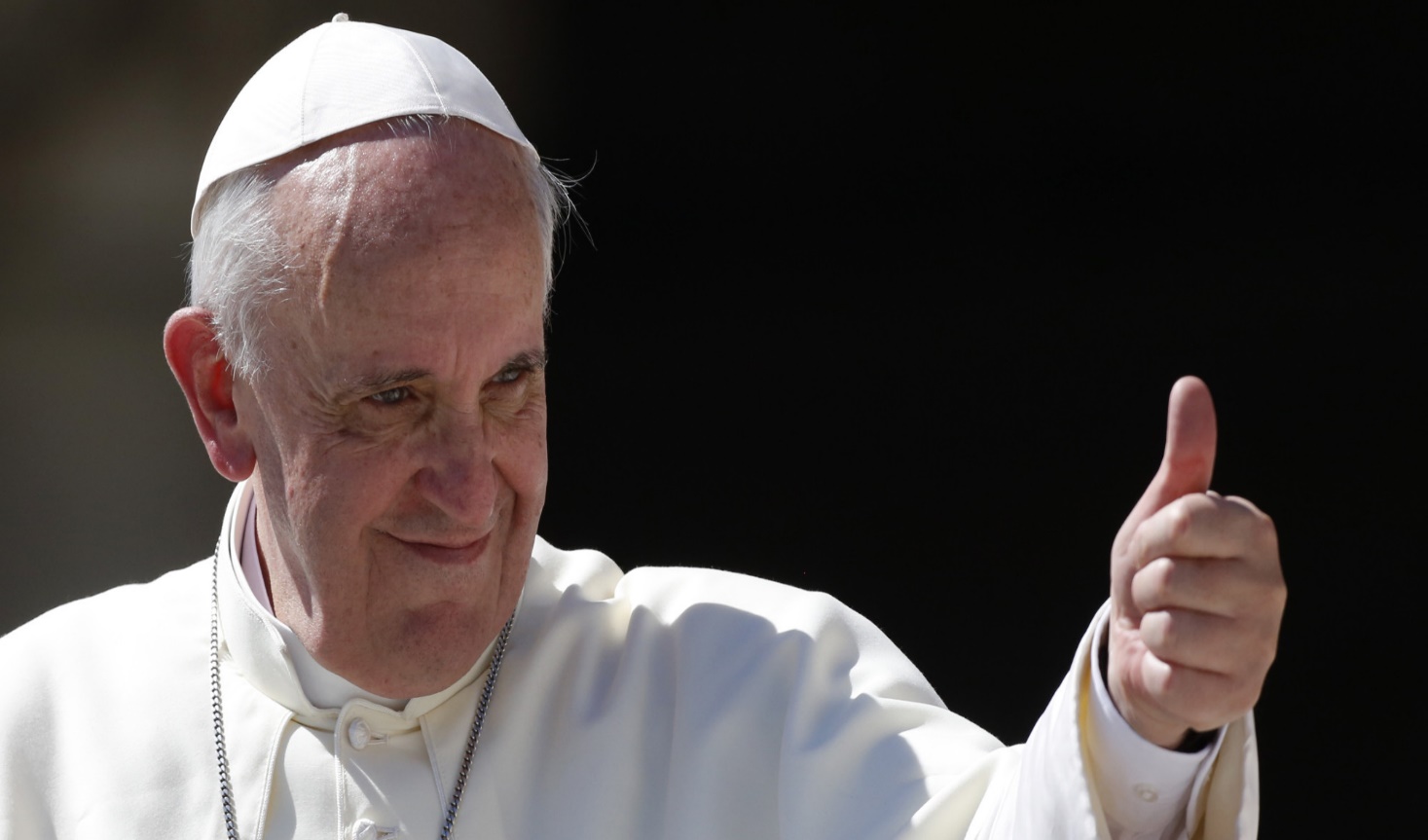 Is the Protestant Reformation Over??
Brothers and sisters, Luther's protest is over. Is yours?
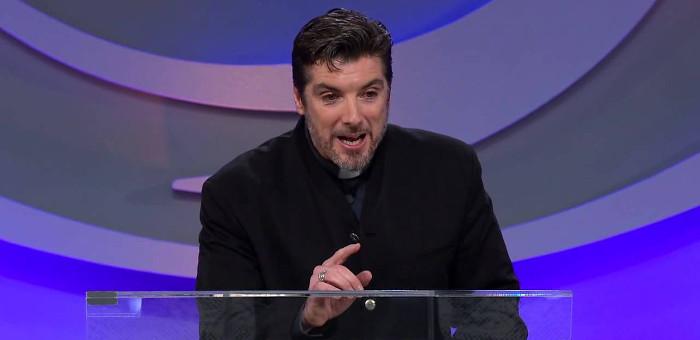 Bishop                 Tony Palmer Pentecostal 
leaders meeting 
Feb. 21, 2014.
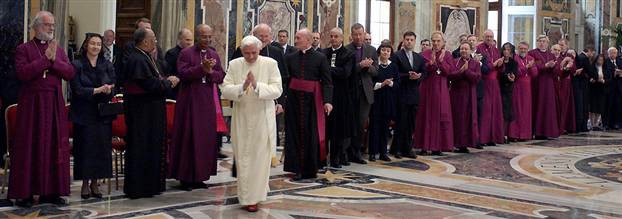 …and all the world wondered after the beast.  Rev.13:3.
World religious leaders applaud Pope Benedict XVI during a meeting in the Sala Clementina, the Vatican, April 25, 2005
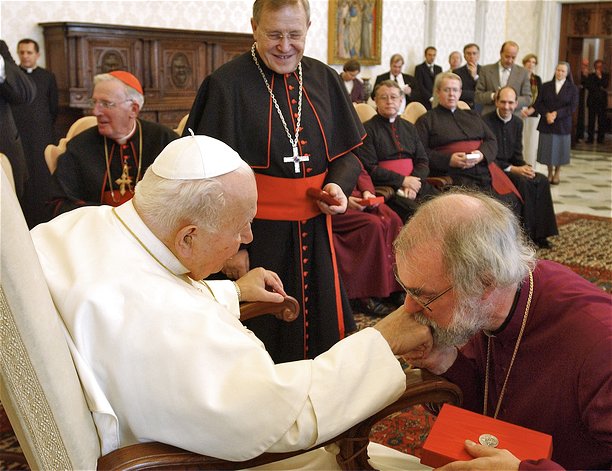 …and they worshipped the beast…  Rev.13:4.
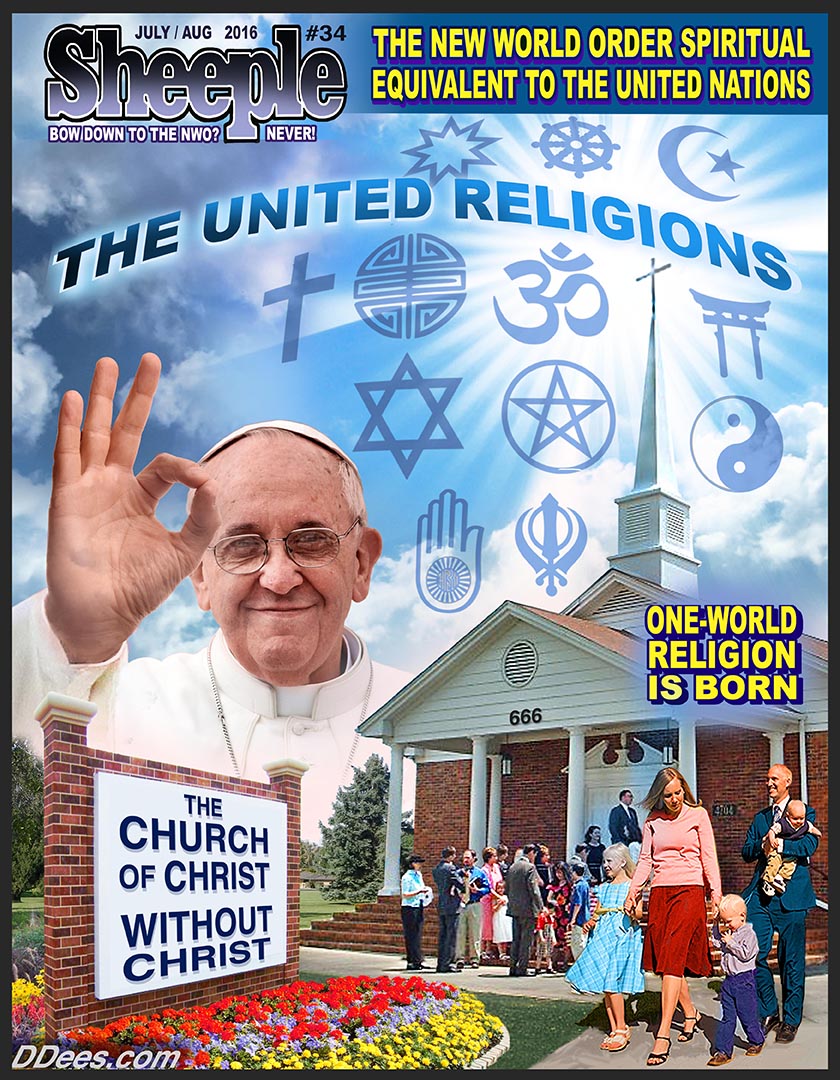 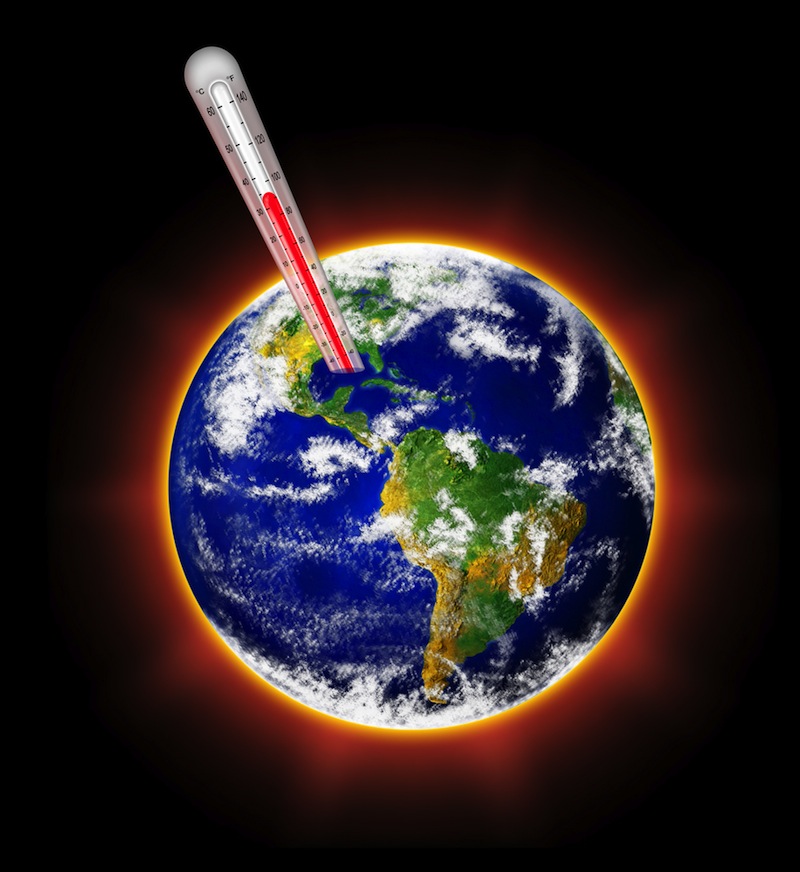 Global Warming
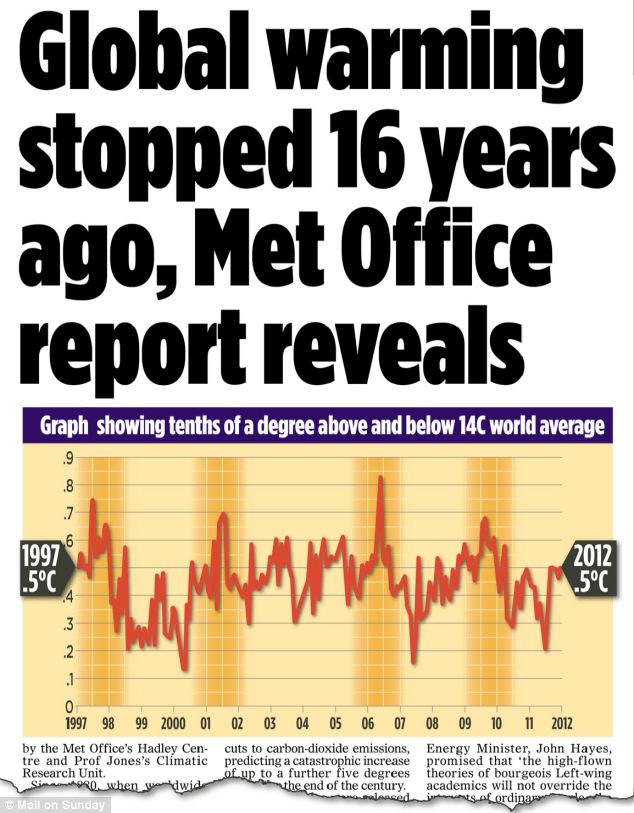 Global Warming

Climate Change

Climate Emergency
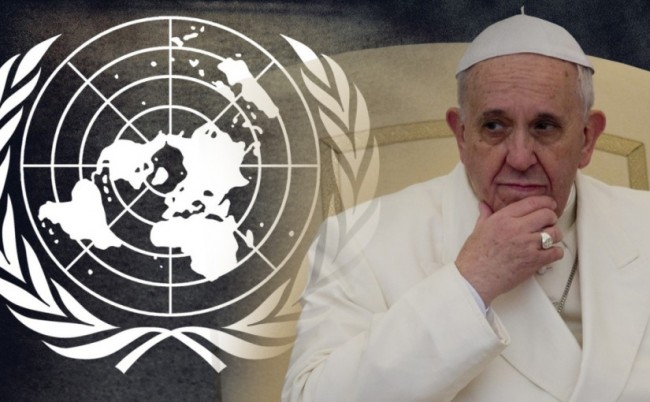 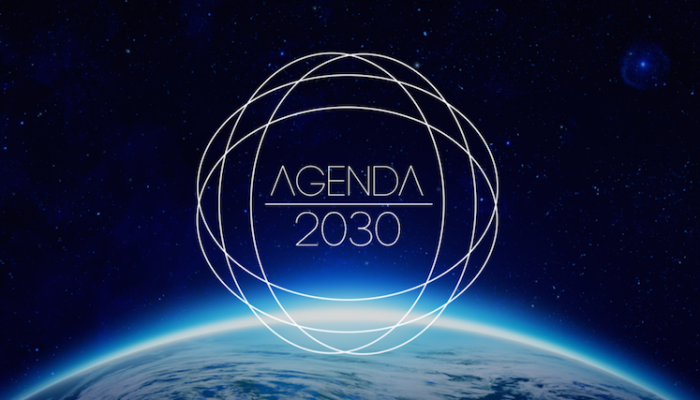 Catholic Church United Nations Uniting over Agenda 2030
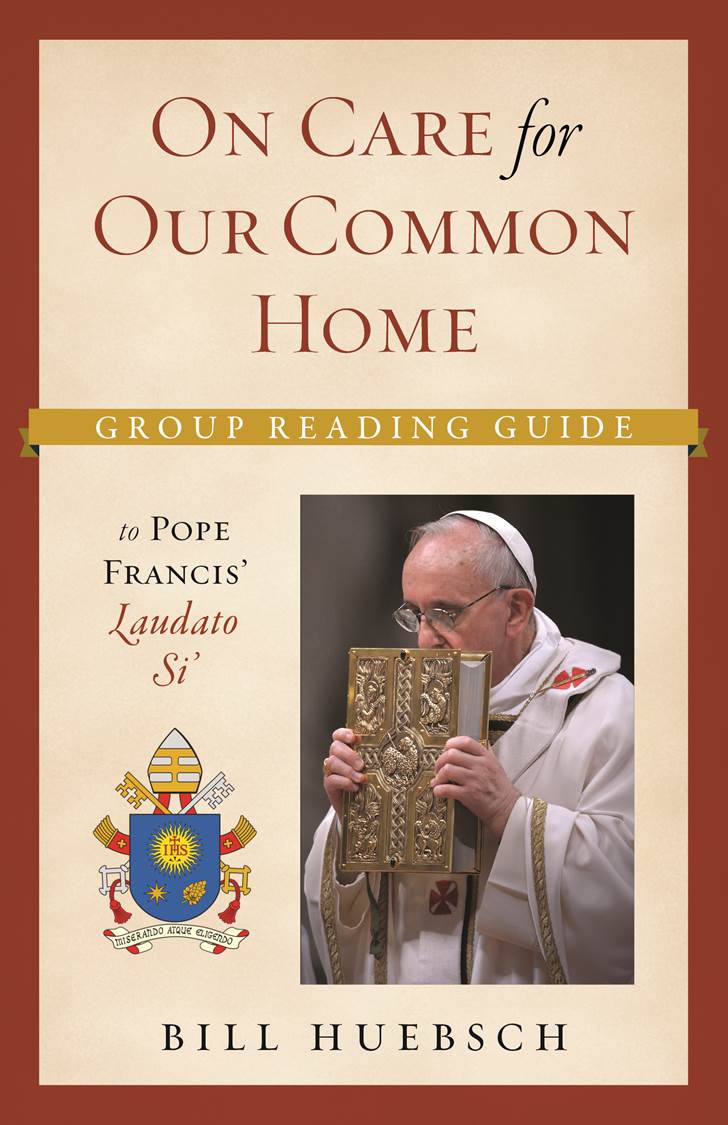 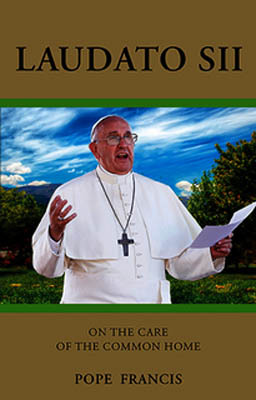 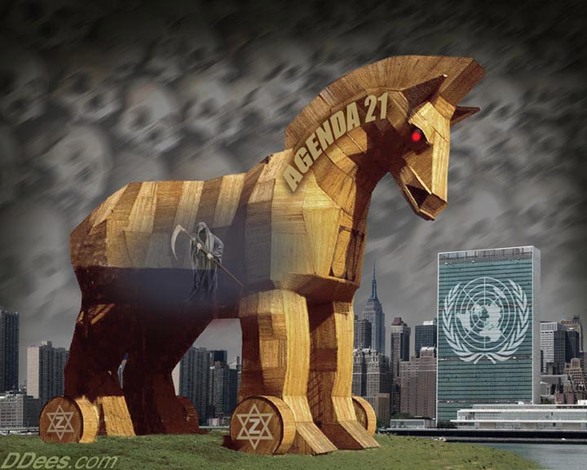 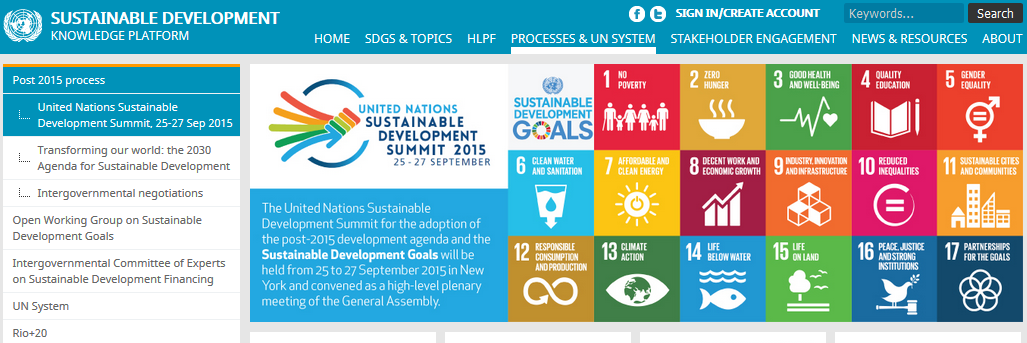 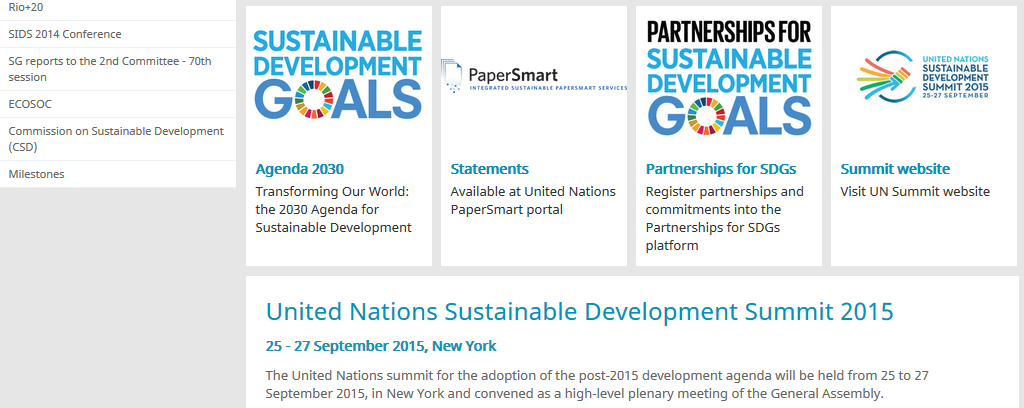 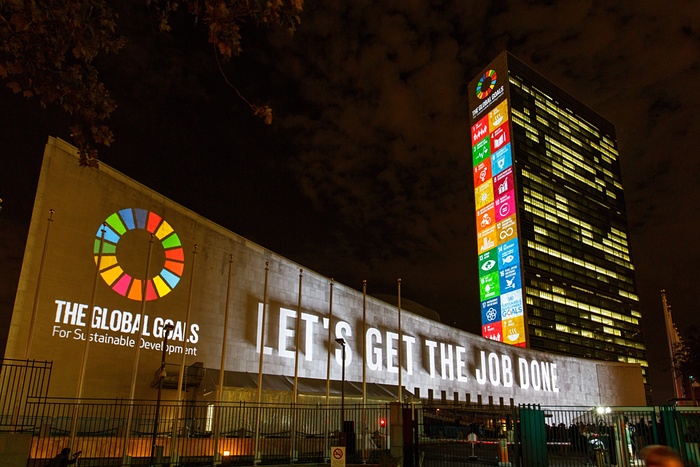 A leading solution to 
global warming includes extreme depopulation…
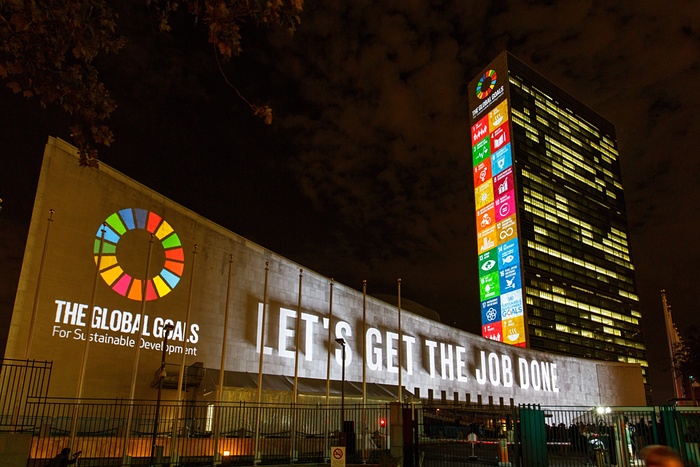 We can definitely change those [population] numbers and really should make every effort to change the numbers because we 
are already today, exceeding the 
planetary carrying capacity.
Christiana Figueres, Executive Secretary of the 
UN Framework Convention on Climate Change, April 2015.
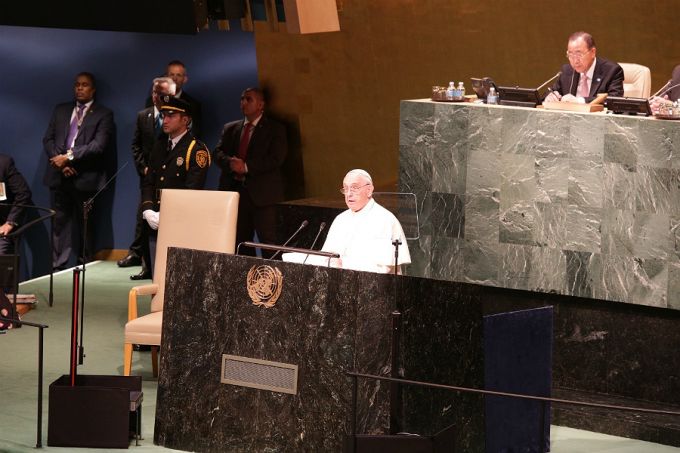 It must be stated that a true right of the environment does exist.
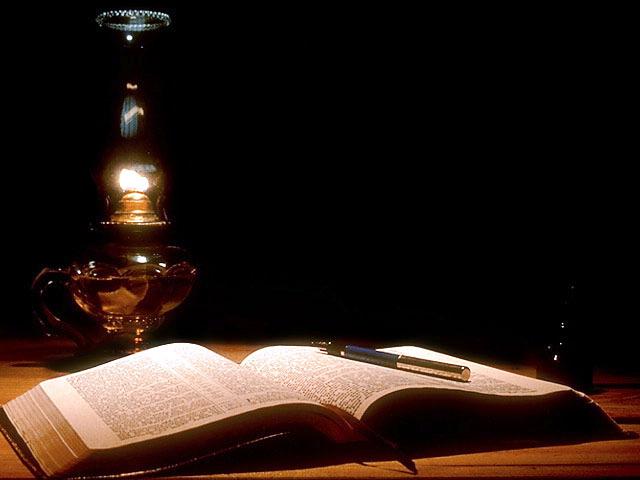 Mankind has the priority
And God blessed them, and God said unto them, Be fruitful, and multiply, and replenish the earth, and subdue it: and have dominion over the fish of the sea, and over the fowl of the air, and over every living thing that moveth upon the earth. Gen. 1:28.
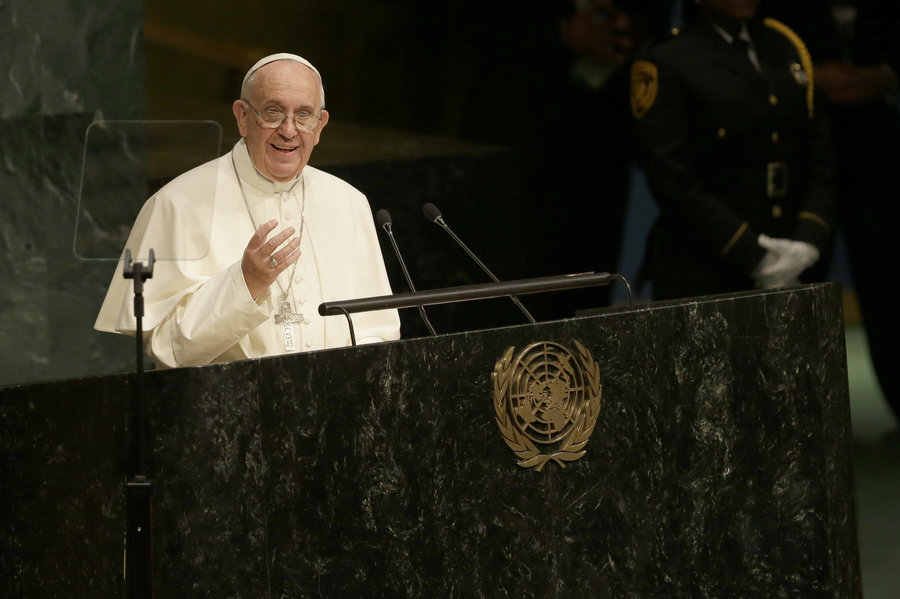 We Christians, together with the other monotheistic religions, believe that the universe is the fruit of a loving decision by the Creator, who permits man respectfully to use creation for the good of his fellow men and for the glory of the Creator.
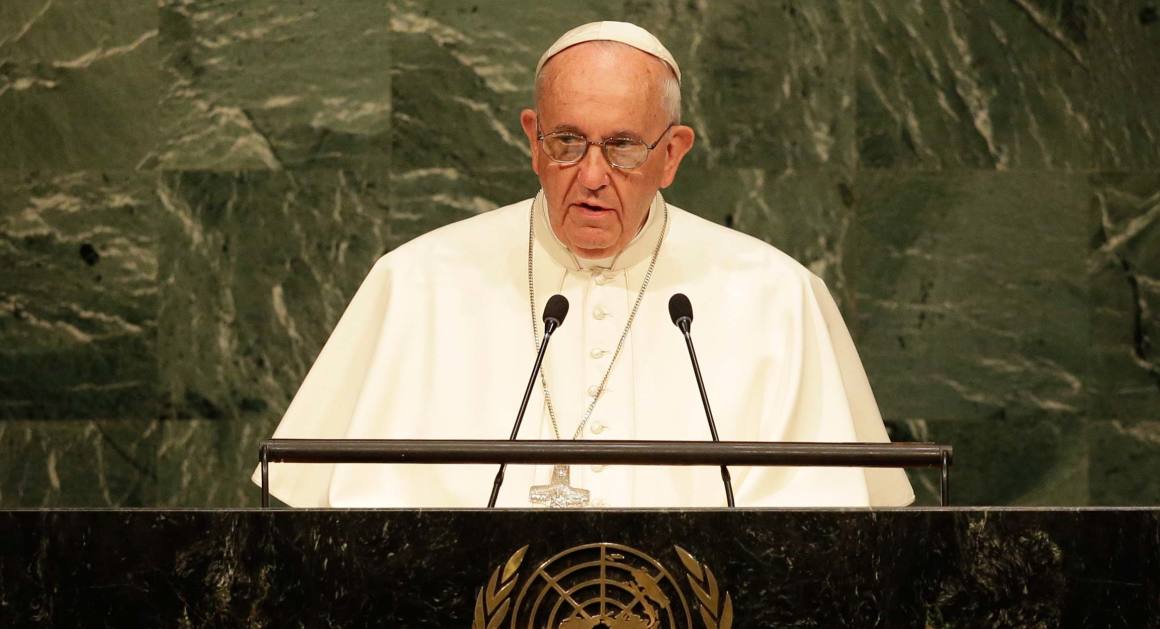 I am similarly confident that the Paris Conference 
on Climatic Change will secure fundamental 
and effective 
agreements.
The adoption of the 2030 
Agenda for Sustainable 
Development at 
the World Summit, 
which opens today, 
is an important 
sign of hope.
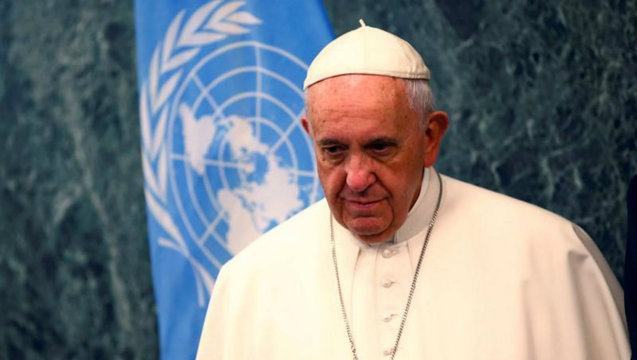 The Catholic ‘Common Good’ will save 
the Planet
If the representatives of the States can set aside partisan and ideological interests, and sincerely strive to serve the common good. 
I pray to Almighty God that this will be the case, and I assure you of 
my support and my prayers, and the support and prayers 
of all the faithful of the Catholic Church…
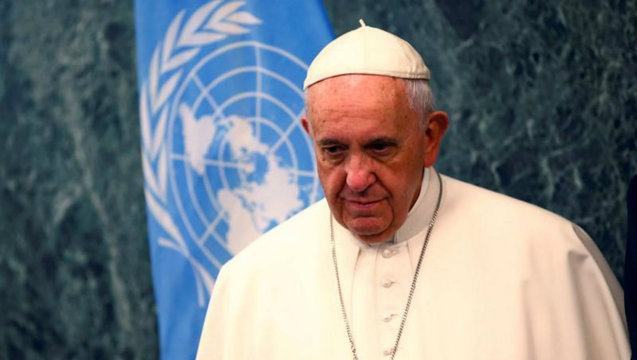 The Catholic ‘Common Good’ will save 
the Planet
…that this Institution, all its member States, and each of its officials, 
will always render an effective service to mankind, a service respectful of diversity and capable of bringing out, for sake of the common good, the best in each people and in every individual.
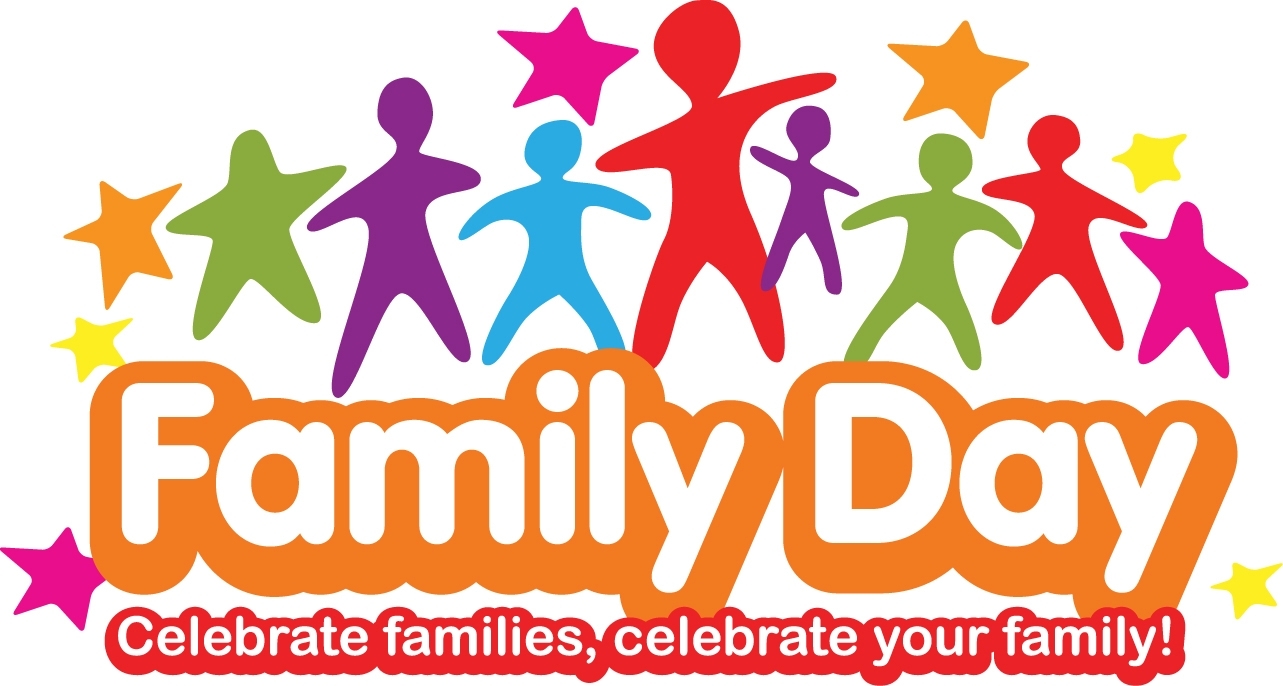 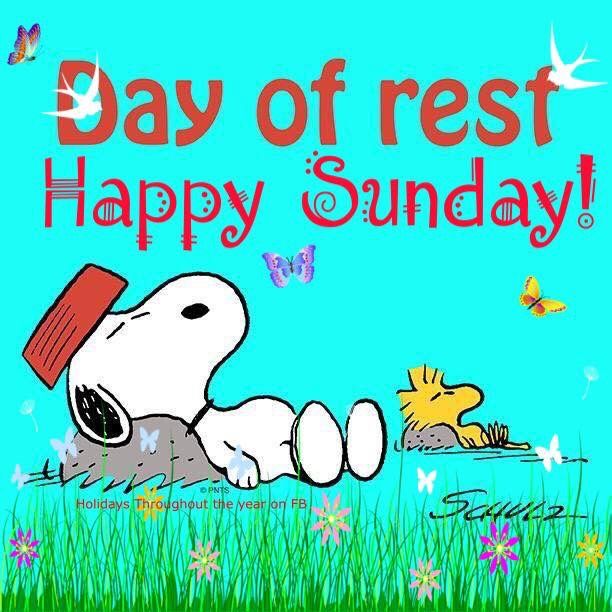 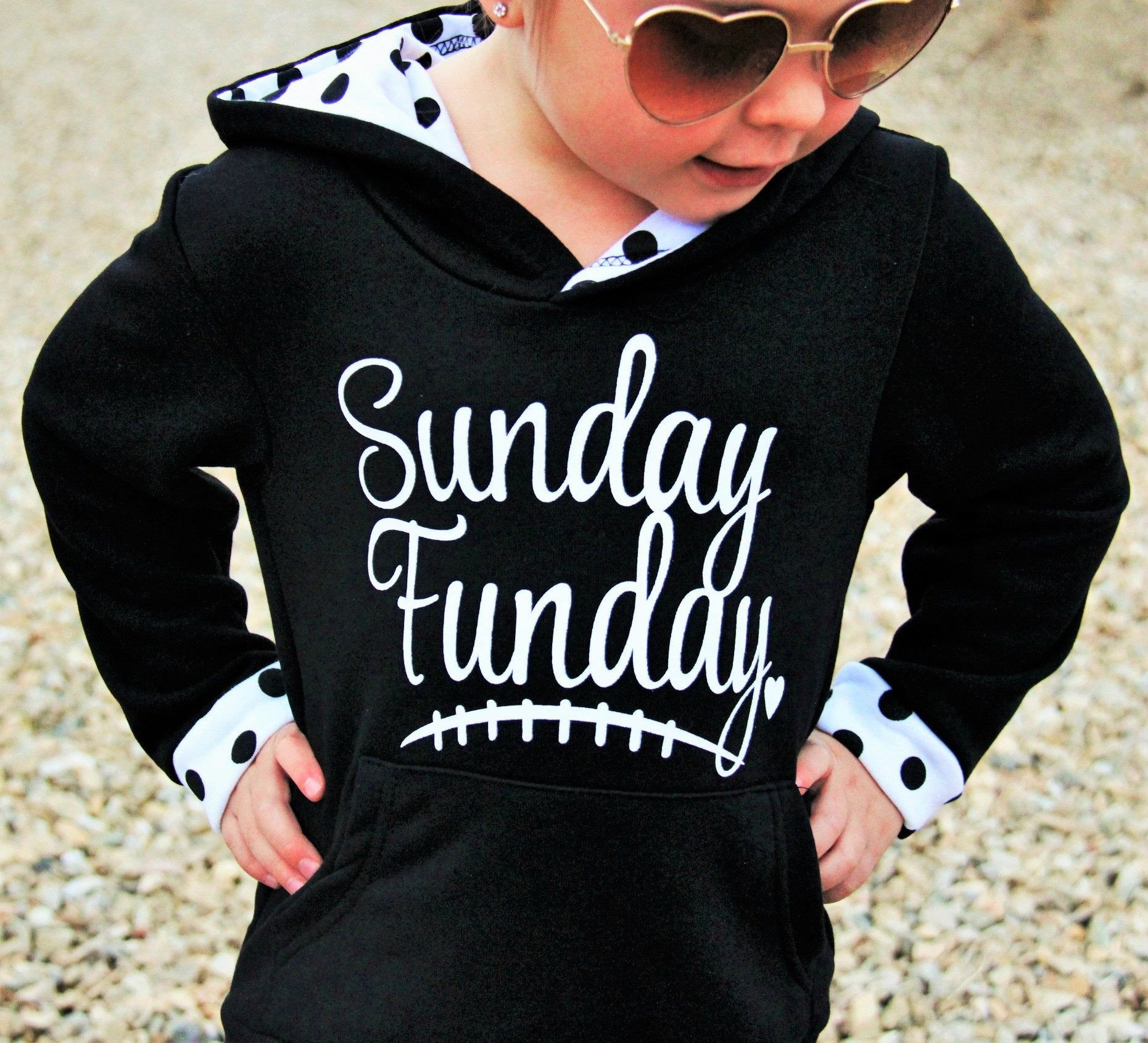 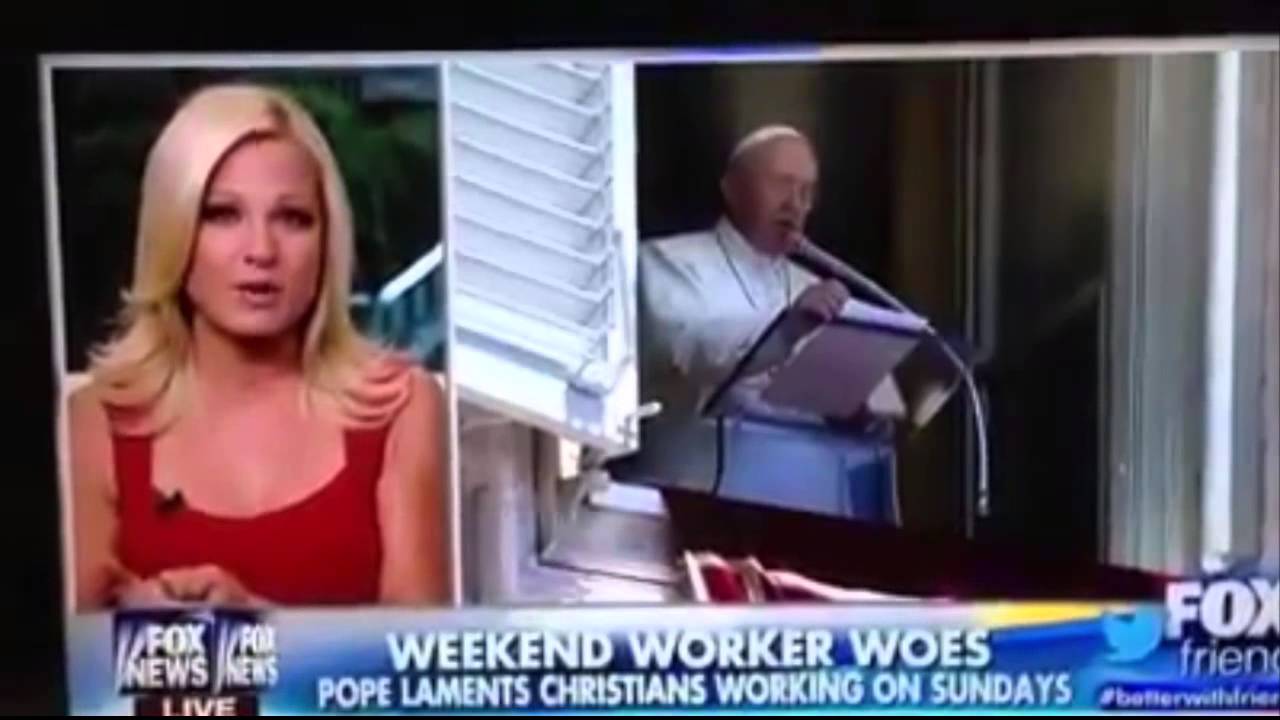 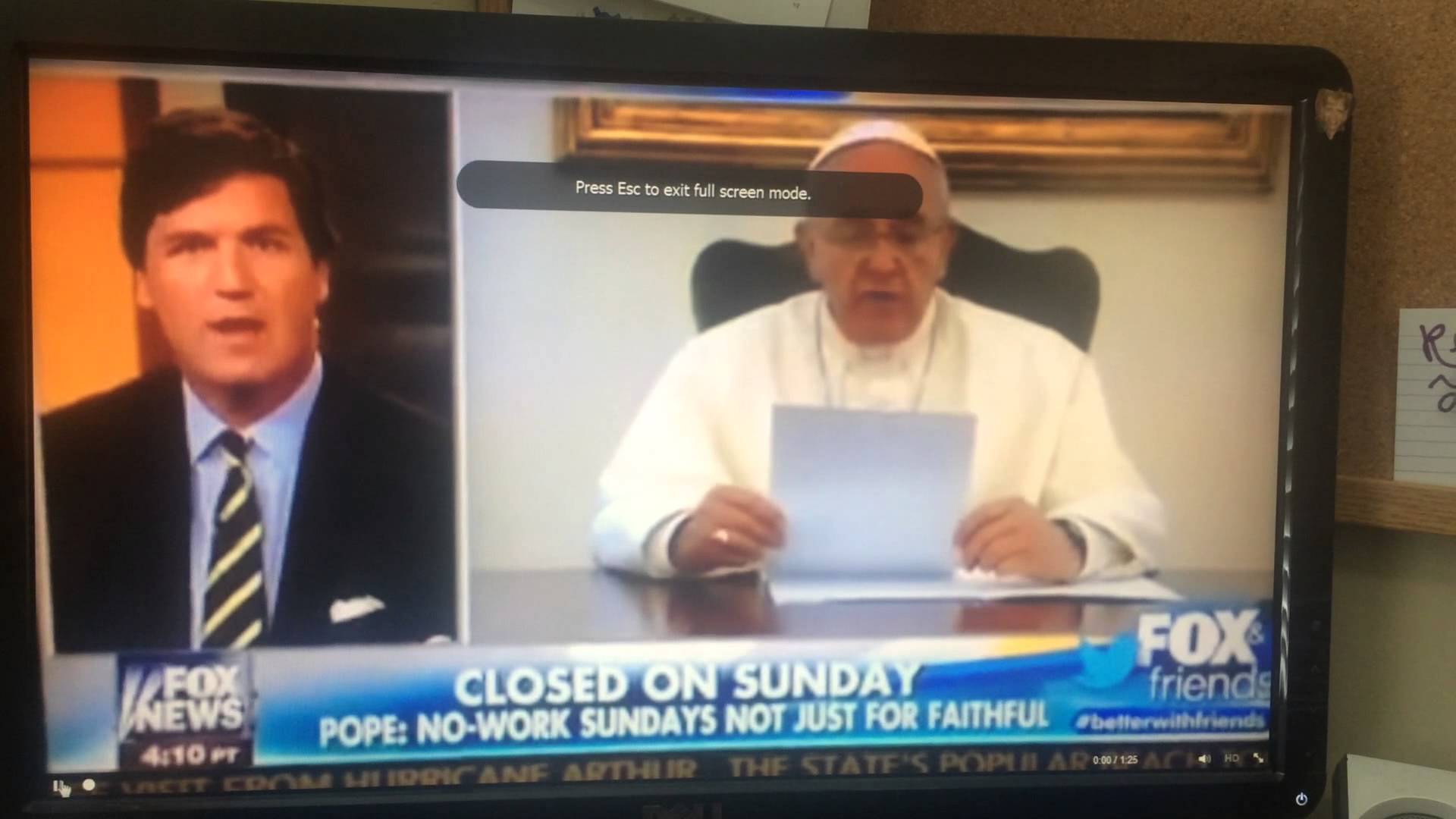 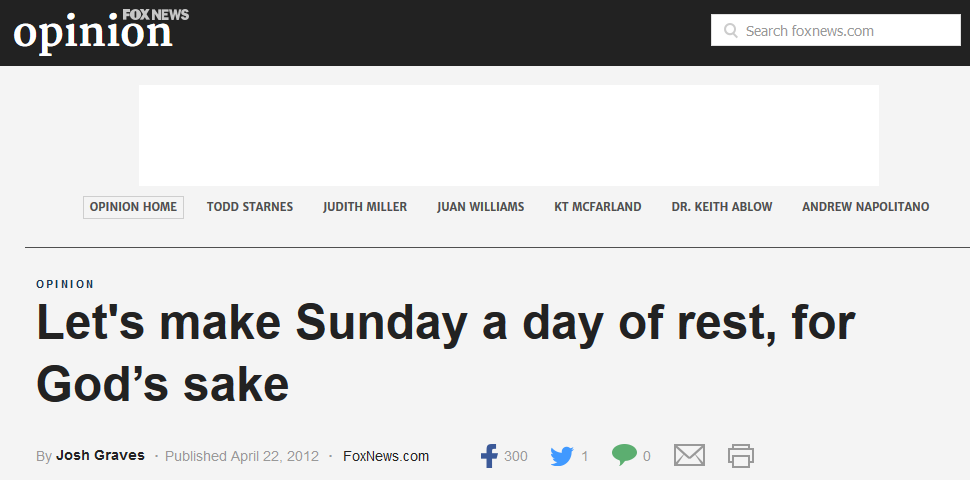 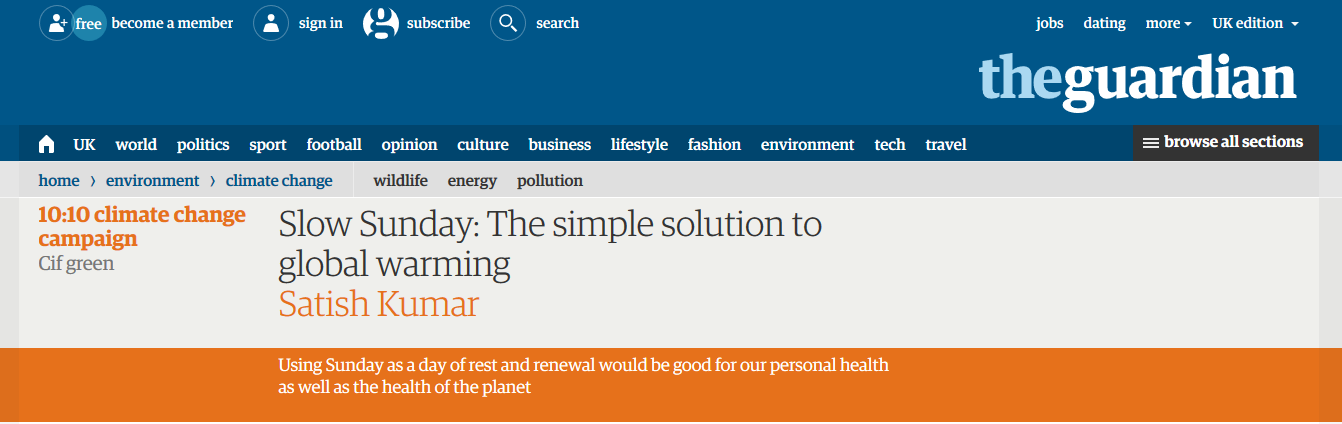 Resting on Sunday is a perfect fit with Agenda 2030
Resting on Sunday will eventually evolve into keeping Sunday Holy
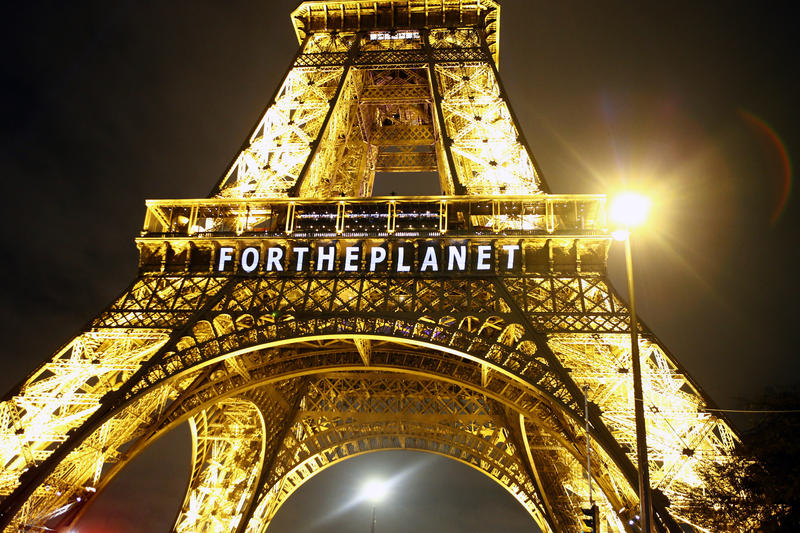 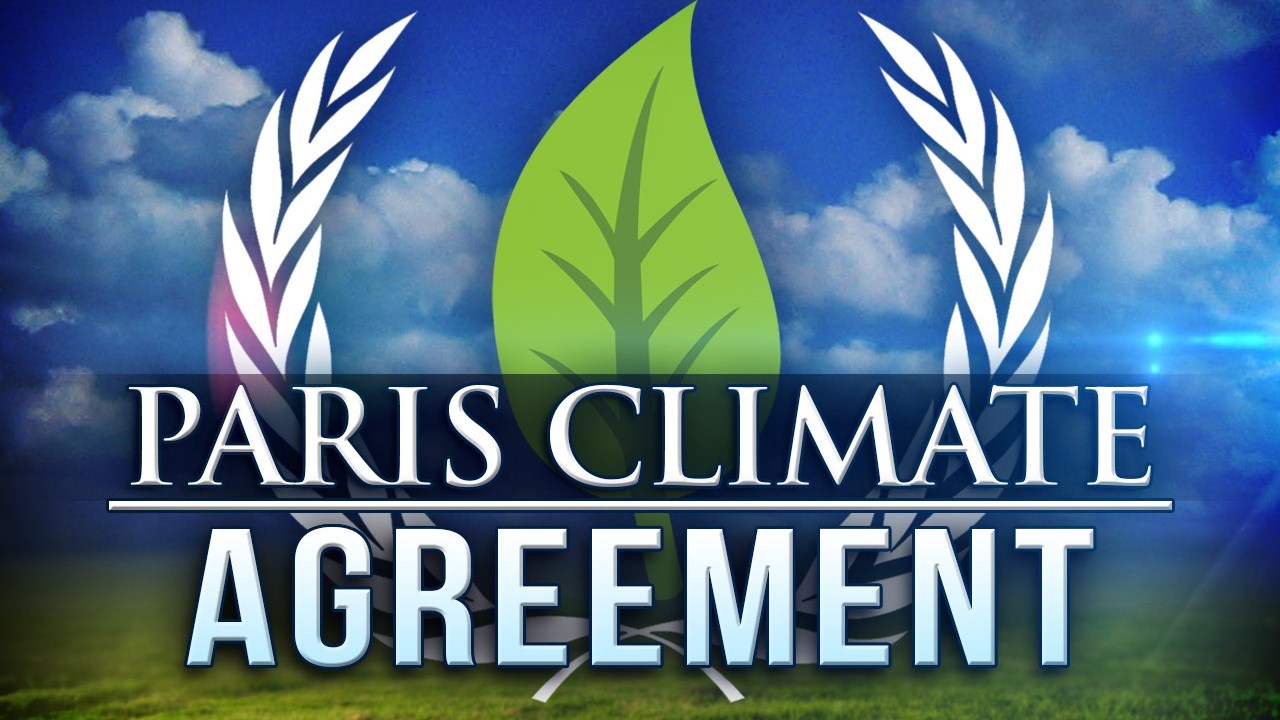 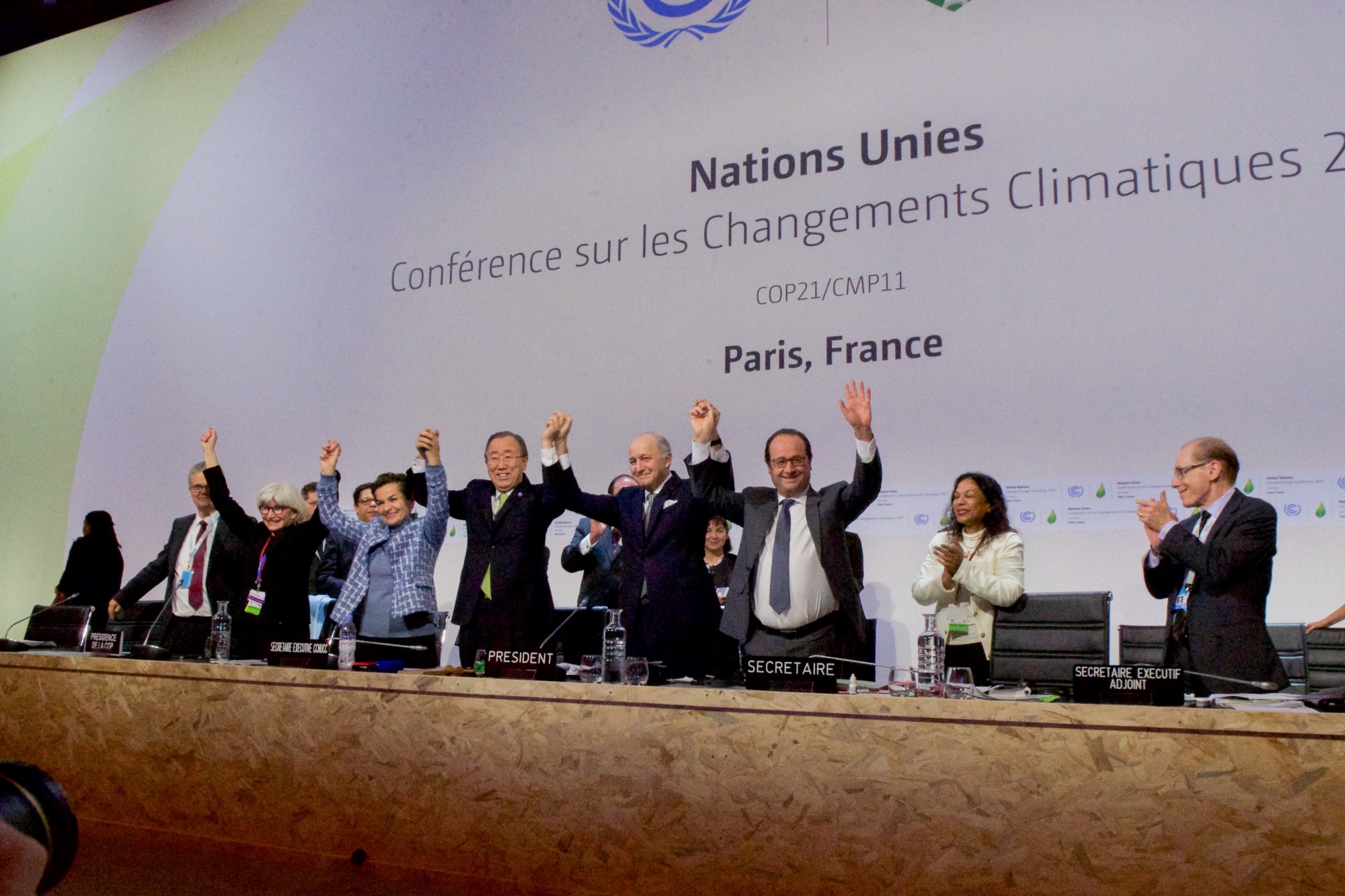 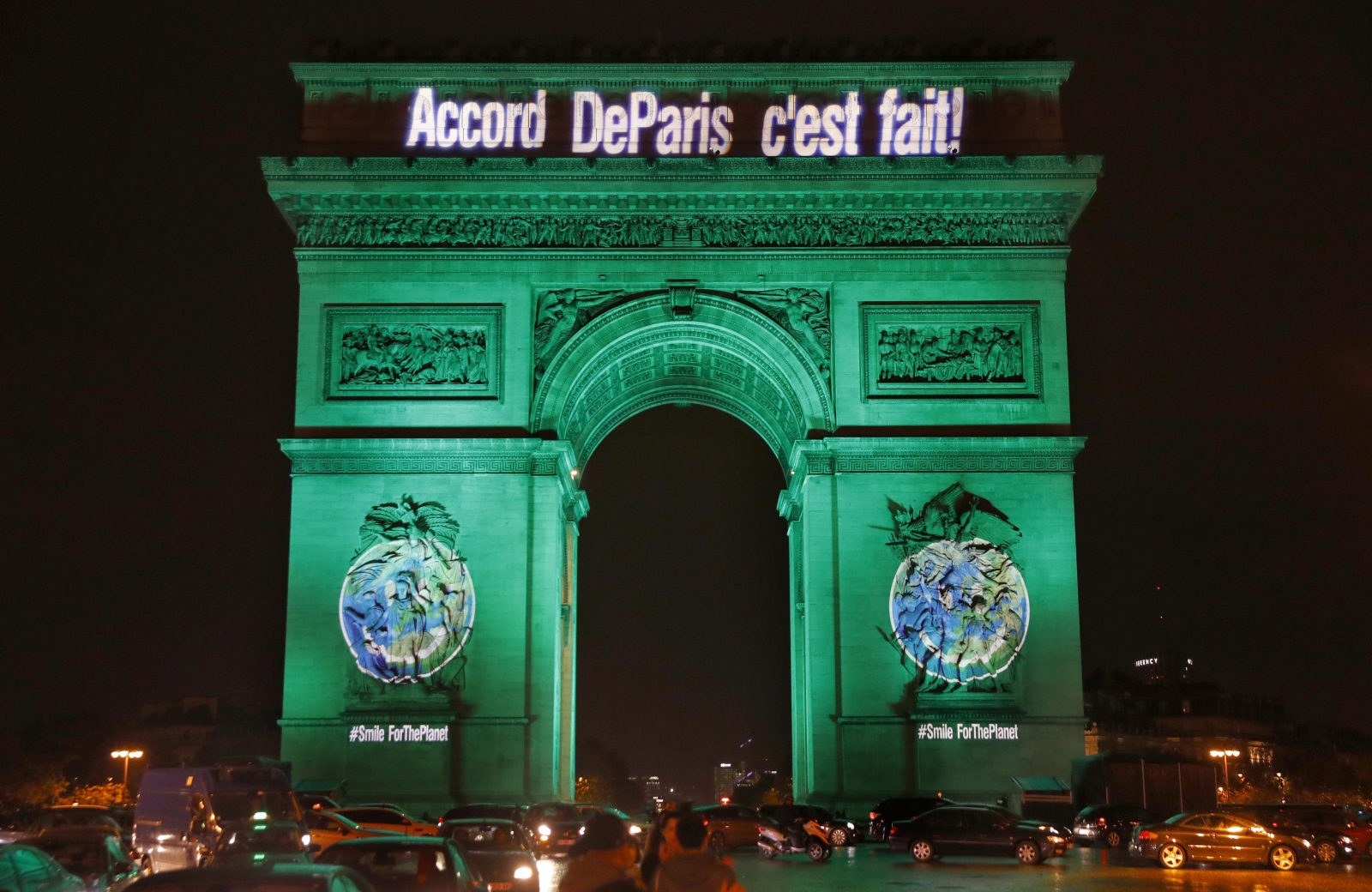 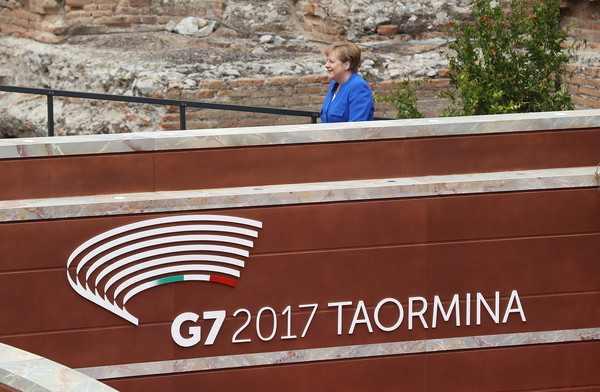 Globalism needs Global Warming
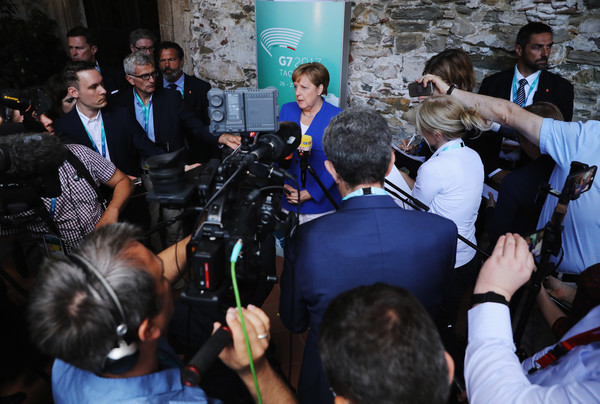 This Paris climate accord is not just some accord or the other. 
It is a central accord in defining the contours of globalization.  
Angela Merkel, press conference, 
G7, Italy, May 28, 2017.
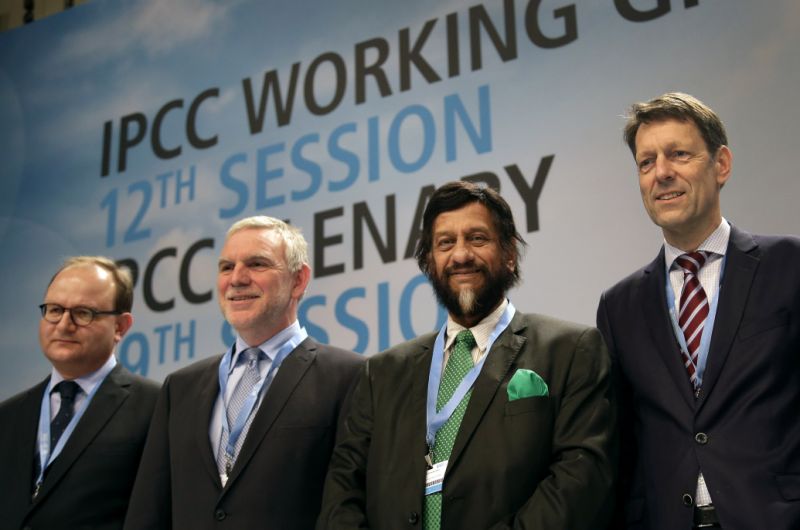 The United Nations agrees with 
Angela Meckel
Basically it's a big mistake to discuss climate policy 
separately from the major themes of globalization. 
Ottmar Edenhofer, UN IPCC Official, NZZ Online Sunday, www.nzz.ch/klimapolitik_verteilt_das_weltvermoegen_neu-1.8373227
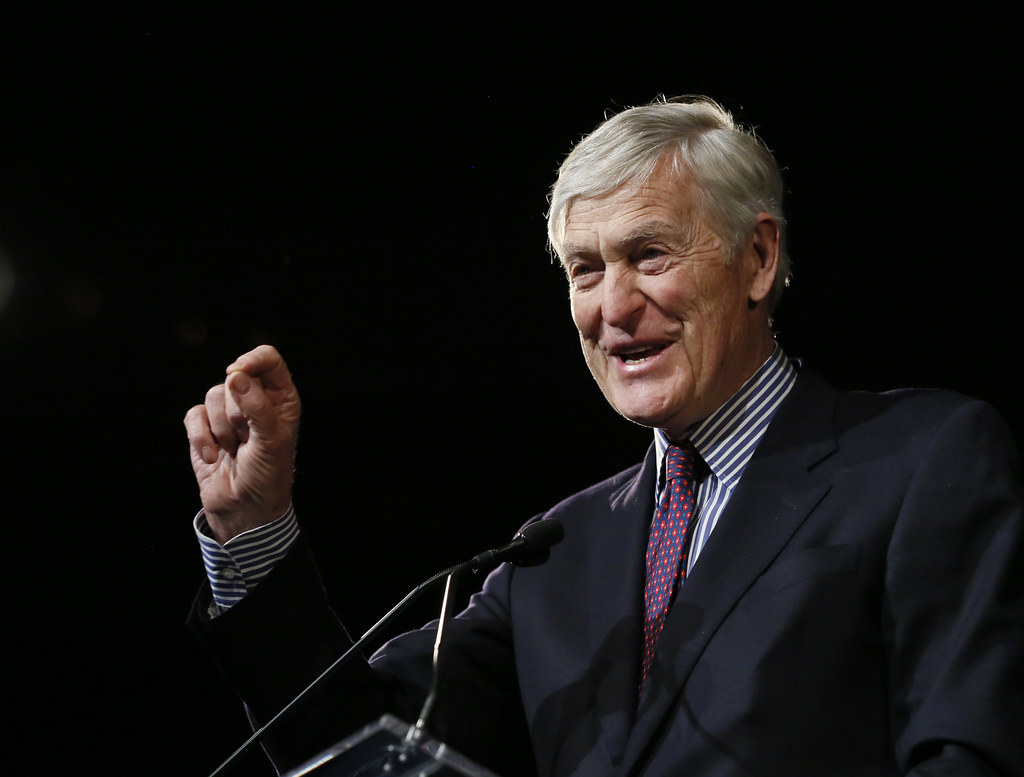 We've got to ride this global warming issue. 
Even if the theory of global warming is wrong, 
we will be doing the right thing in terms 
of economic and environmental policy.  
Timothy Wirth, director of UN Foundation,
quoted by, Michael Fumento, 
in Science Under Siege.
Timothy Wirth former US Senator
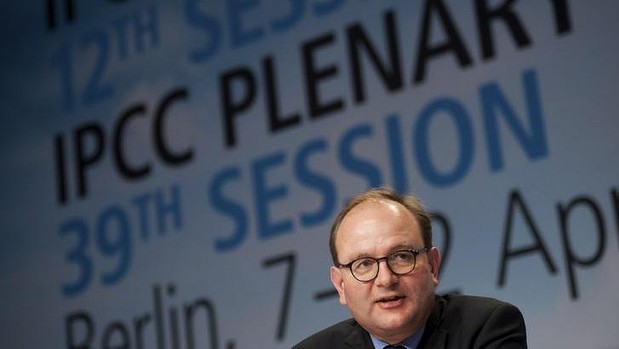 But one must say clearly that we redistribute 
de facto the world's wealth by climate policy.
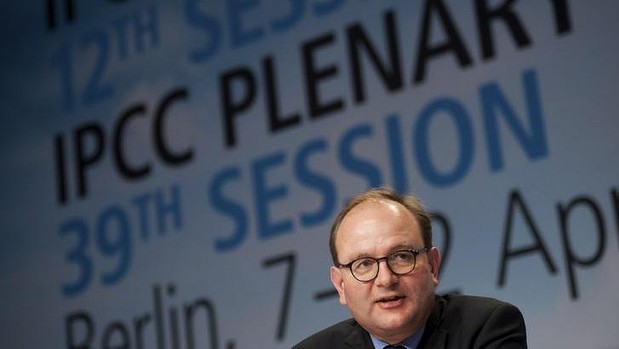 Obviously, the owners of coal and oil 
will not be enthusiastic about this.
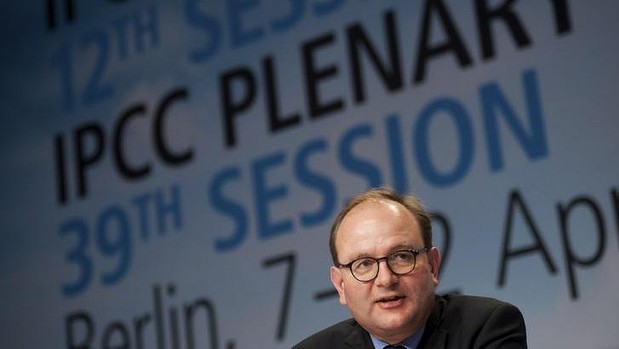 One has to free oneself from the illusion that 
international climate policy is environmental policy.
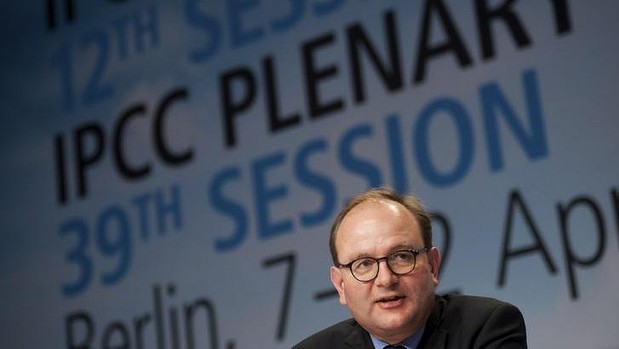 This has almost nothing to do with environmental policy anymore.  
Ottmar Edenhofer ‘Climate policy is redistributing the world’s wealth’ 
Interview with Bernard Potter, whatsupwiththat.com, Nov. 10, 2010.
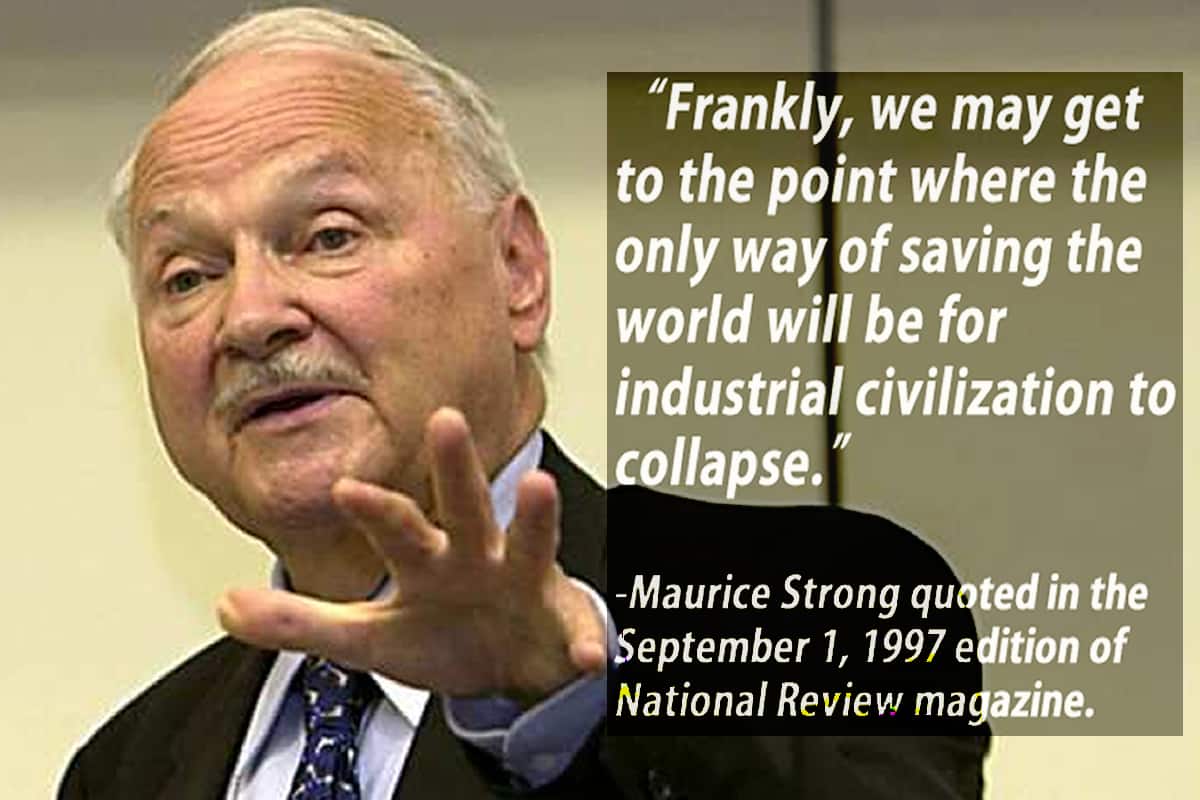 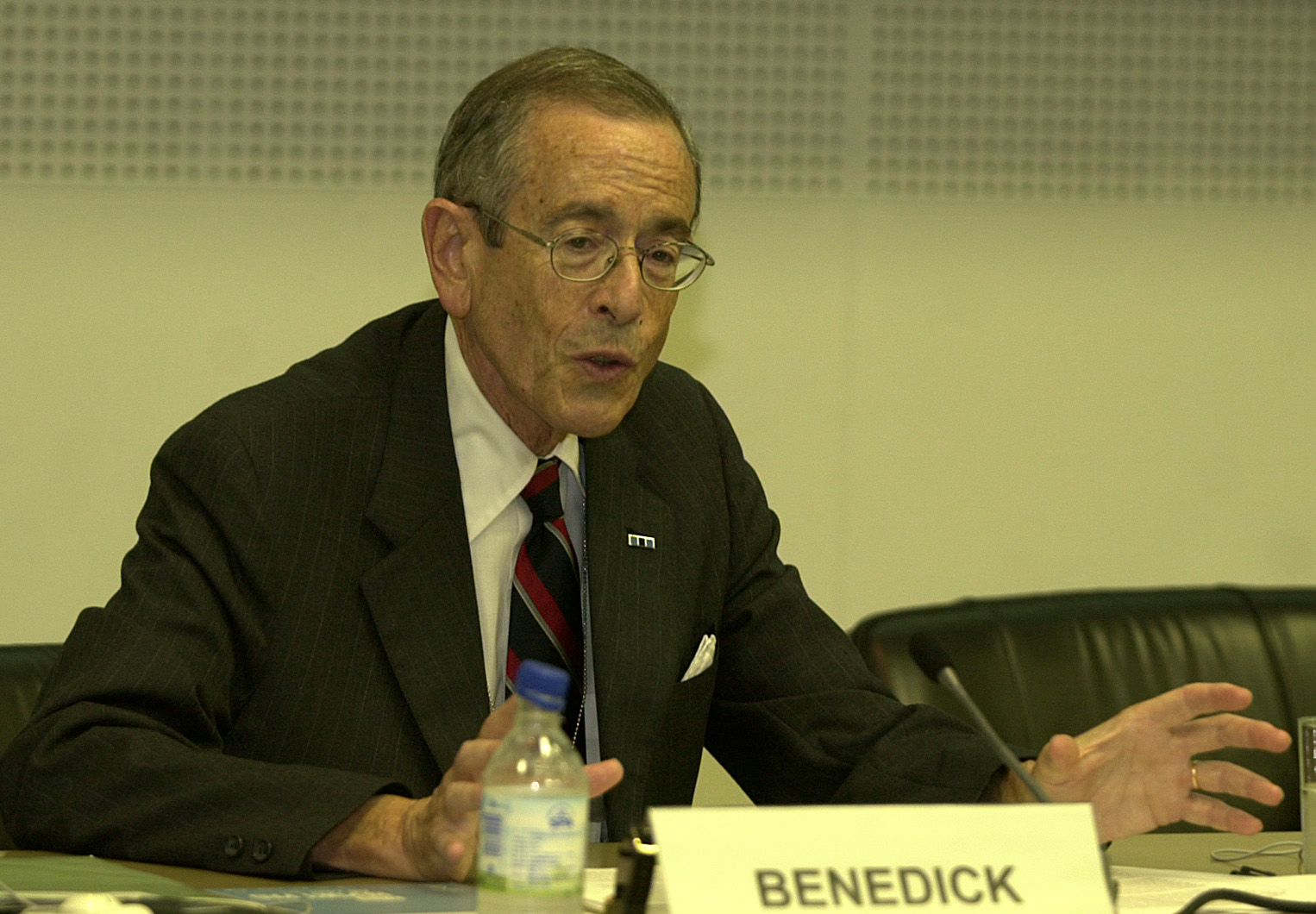 A global warming treaty must be implemented even if there is no scientific evidence to back the greenhouse effect. Richard Benedick, 
Deputy Assistant of State, 
Rio Summit, 1992.
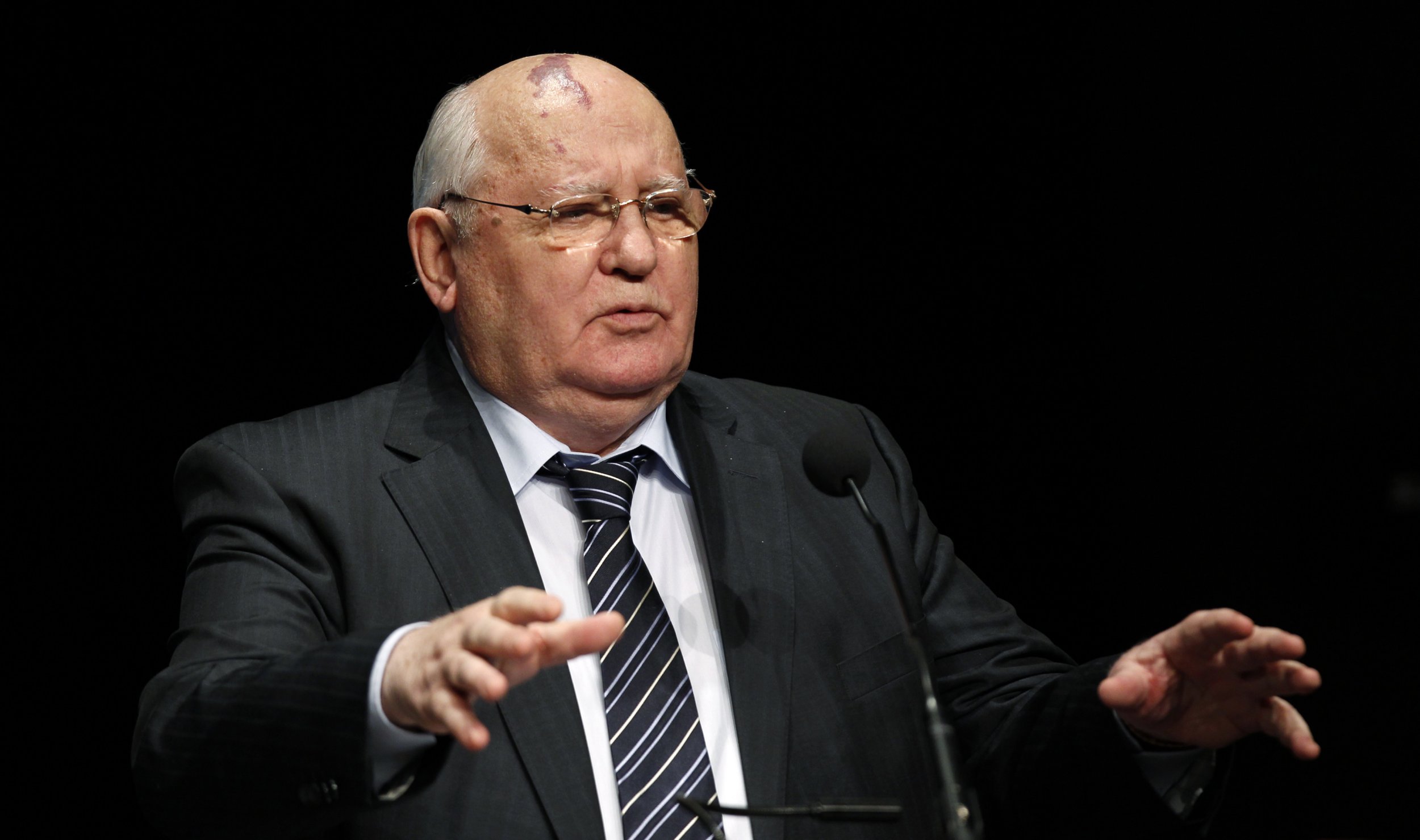 The threat of environmental crisis will be the international disaster key to unlock 
the New World Order. 
Mikhail Gorbachev, former 
Soviet Union President, 1996.
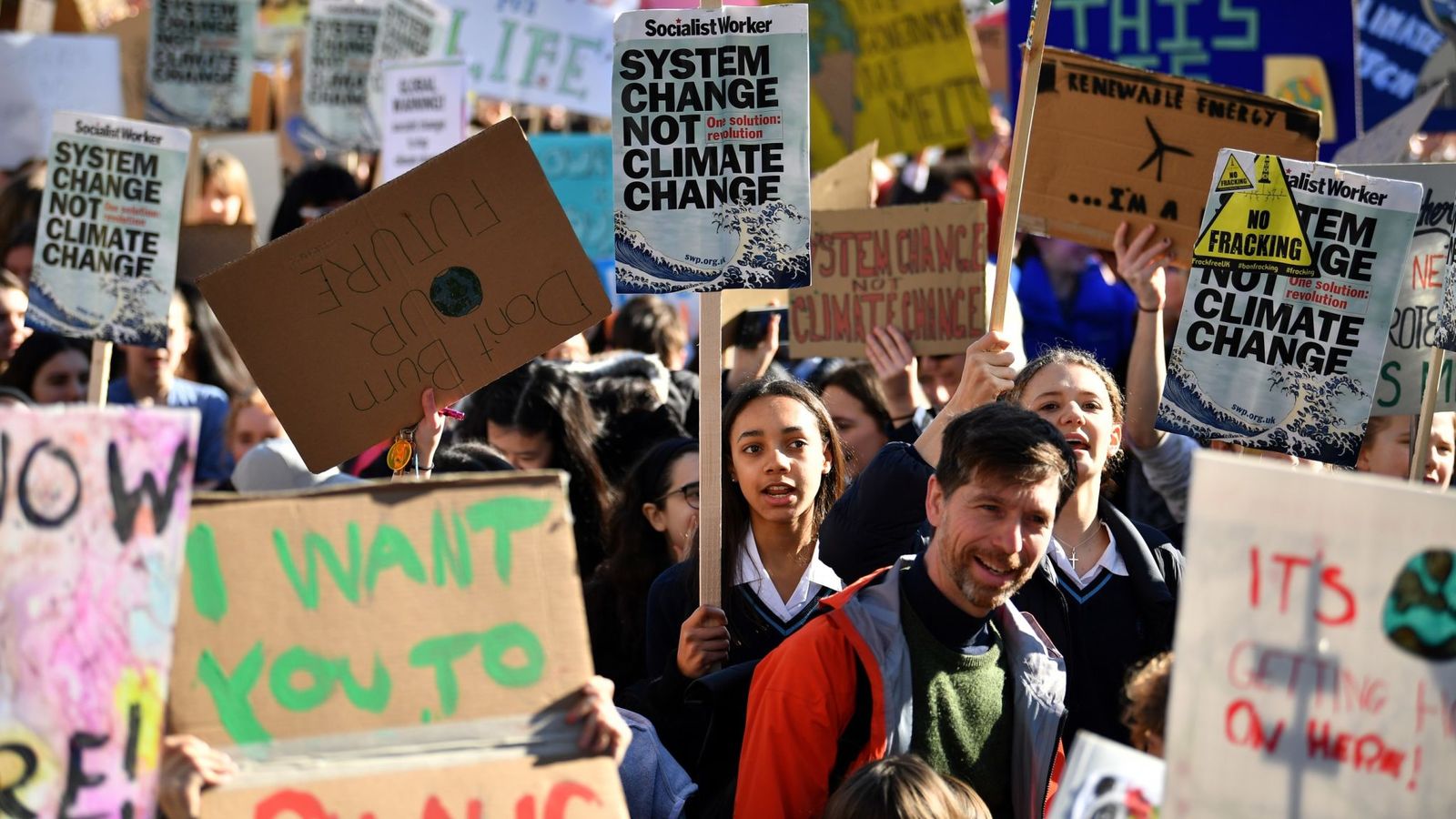 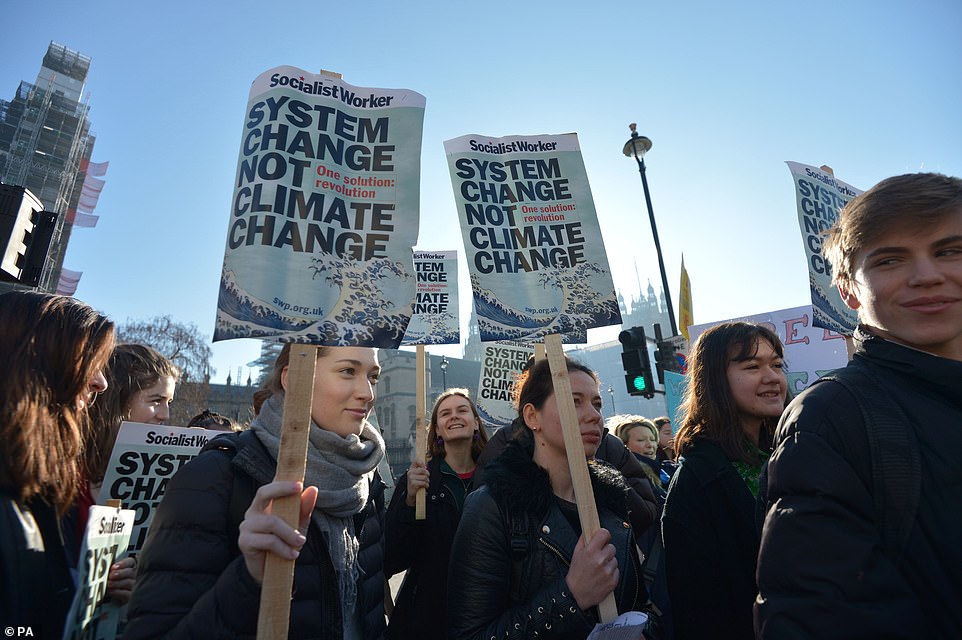 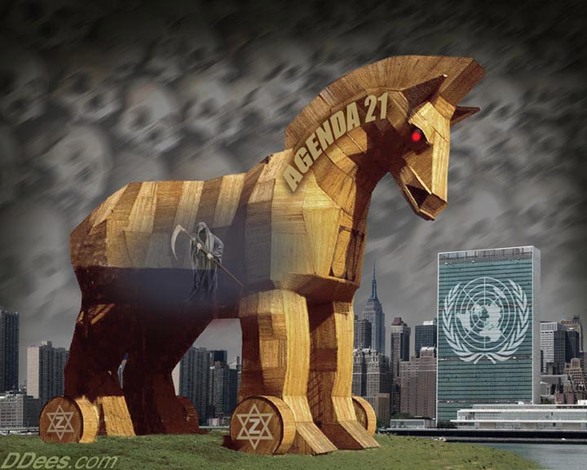 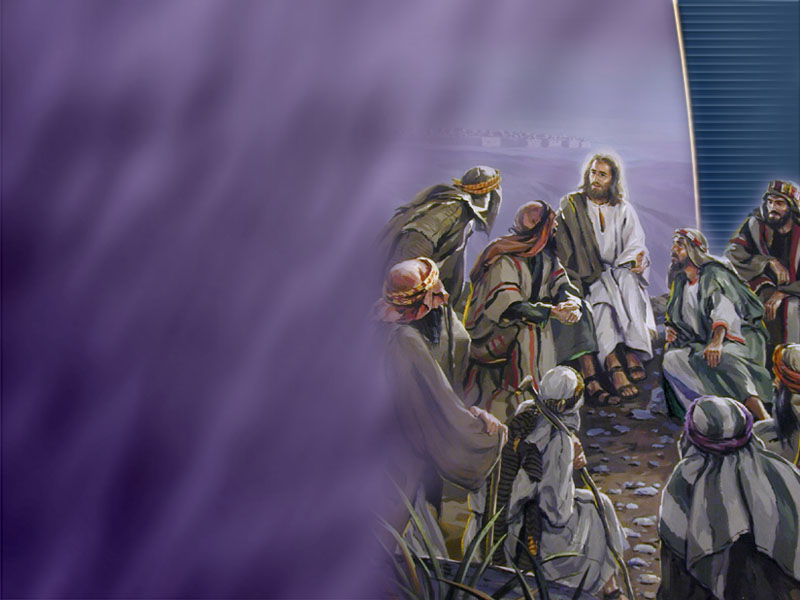 But when they persecute you in this city, 
flee ye into another… 
Matt. 10:23.
God’s people survived by fleeing from one place to another
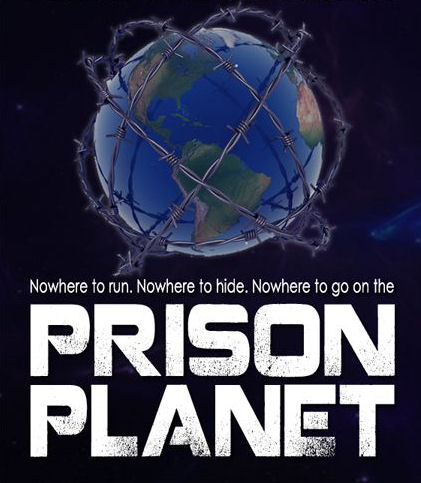 Satan does not want to make the same mistake
There will be a universal bond of union, 
one great harmony, 
a confederacy 
of Satan's forces.  
Maranatha p. 187.
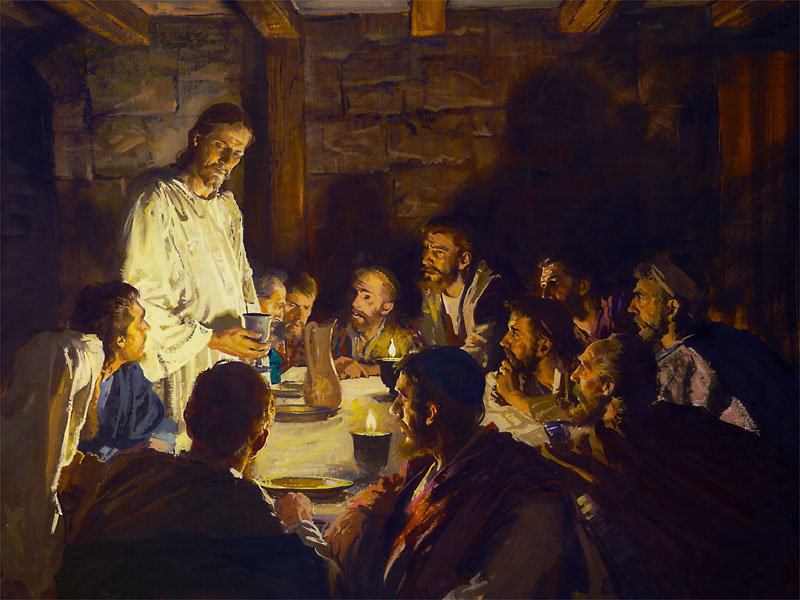